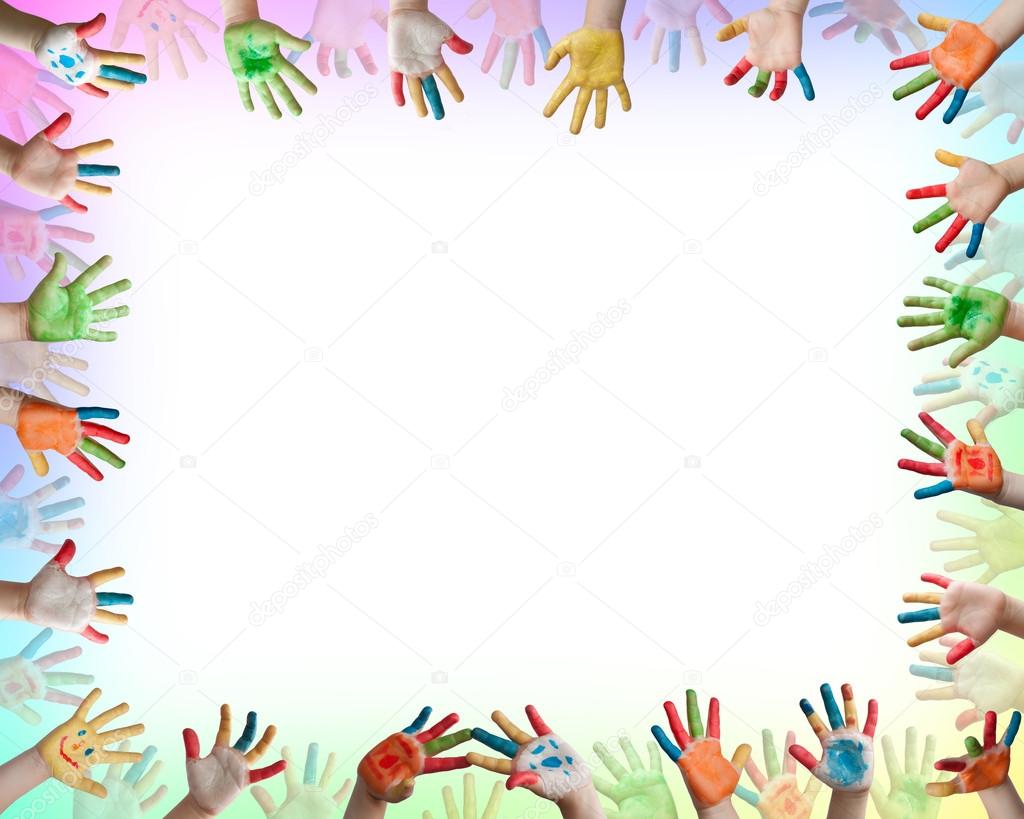 Муниципальное дошкольное образовательное учреждение  детский сад №2 «Светлячок»


«Мир на кончиках пальцев»



Проект по развитию мелкой моторики в первой младшей группе
Воспитатель:      
Боярская Светлана Борисовна
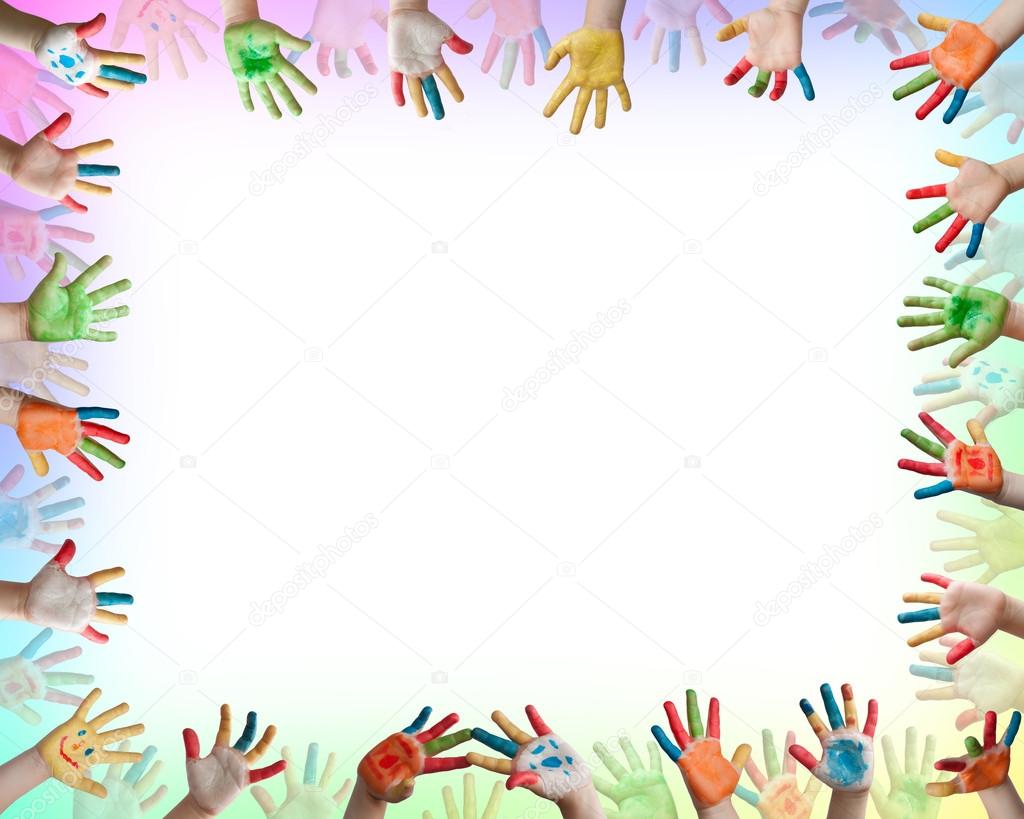 Продолжительность проекта: Долгосрочный -1 год. Участники проекта: дети, воспитатели, родители Возраст детей: 2-3 года
Интеграция областей: социально-коммуникативное развитие; познавательное развитие; художественно-эстетическое развитие; физическое развитие; речевое развитие
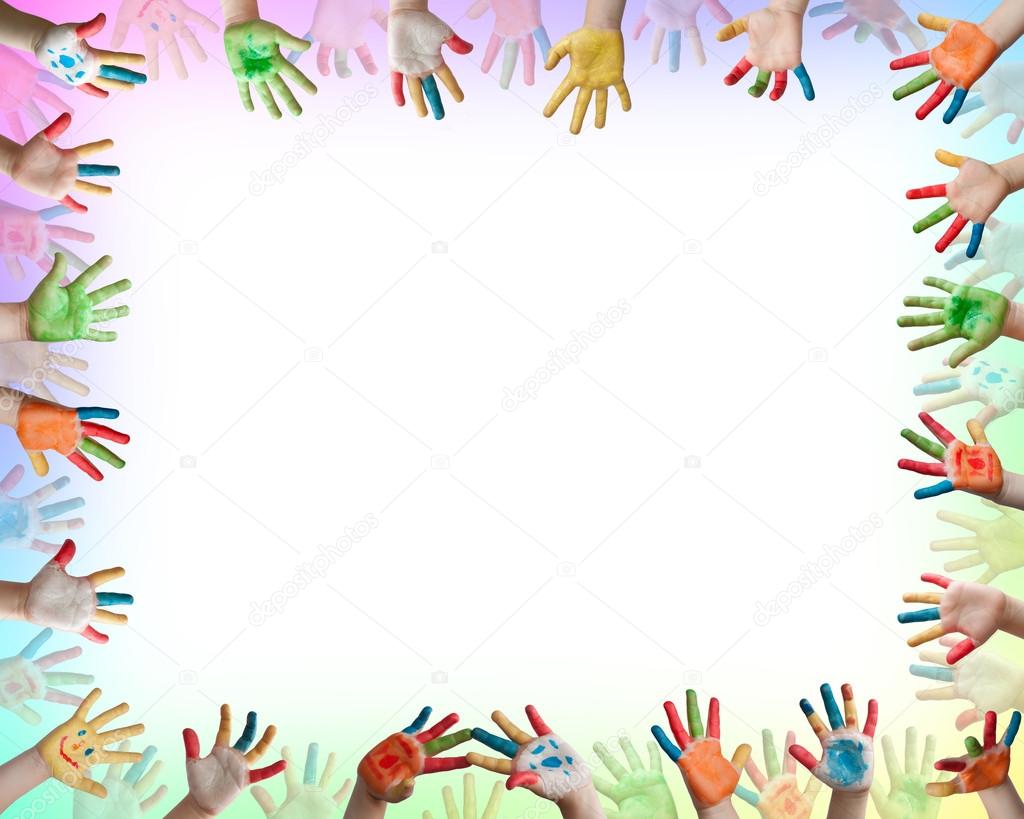 ВСЁ О ПРОЕКТЕ 
 
«Истоки способностей и дарований детей на кончиках их пальцев. Чем больше уверенности в движениях детской руки, тем тоньше взаимодействие руки с орудием труда, сложнее движения, ярче творческая стихия детского разума. А чем больше мастерства в детской руке, тем ребенок умнее… »
В. А. Сухомлинский
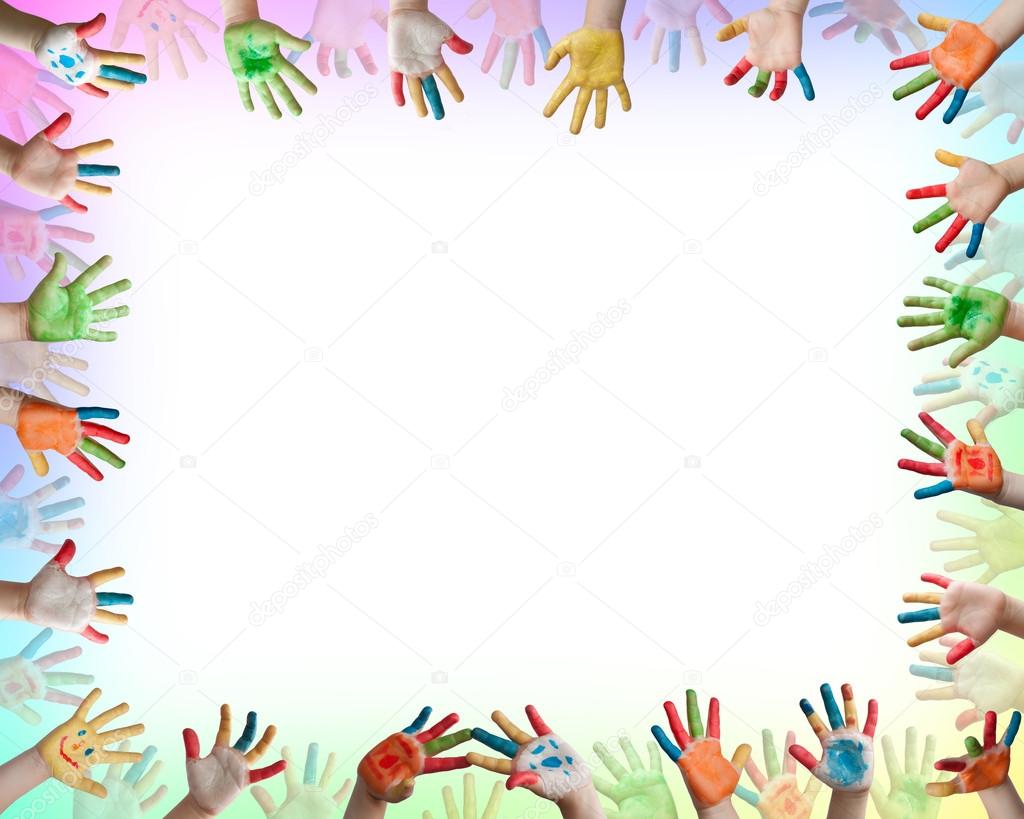 Актуальность:Актуальность данного проекта заключается в том, что целенаправленная и систематическая работа по развитию мелкой моторики, и, сенсомоторики в целом, у детей дошкольного возраста во взаимодействии с семьей способствует формированию интеллектуальных способностей, речевой деятельности, а самое главное, сохранению психического и физического развития ребенка
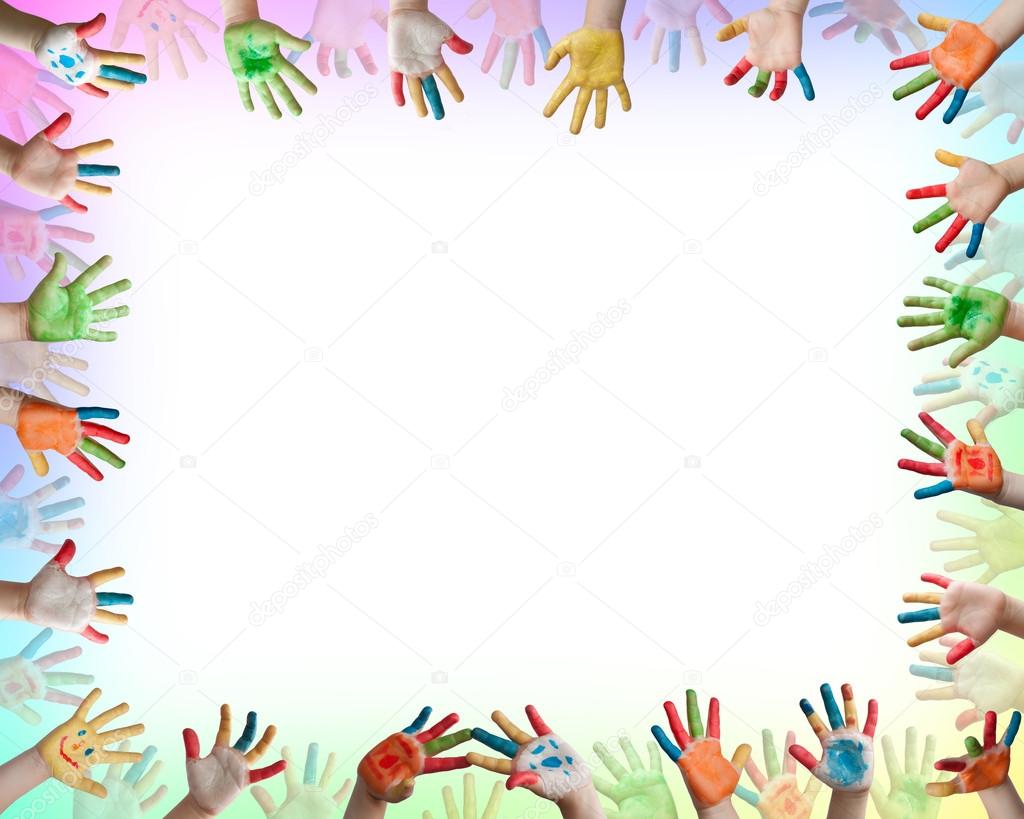 Цель проекта: - развивать мелкую моторику у детей дошкольного возраста во взаимодействии с семьей в играх
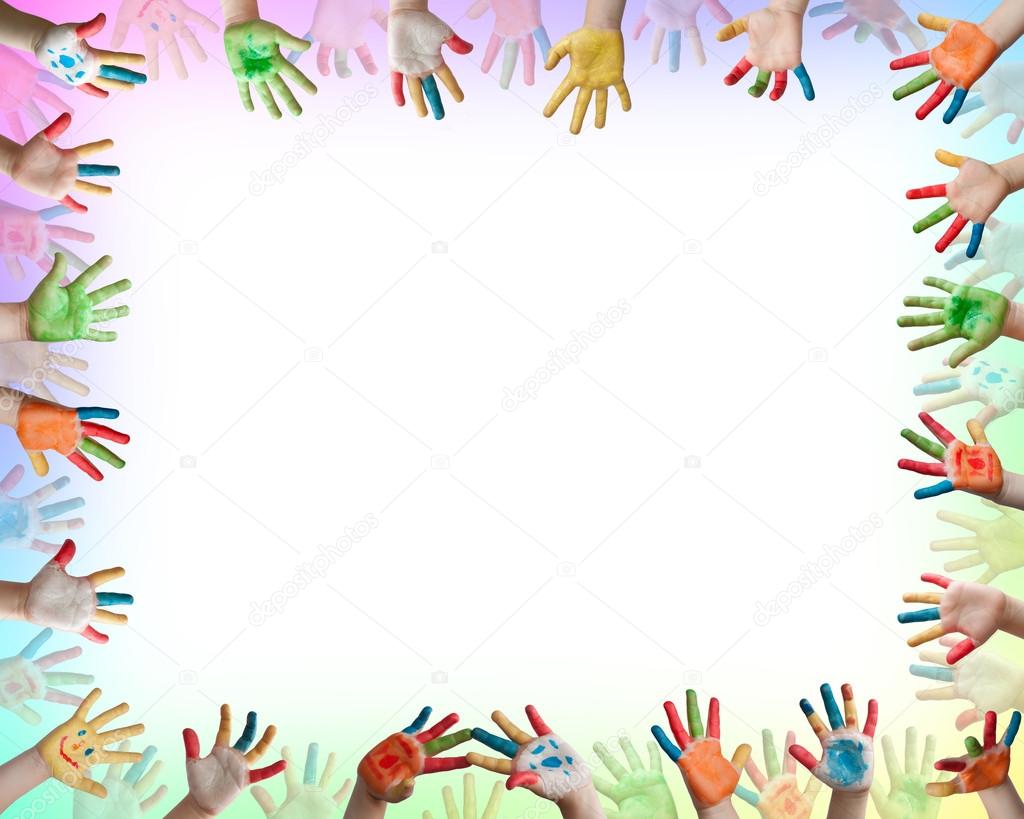 Задачи для педагога: -развивать речевые способности, учитывая возрастные и индивидуальные особенности ребёнка; -формировать координацию движений пальцев и кистей рук; - научить родителей создавать условия для проведения пальчиковой гимнастики в домашней обстановке; -показать способы и приёмы проведения пальчиковой гимнастики; - информировать родителей о значении игр и упражнений развивающих мелкую моторику у детей
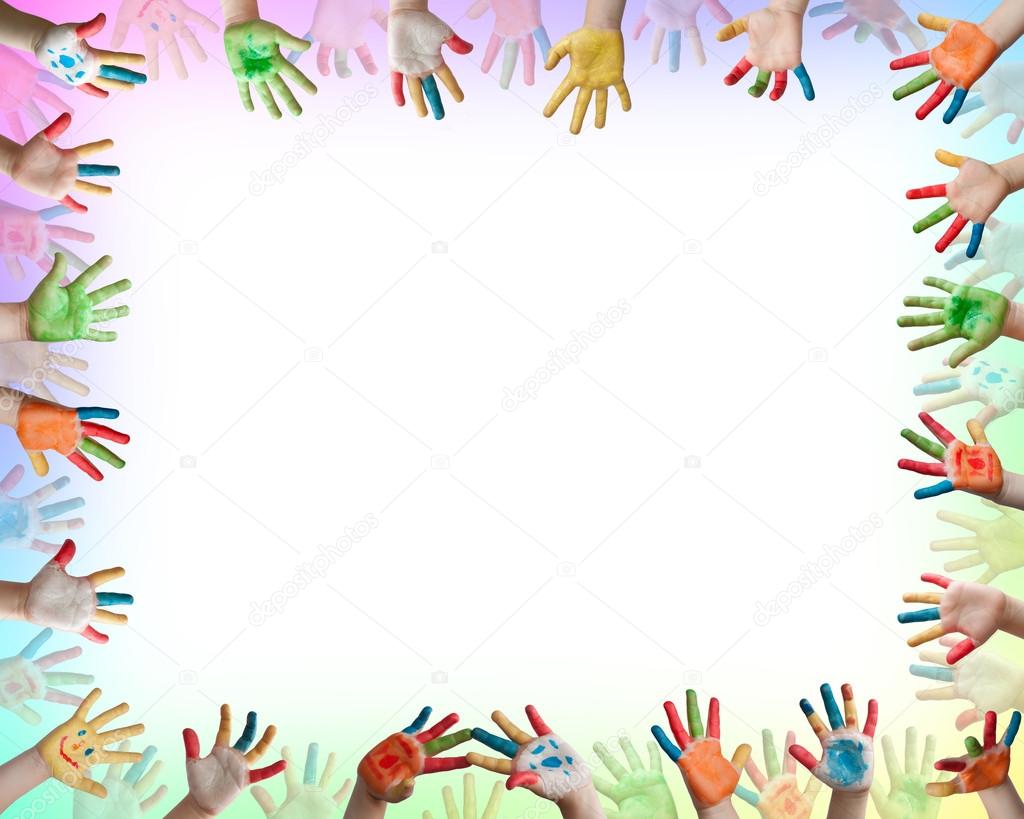 Задачи для родителей:                    -  учитывать опыт детей, приобретенный в детском саду;  - создавать в семье благоприятные условия для проведения пальчиковой гимнастики
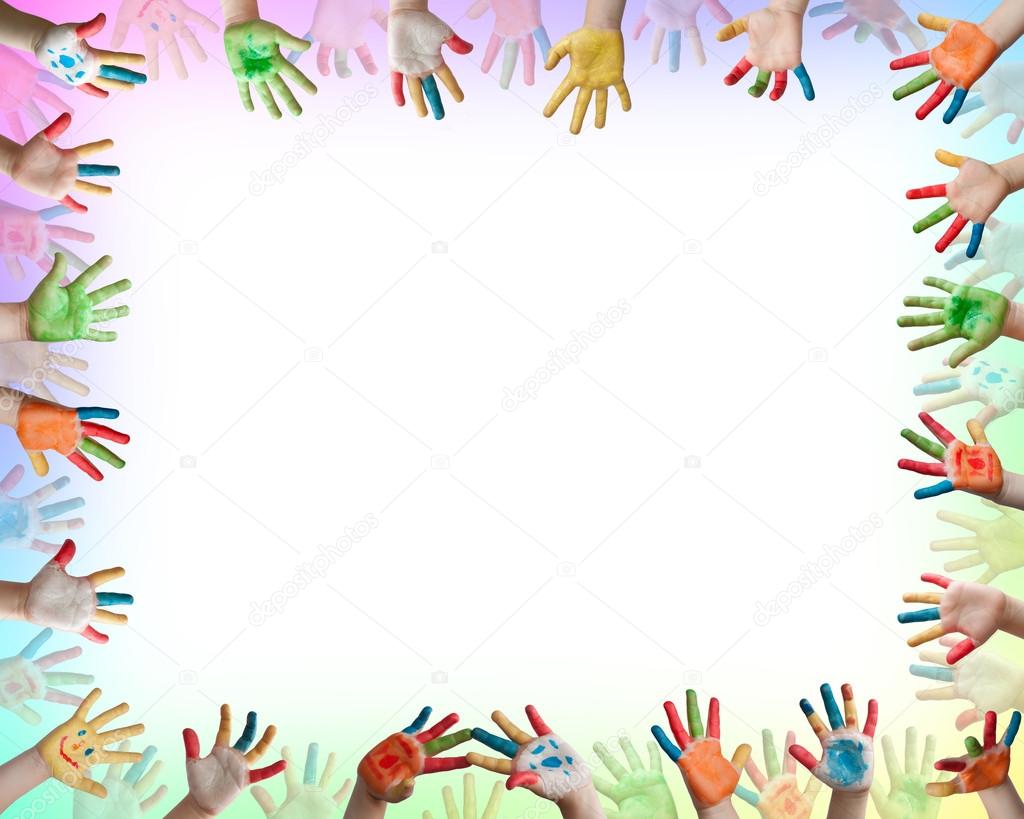 Этапы проектной деятельности: Подготовительный этап: Выбор темы, постановка целей и задач; - знакомство сотрудников с содержанием проекта; - сбор литературного материала по созданию картотеки пальчиковых игр со словами; - подбор материала для игр. Основной этап: Массаж рук с помощью подручных предметов; - упражнения пальчиковой гимнастики; - художественное творчество; - проведение д/игр и п/игр; - консультации для родителей. Заключительный этап: Презентация опыта для сотрудников детского сада; - оформление проектной деятельности; - подведение итогов, сделать вывод по теме проектной деятельности. Мастер-класс по изготовлению дидактического пособия для развития мелкой моторики «Мякиш»
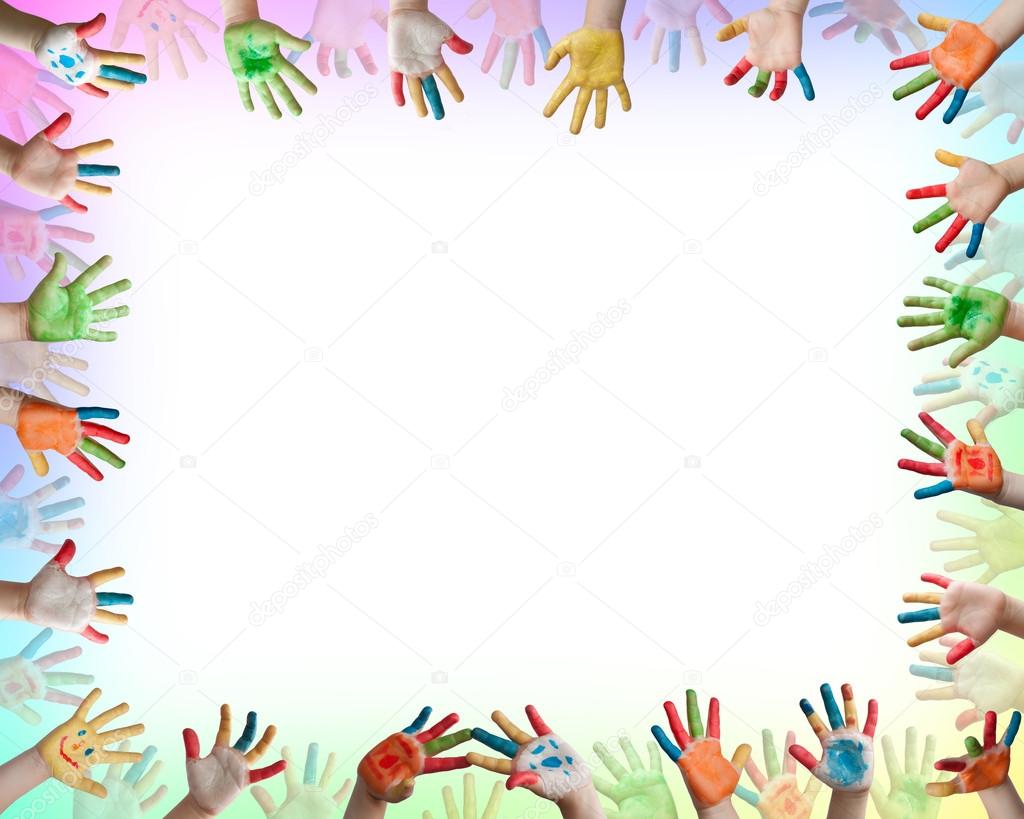 Ожидаемый результат: - развитие мелкой моторики у детей; - формирование речевых навыков у детей;- интеллектуальное развитие детей; -пополнение предметно-развивающей среды; - обогащение родительского опыта в воспитании детей
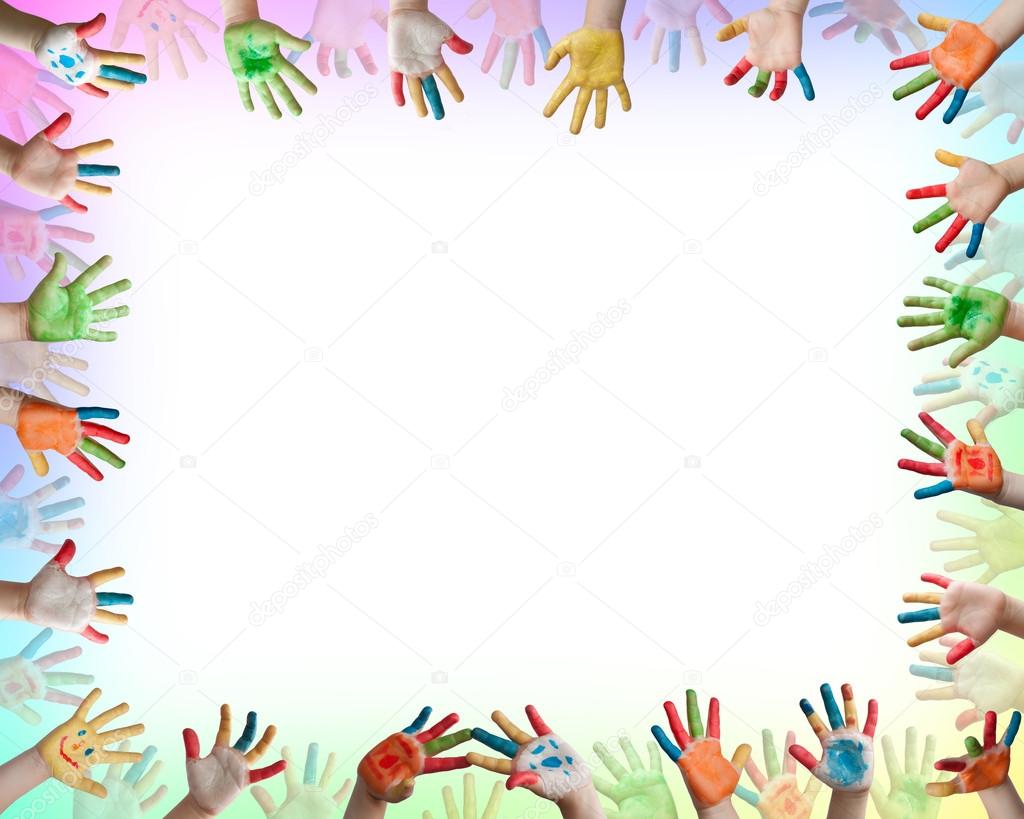 Мелкую моторику рук развивают: 

- пальчиковая гимнастика с использованием стихов, песенок, потешек и народных сказок;
- массаж с растиранием пальчиков и массажёрами для рук; 
- народные игры с ладошками; 
- игры с природным материалом; 
- игры с предметами домашнего обихода; 
игры с песком и водой; 
 пальчиковый театр; 
 дидактические игры;
 занятия продуктивной деятельностью
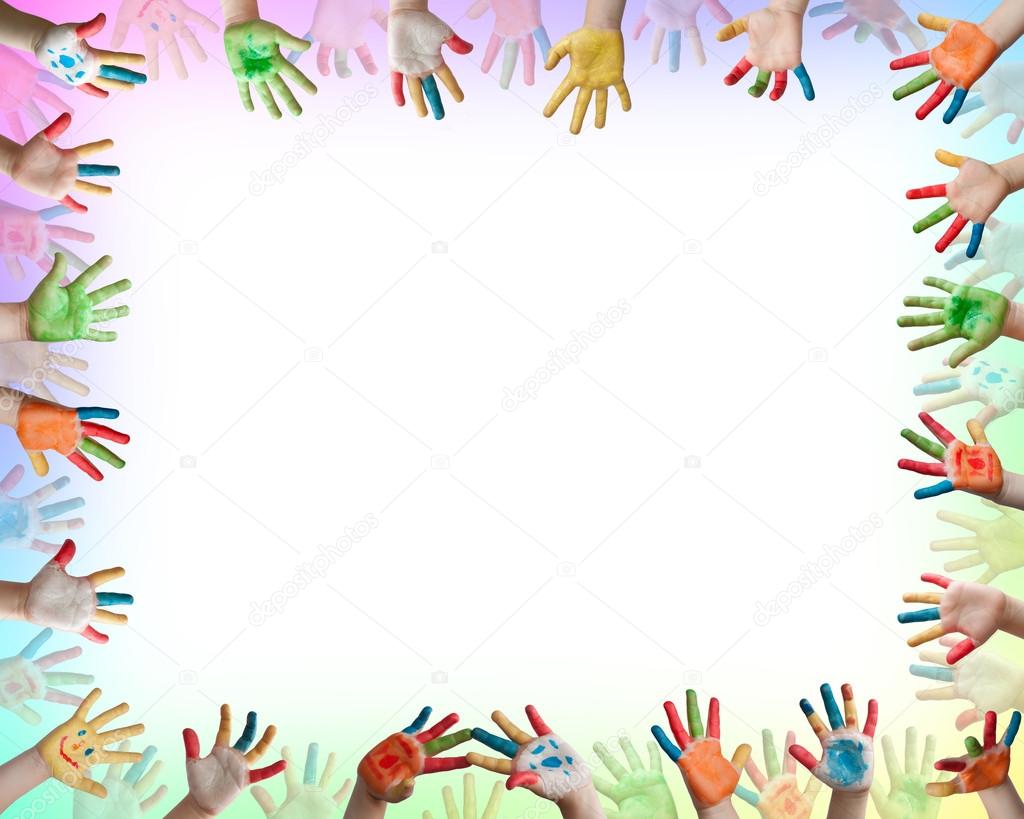 Использование мелкой моторики в различных видах деятельности: -продуктивная деятельность; - индивидуальная работа; - самостоятельная деятельность; -прогулка;- утренняя гимнастика; -самообслуживание; - работа с родителями
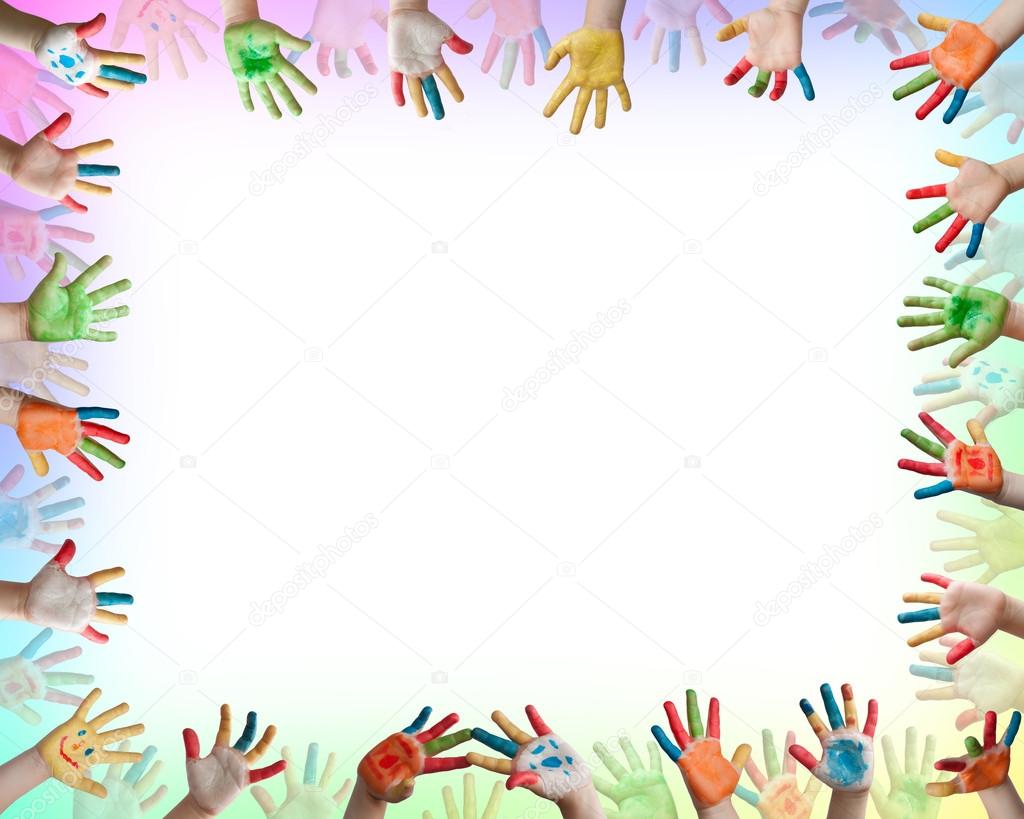 Пальчиковые игры со словами
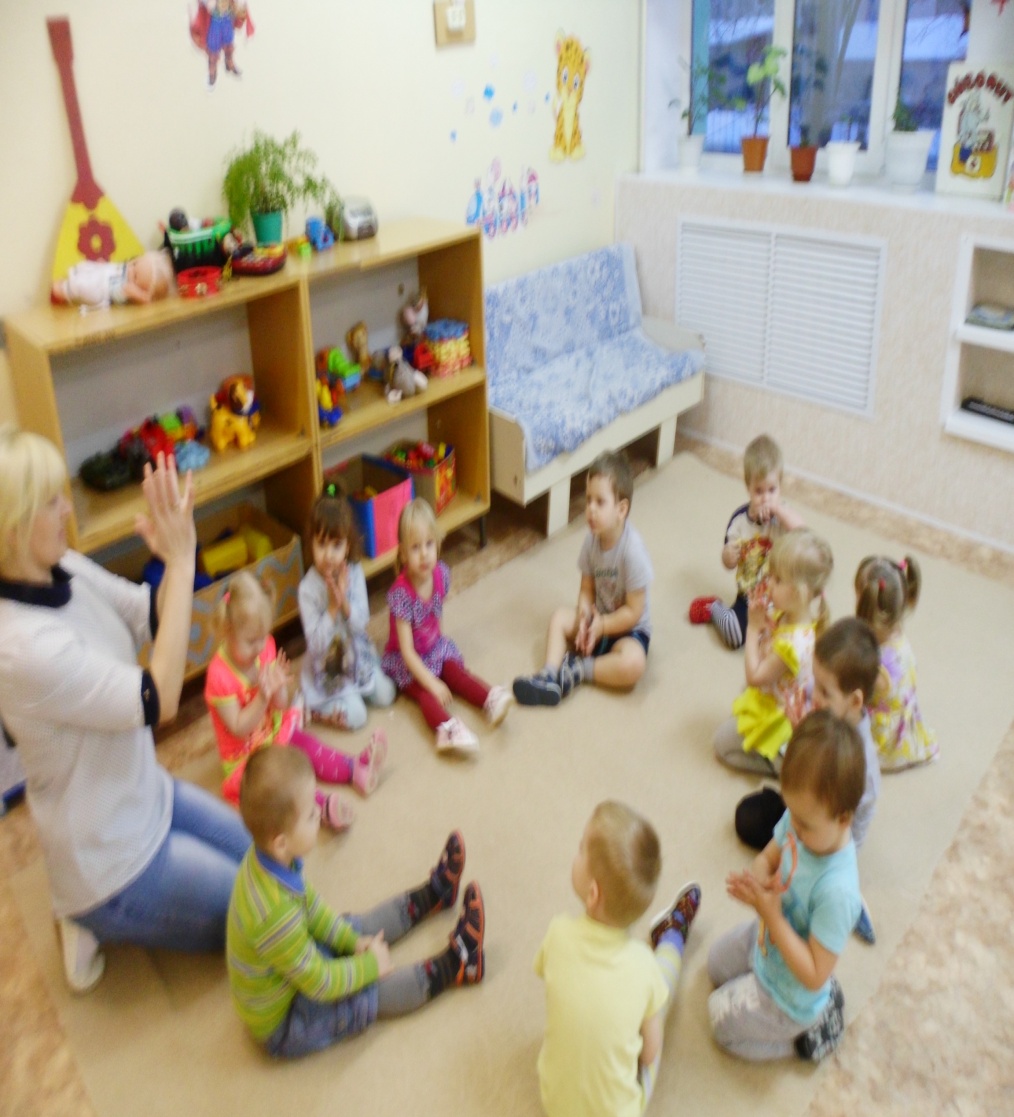 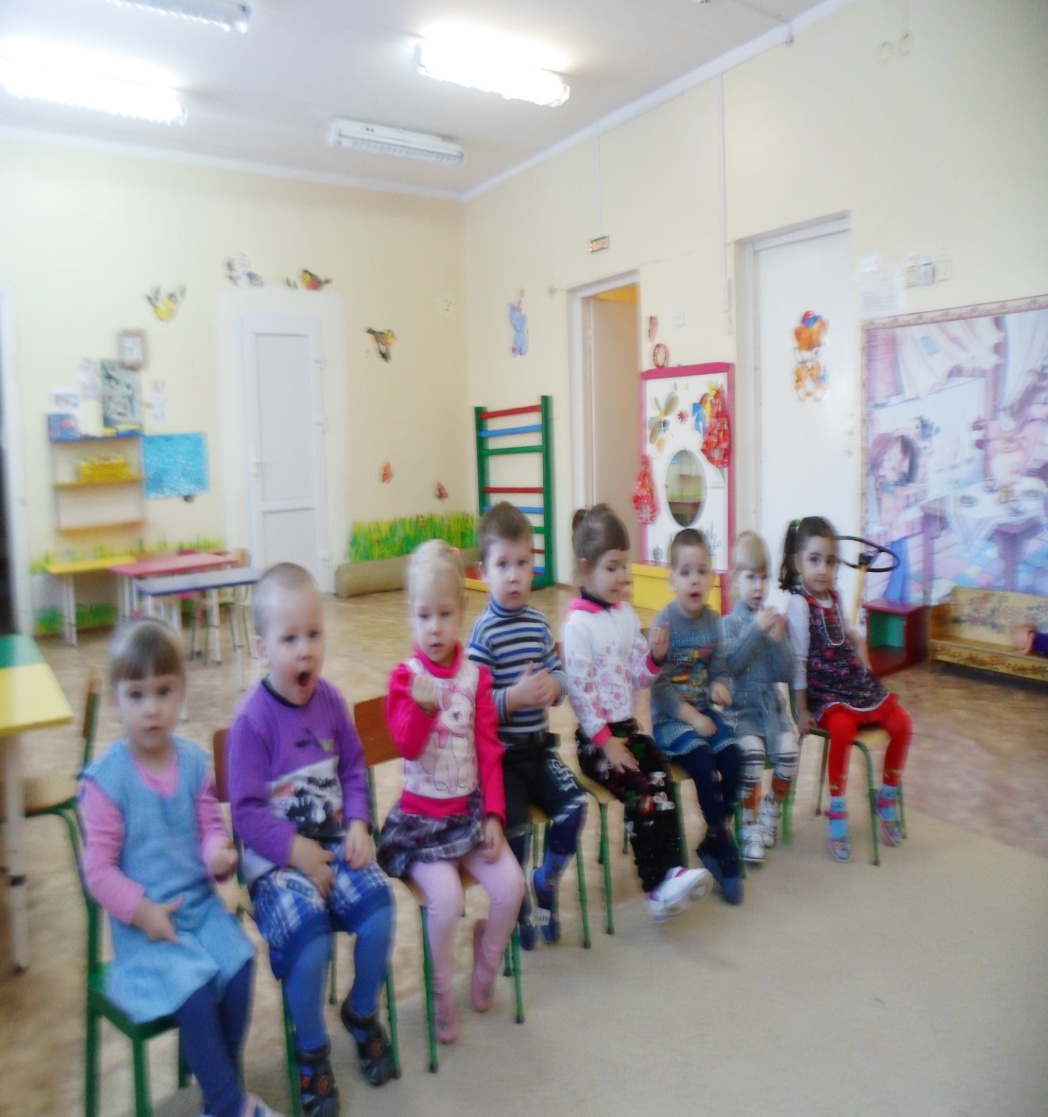 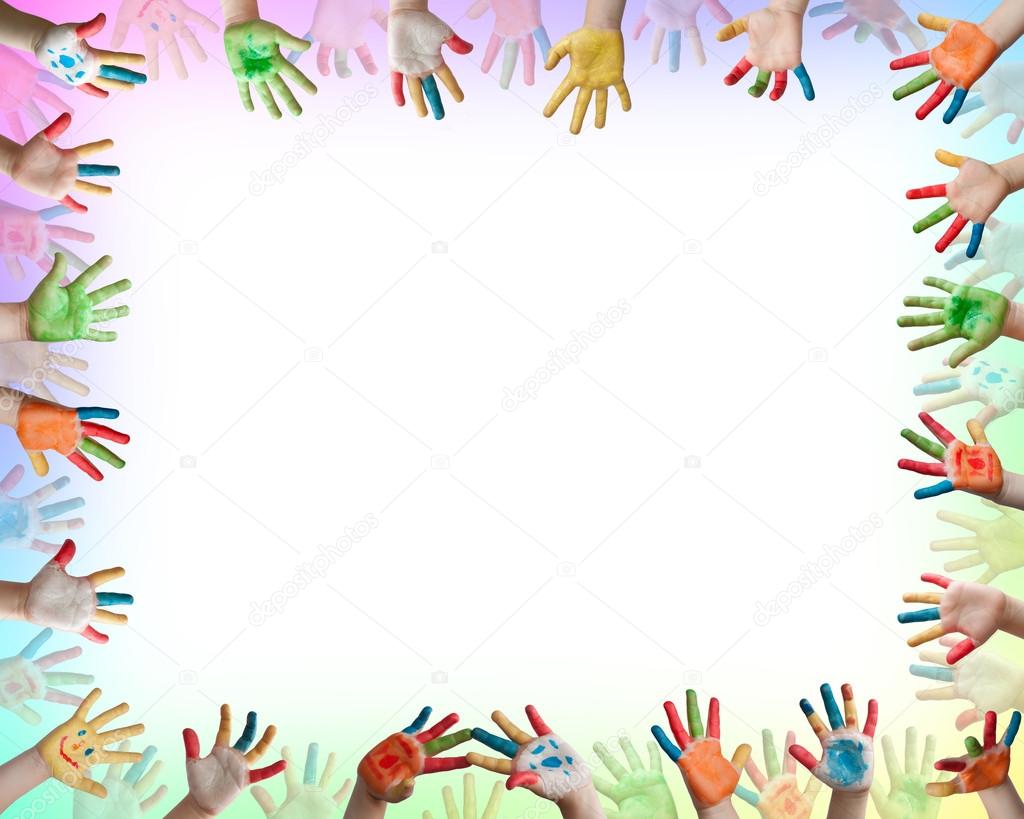 Пальчиковые упражнения в сочетании с самомассажем кистей и пальцев рук
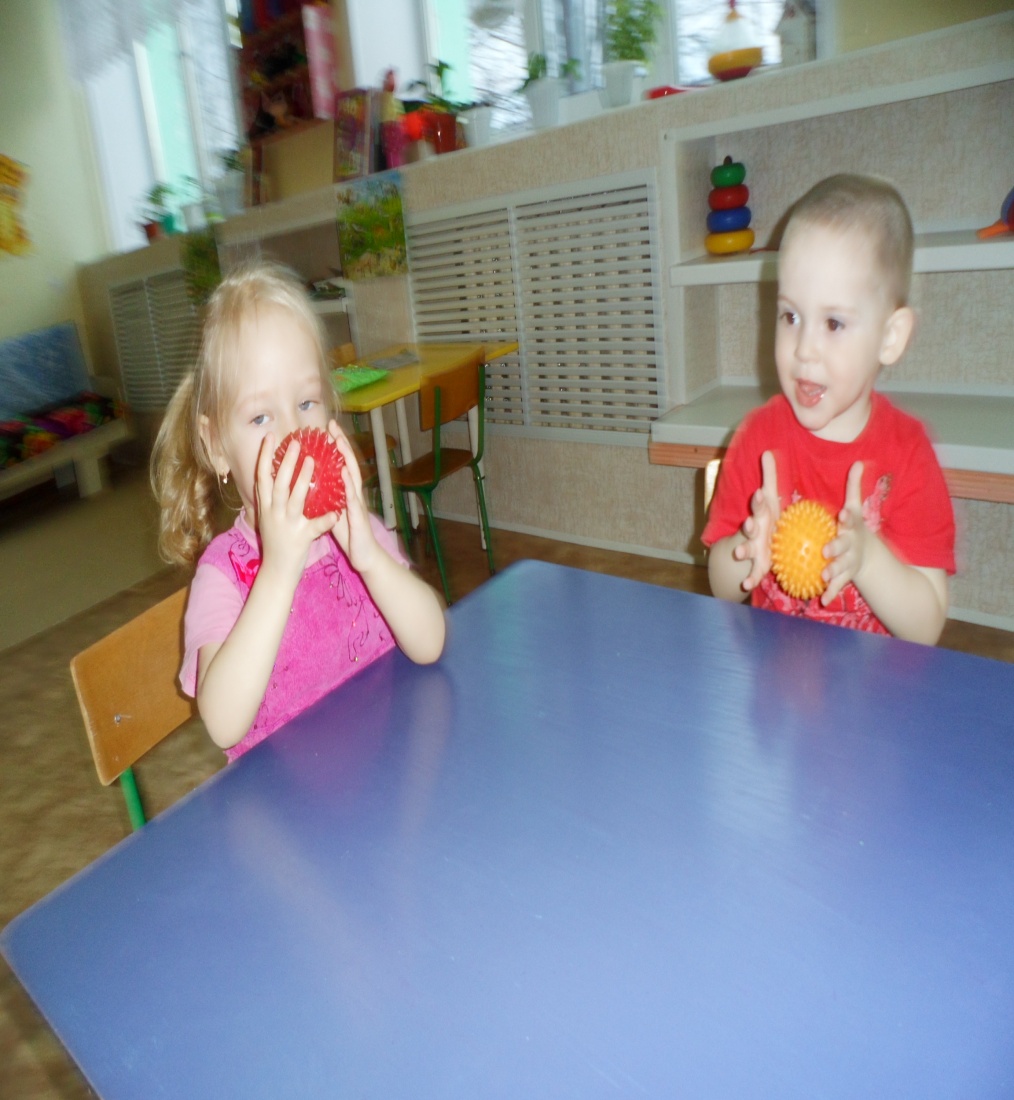 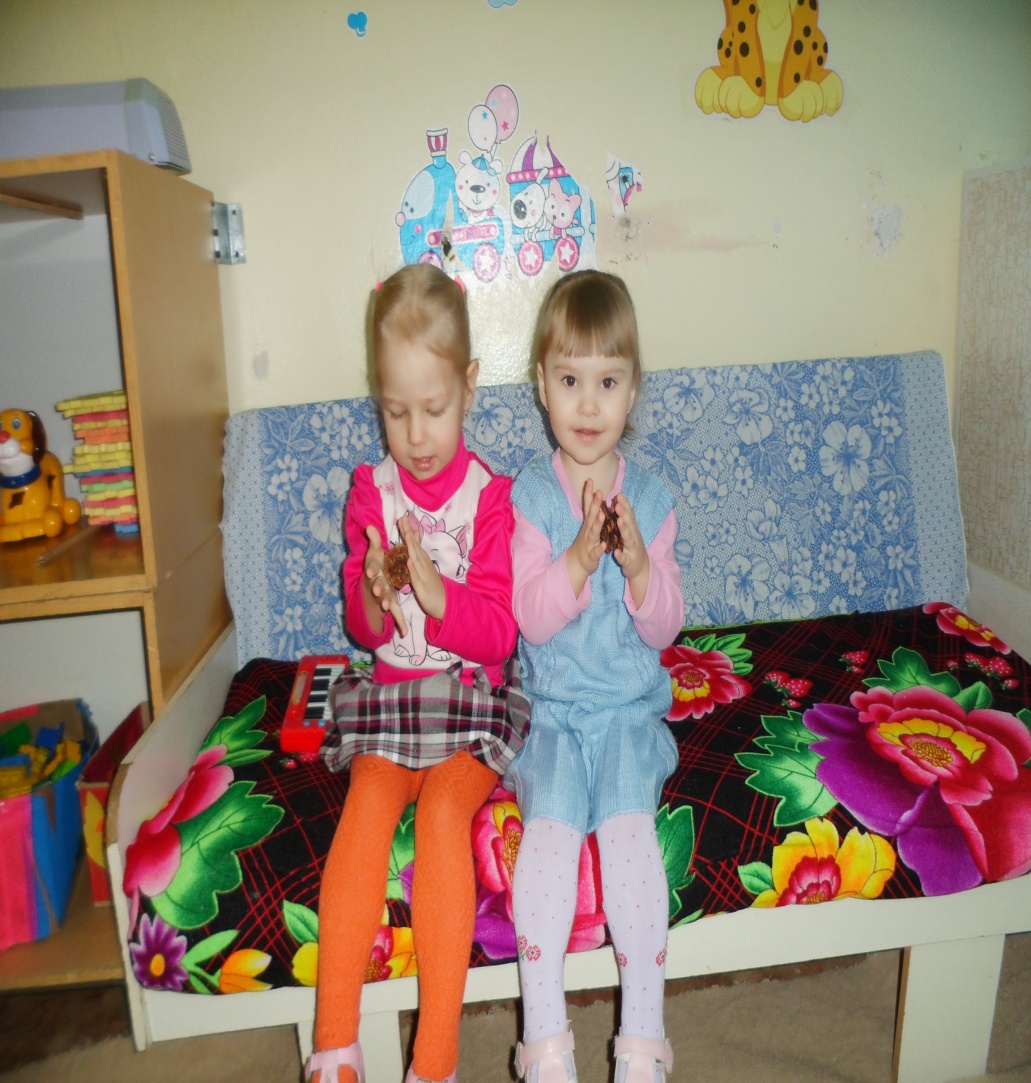 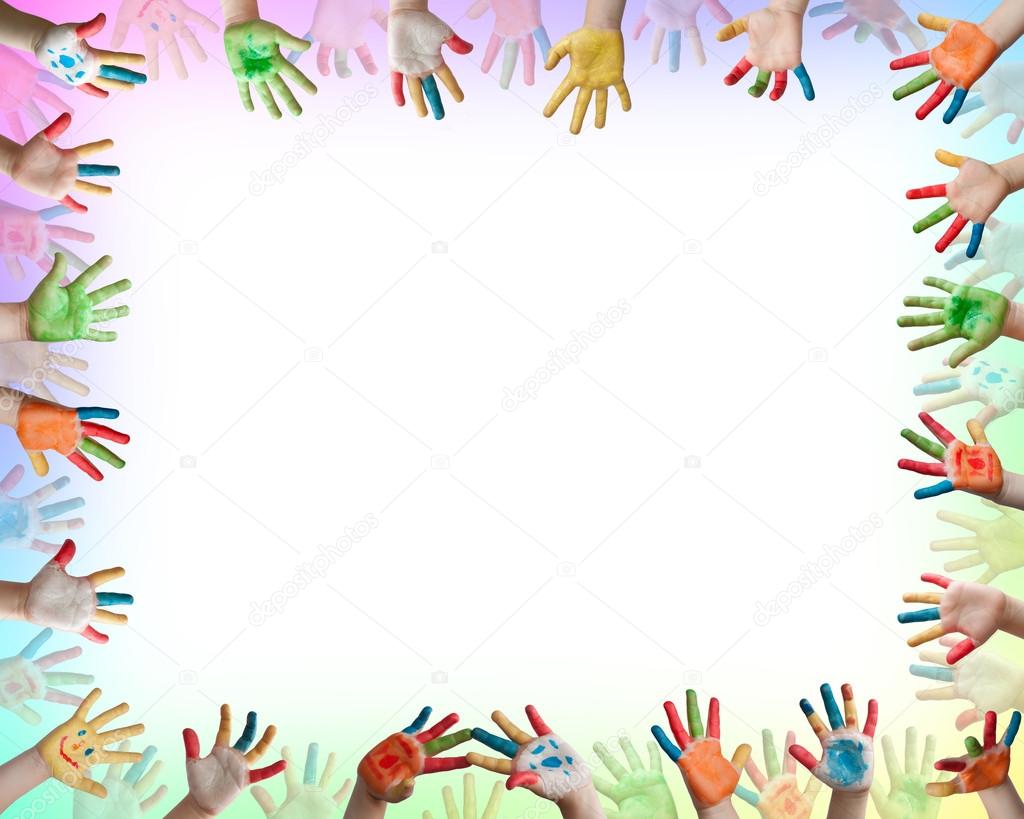 Простые движения помогают убрать напряжение не только с самих рук, но и расслабить мышцы всего тела
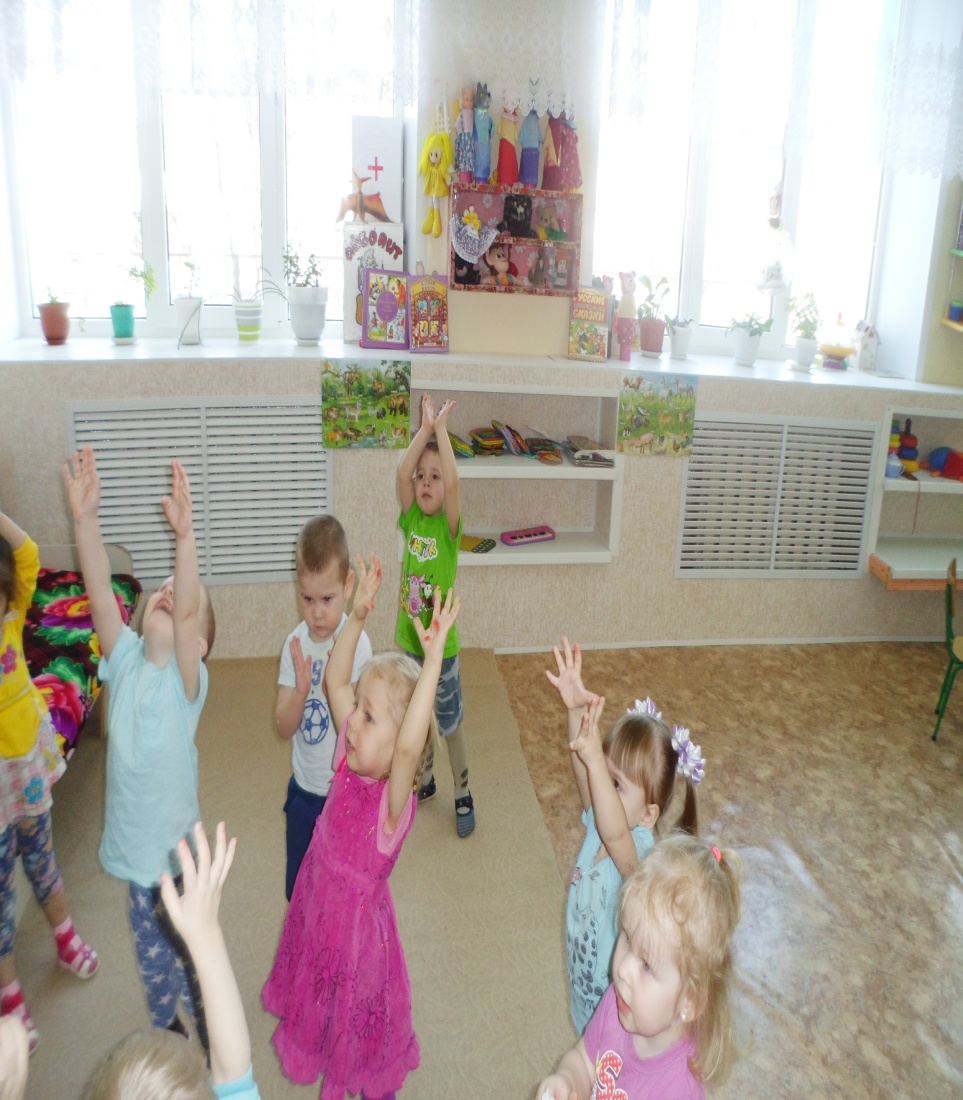 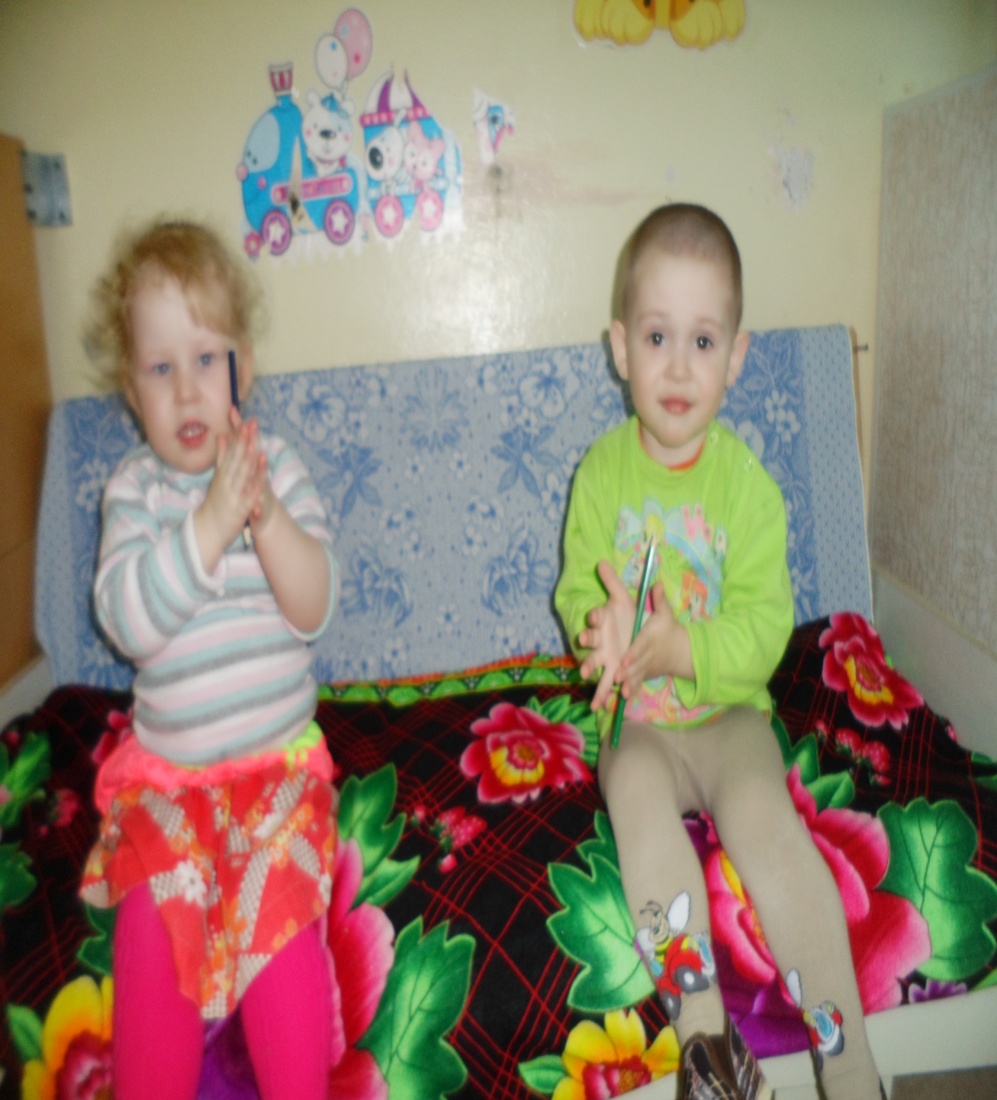 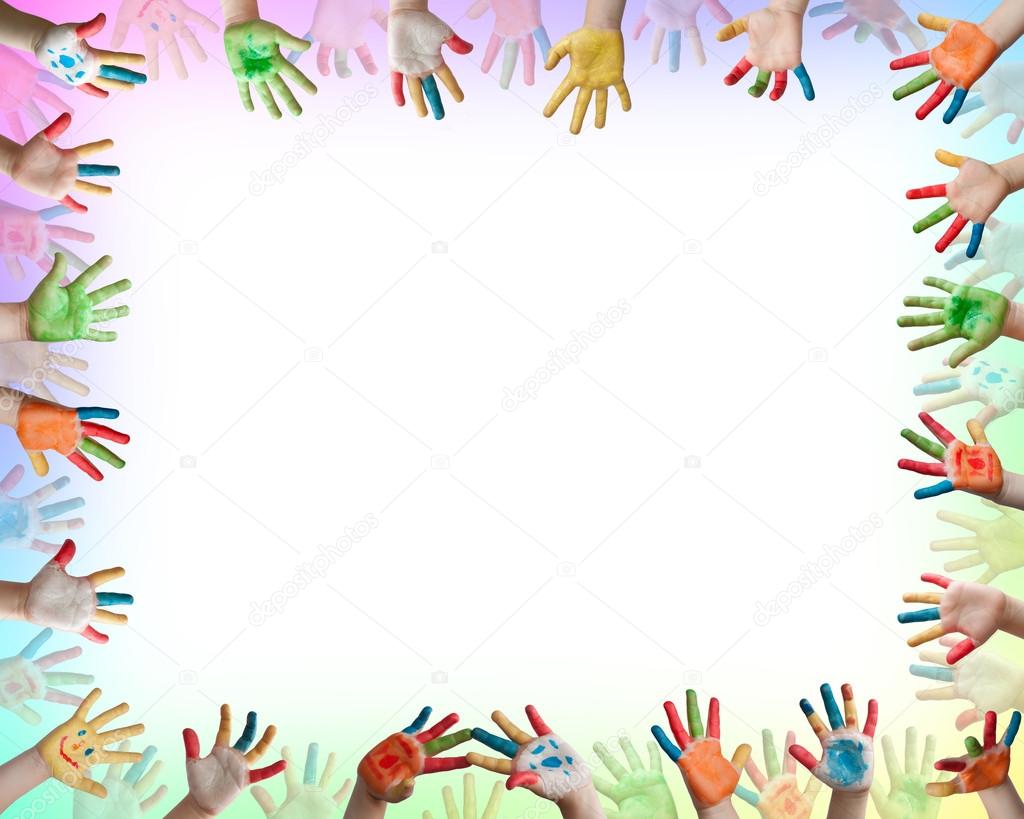 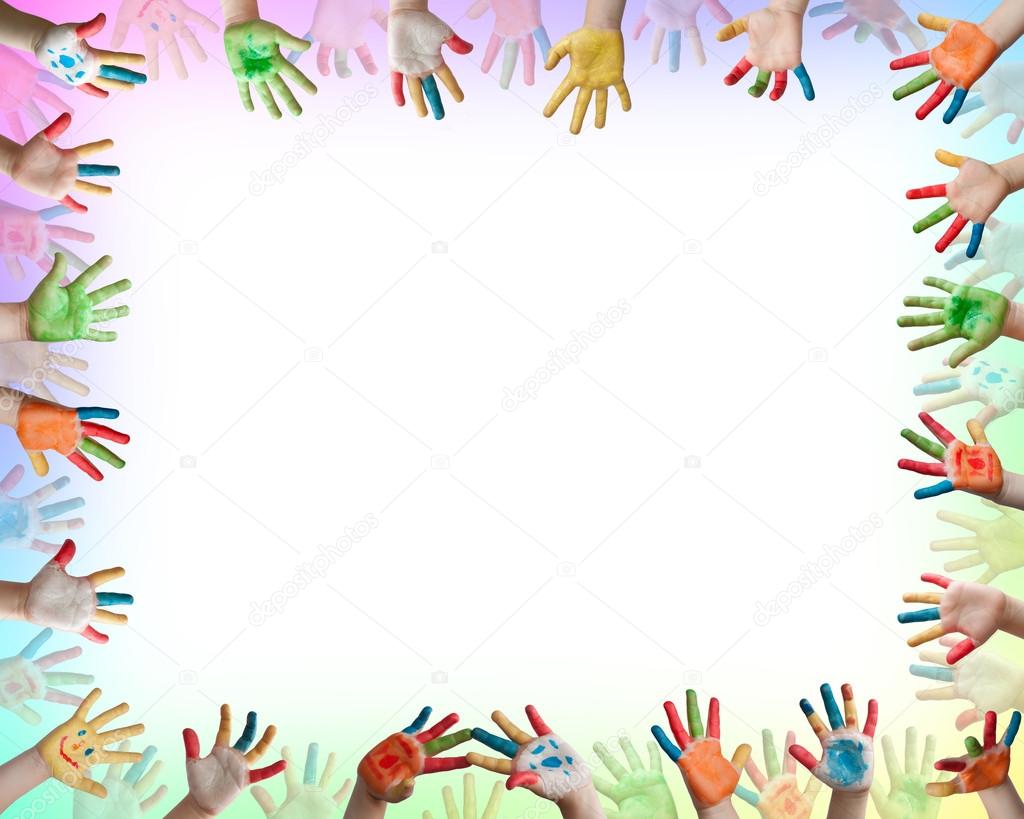 Игры с прищепками
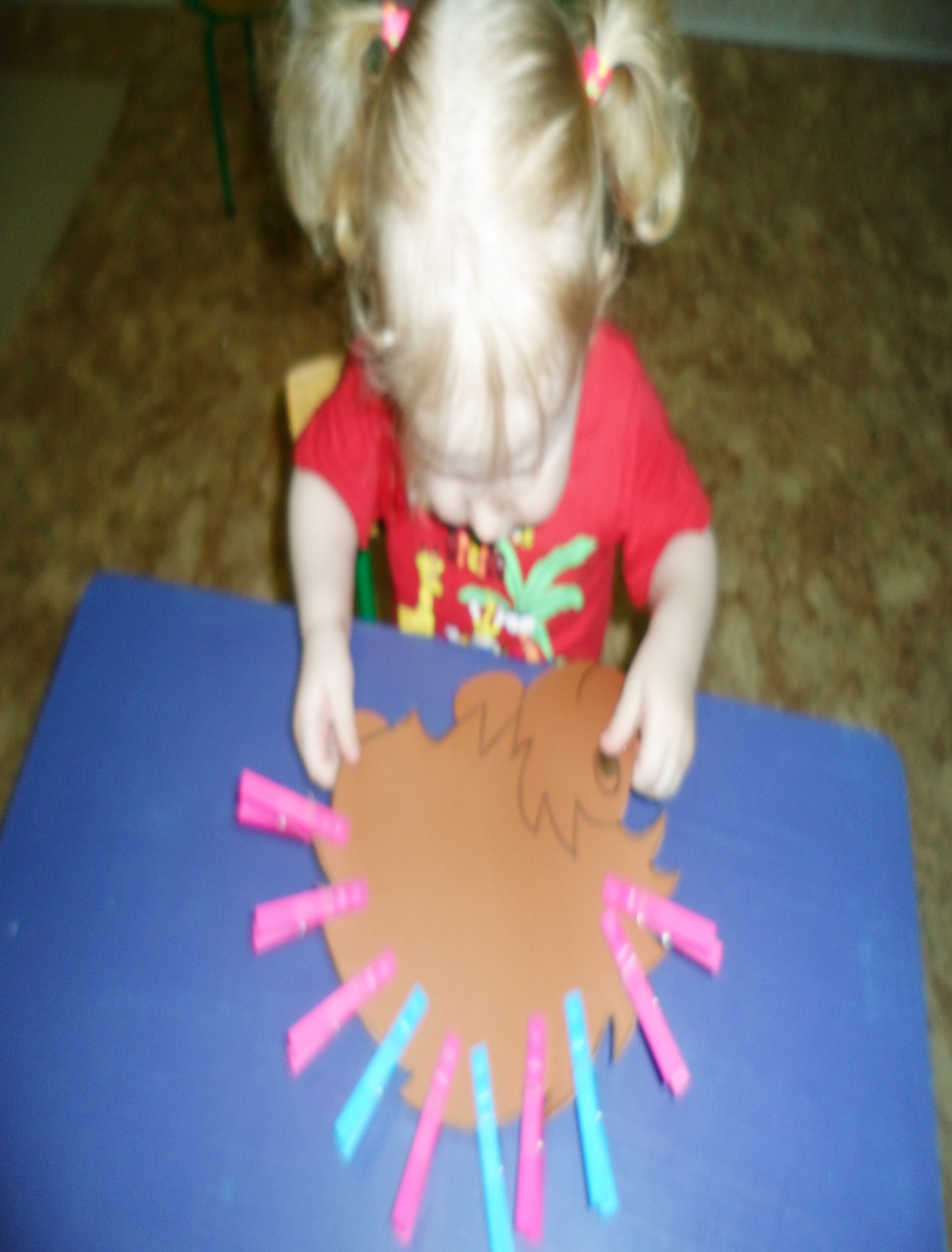 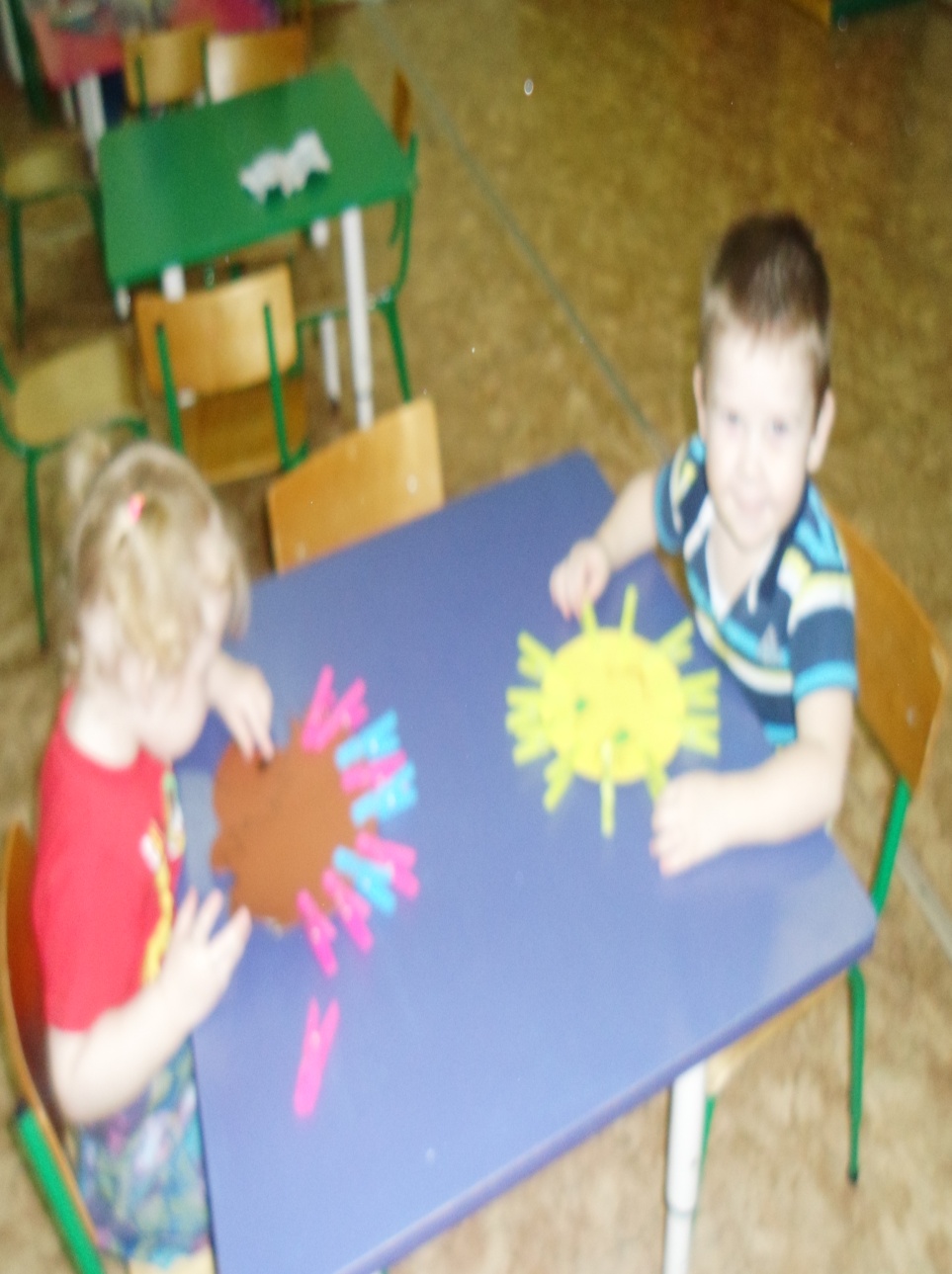 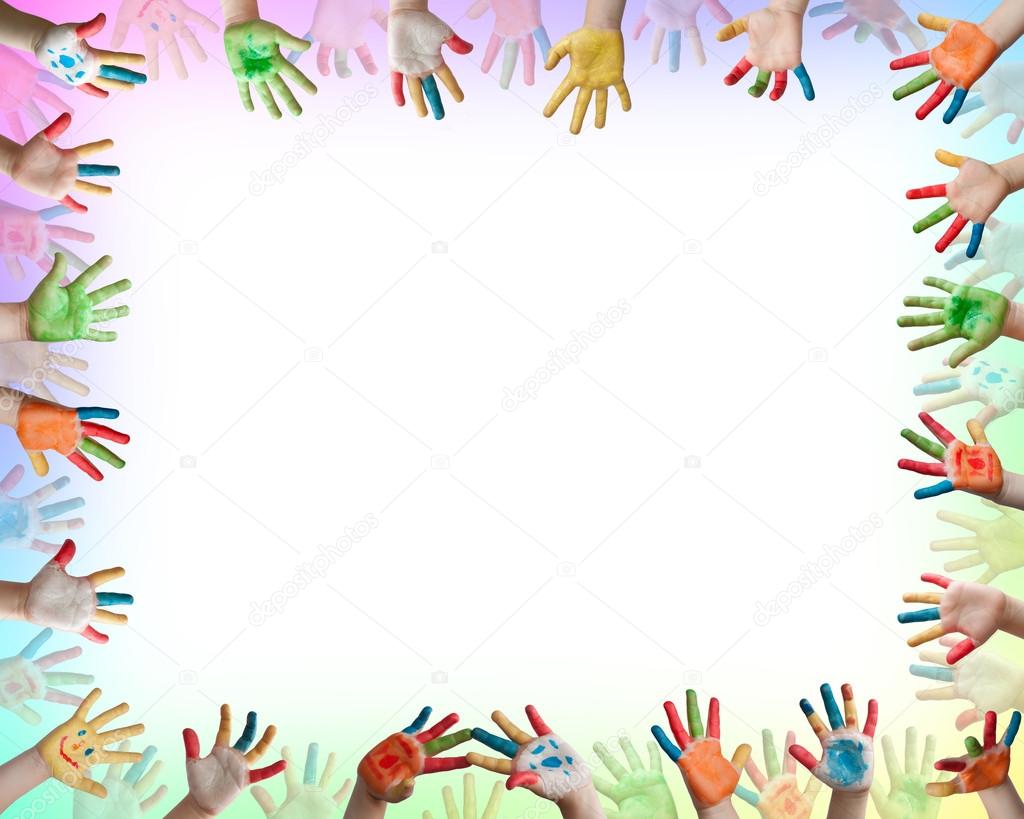 Игры-шнуровки
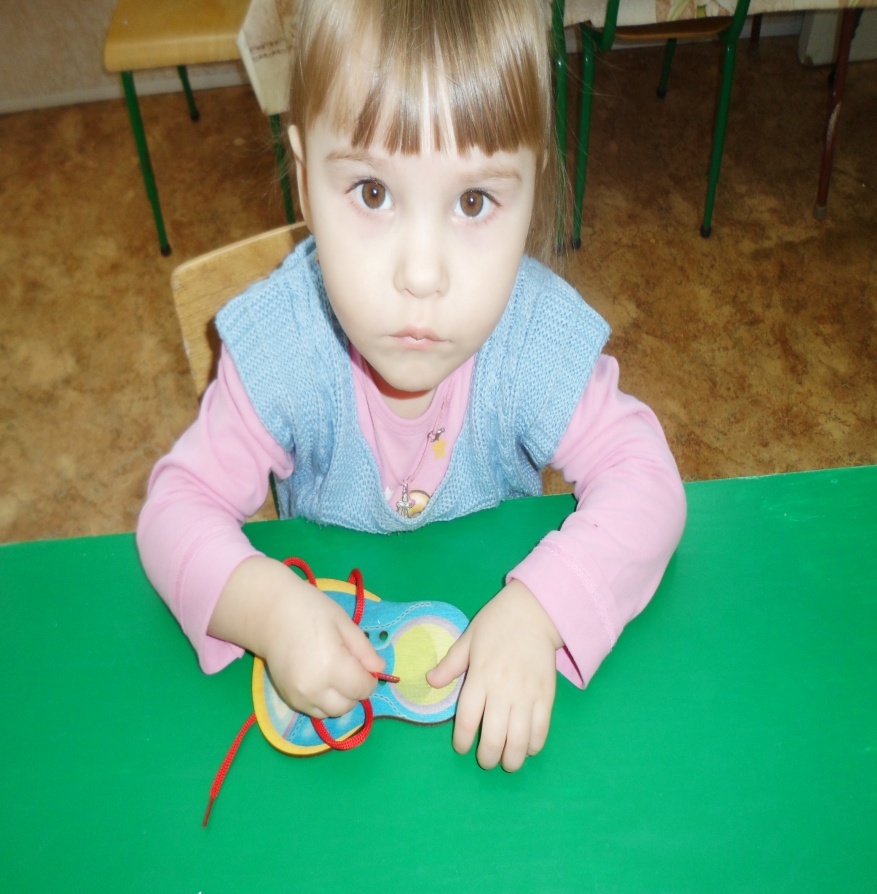 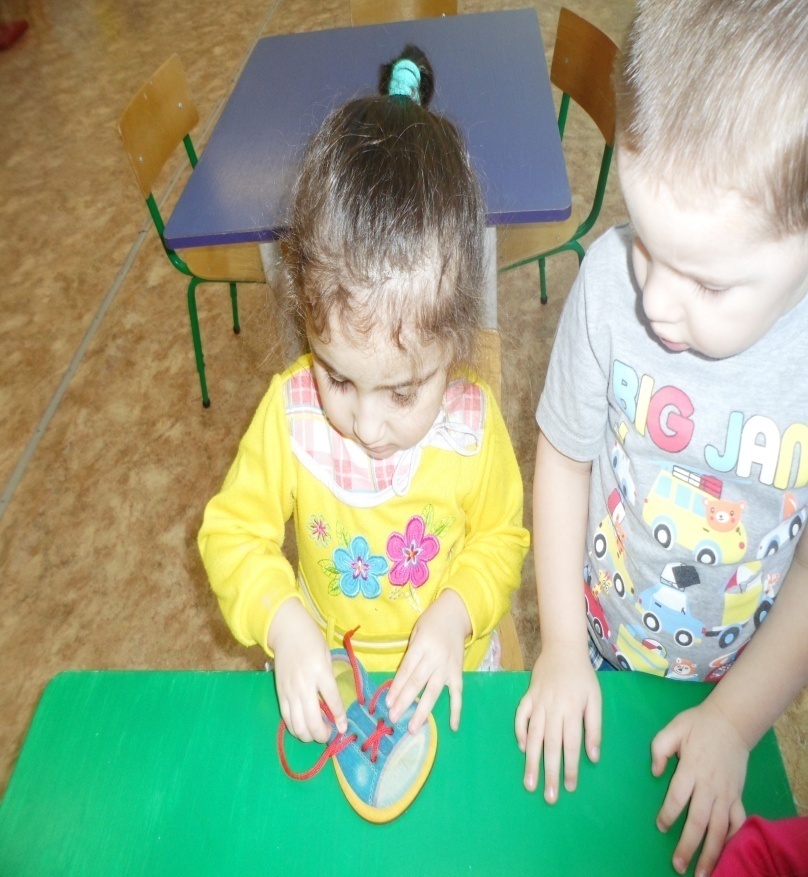 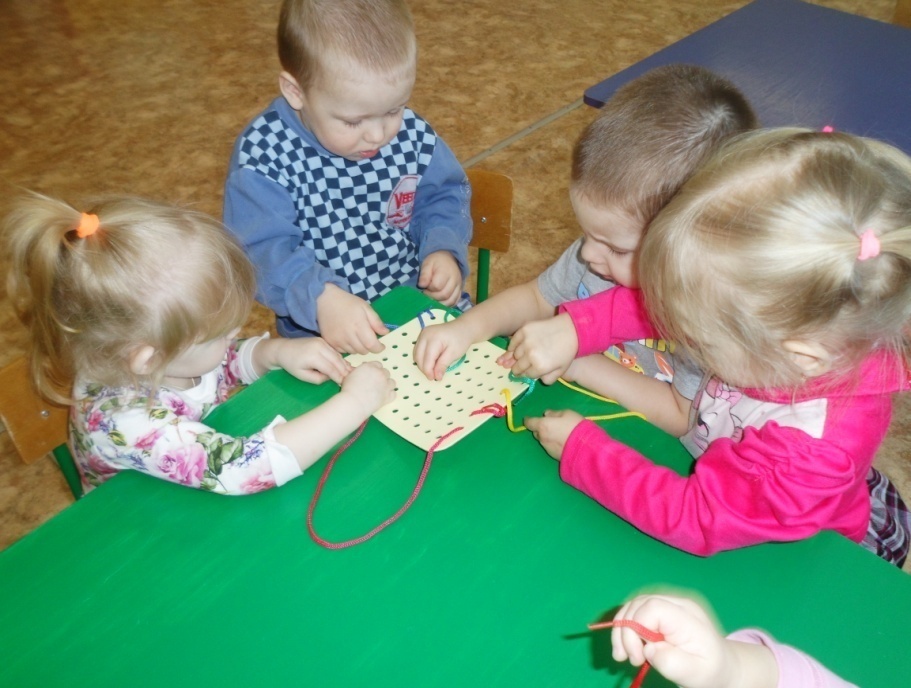 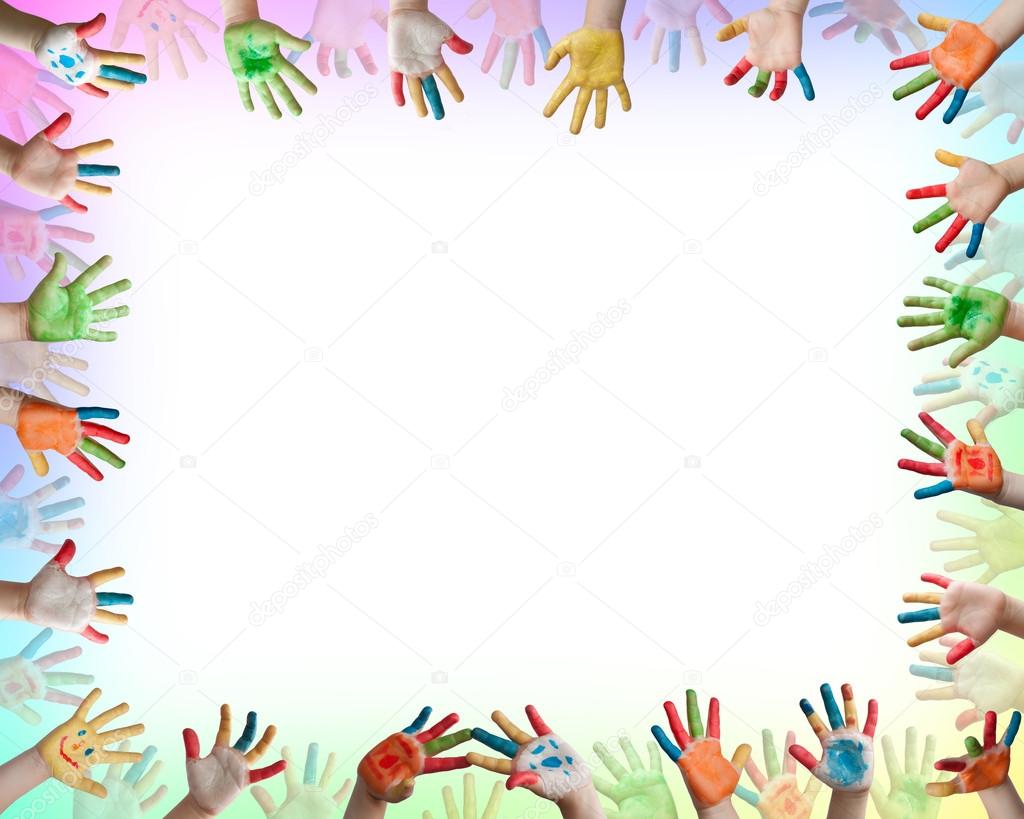 Игры с предметамиИгра «Чей домик?»  «Зоопарк»
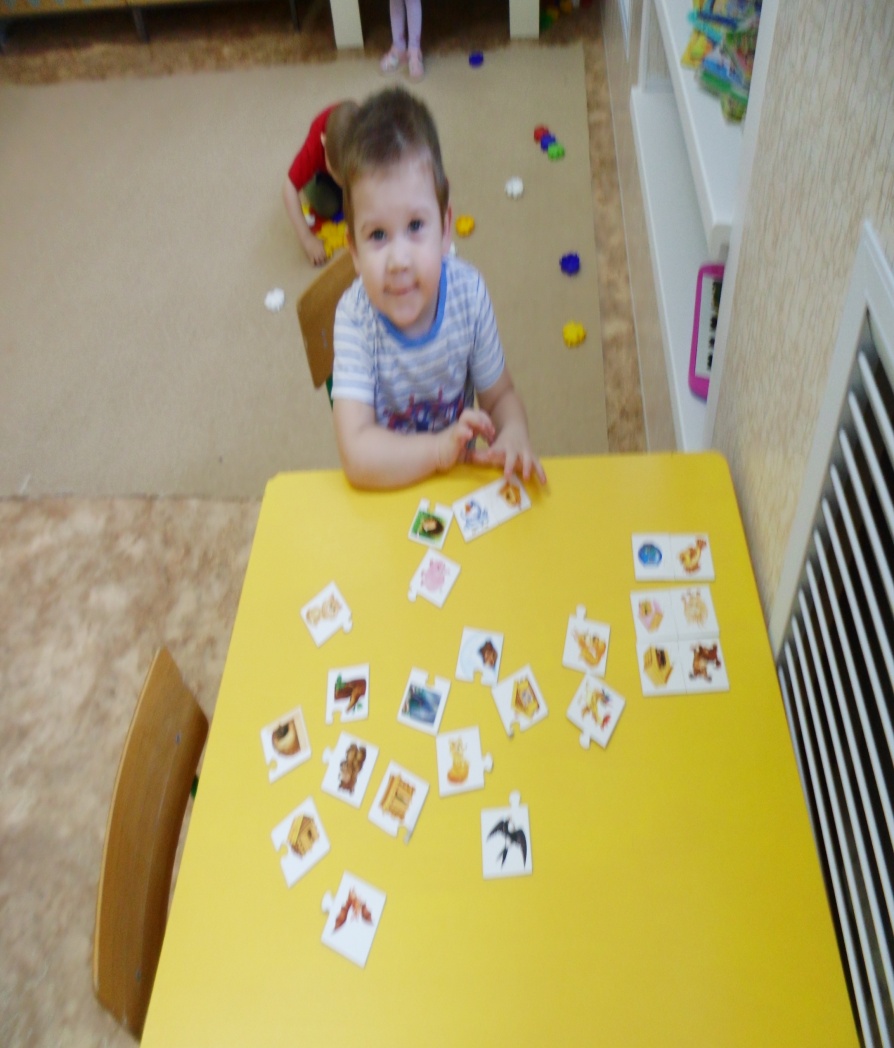 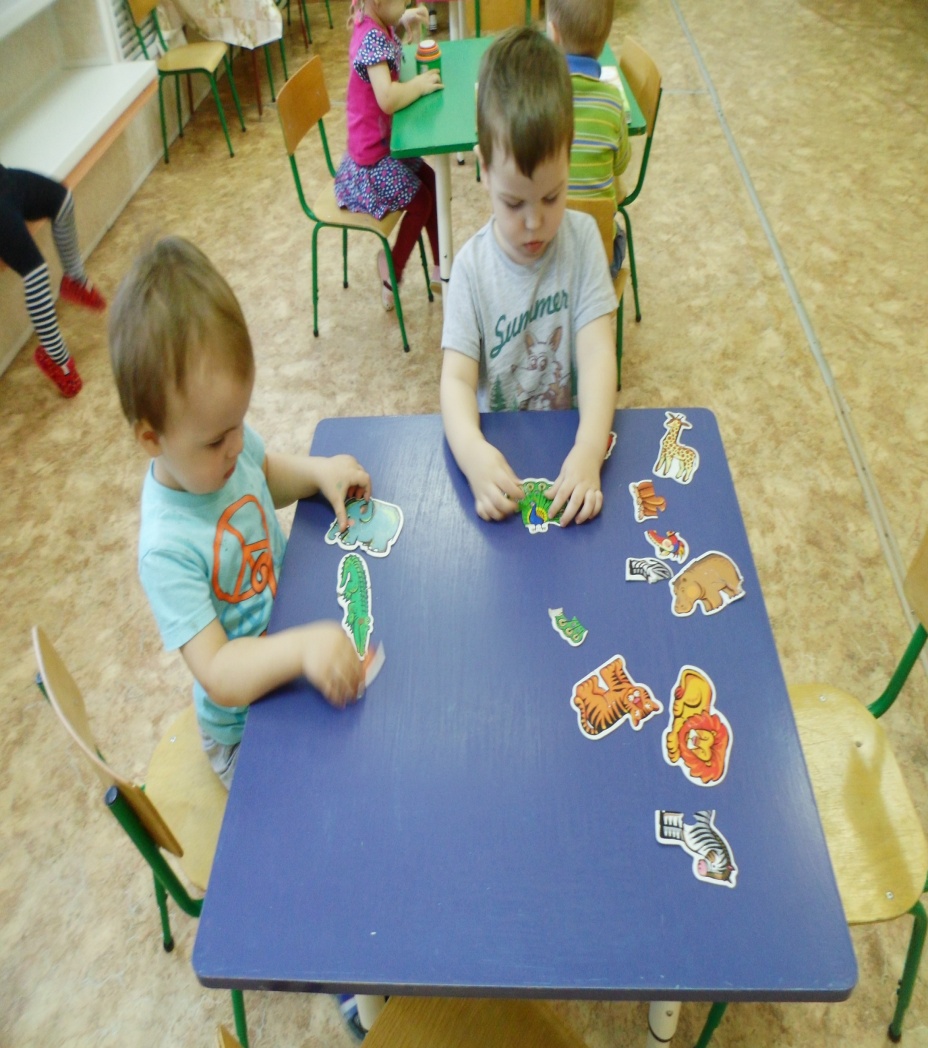 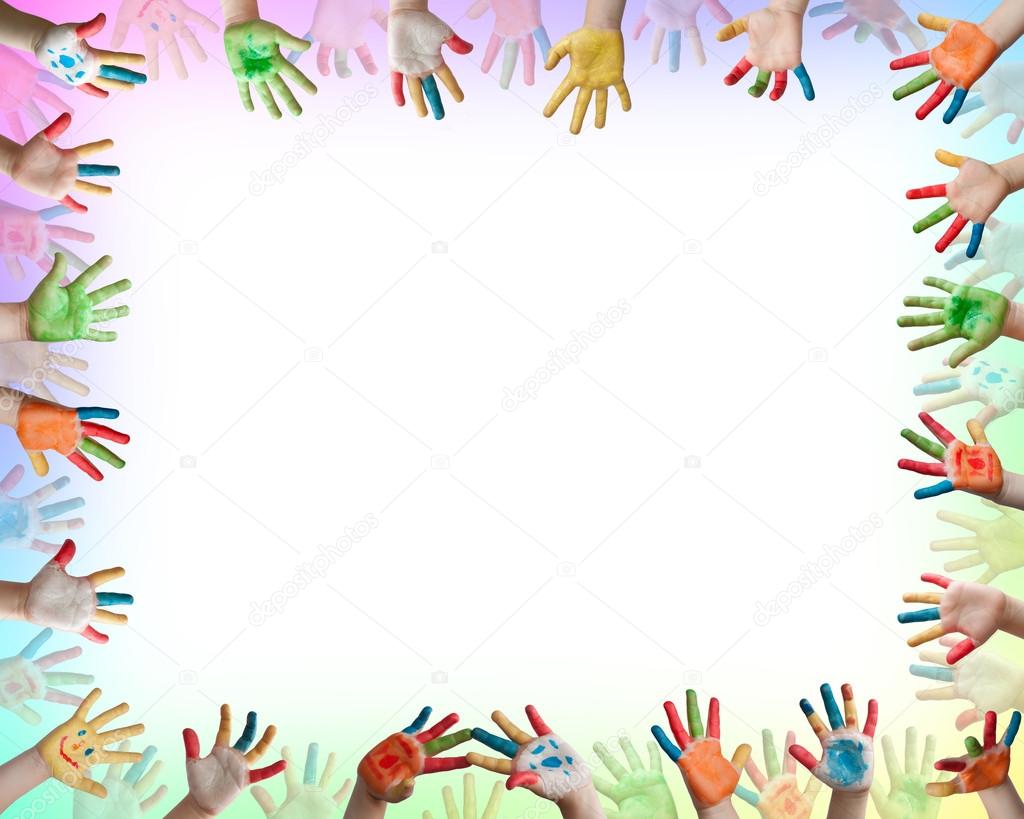 Складывание мозаики
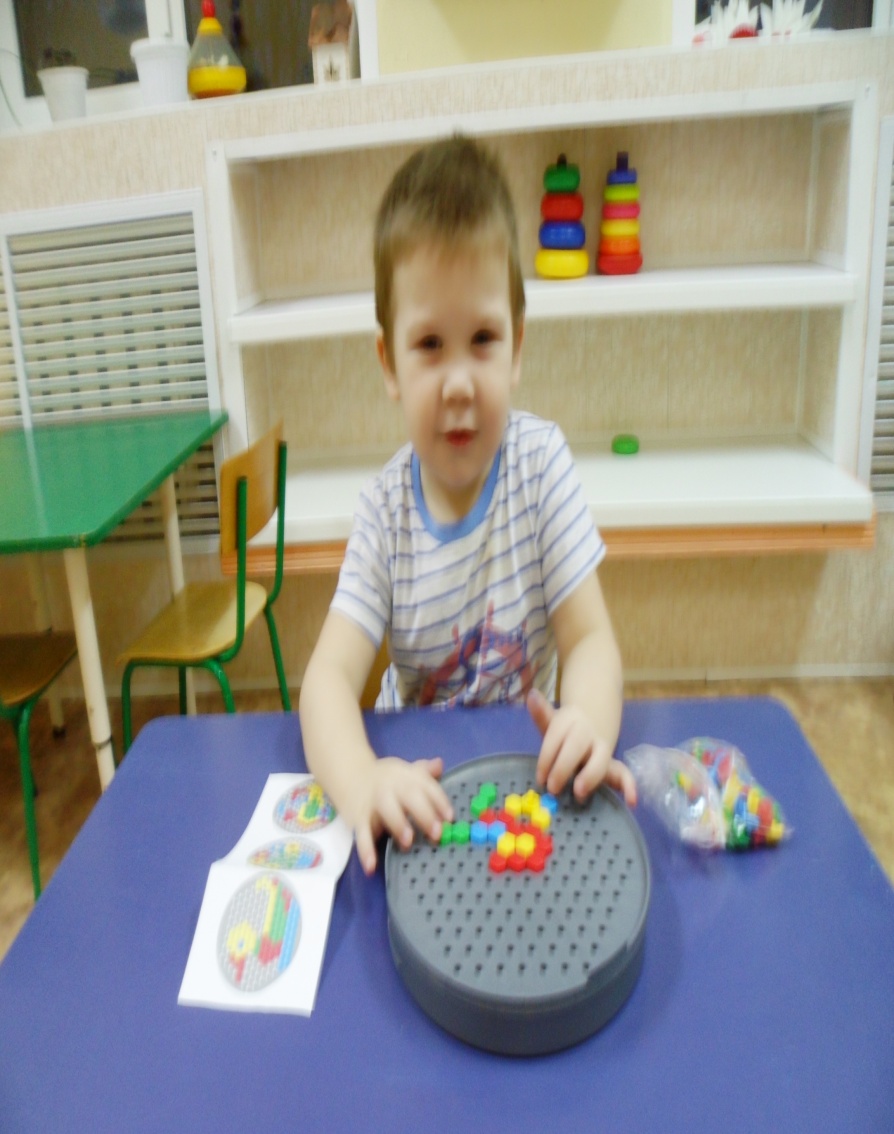 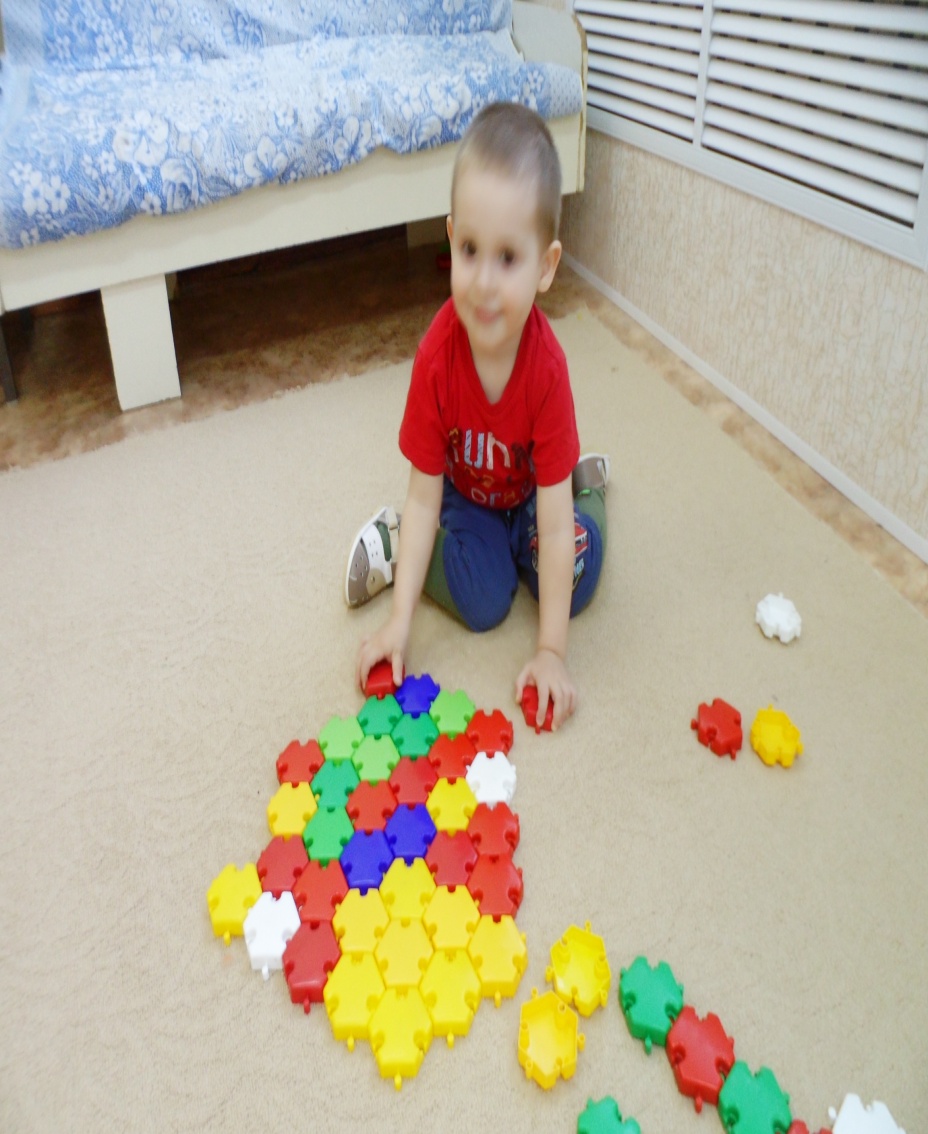 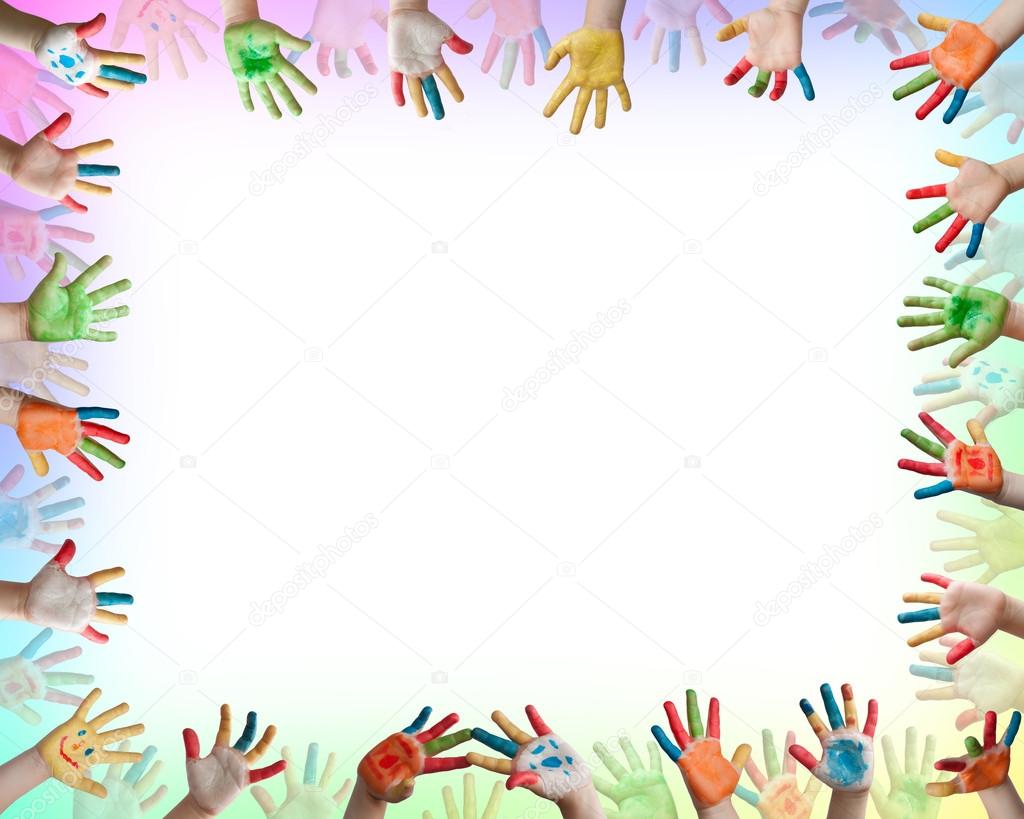 Игры с конструктором
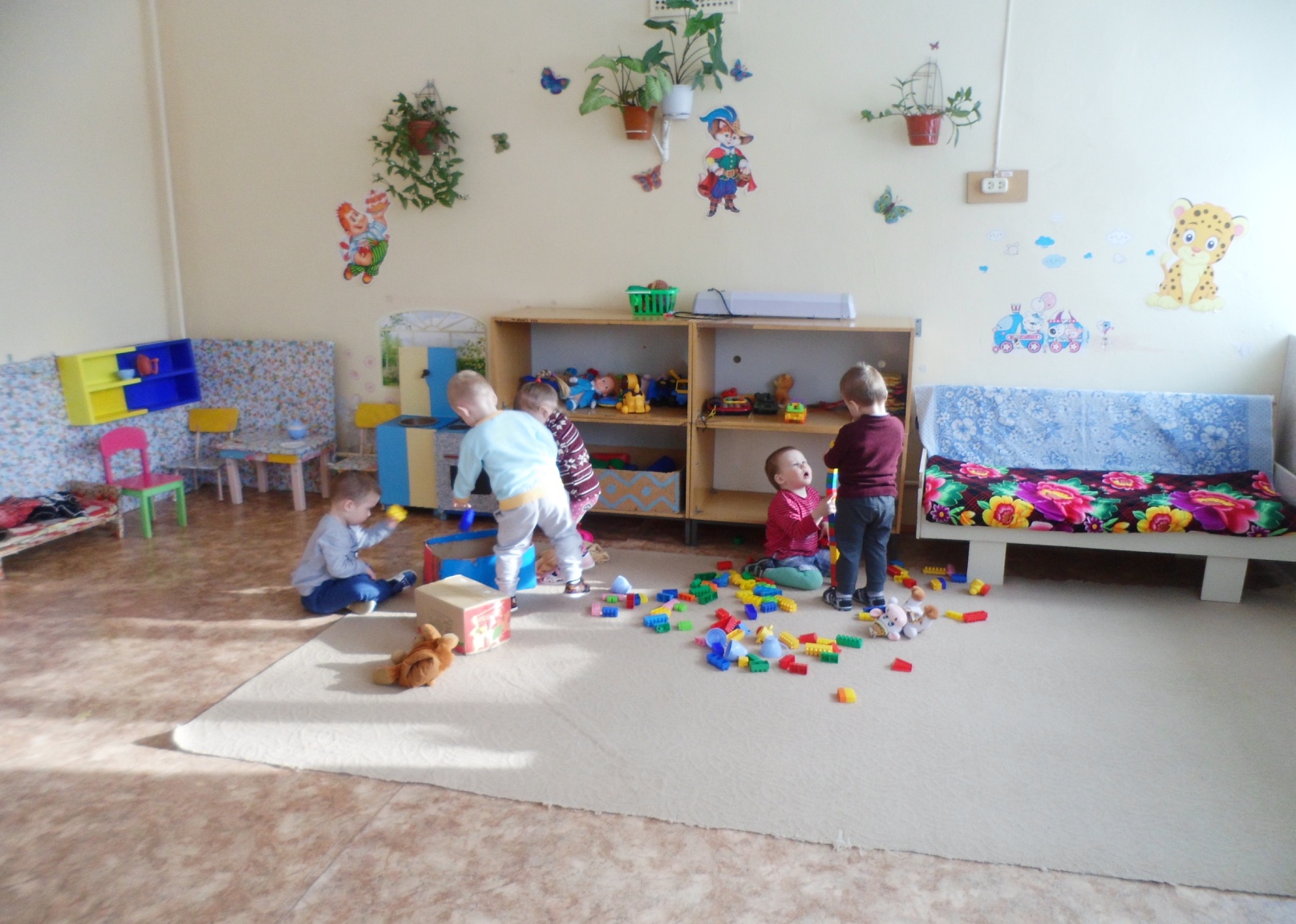 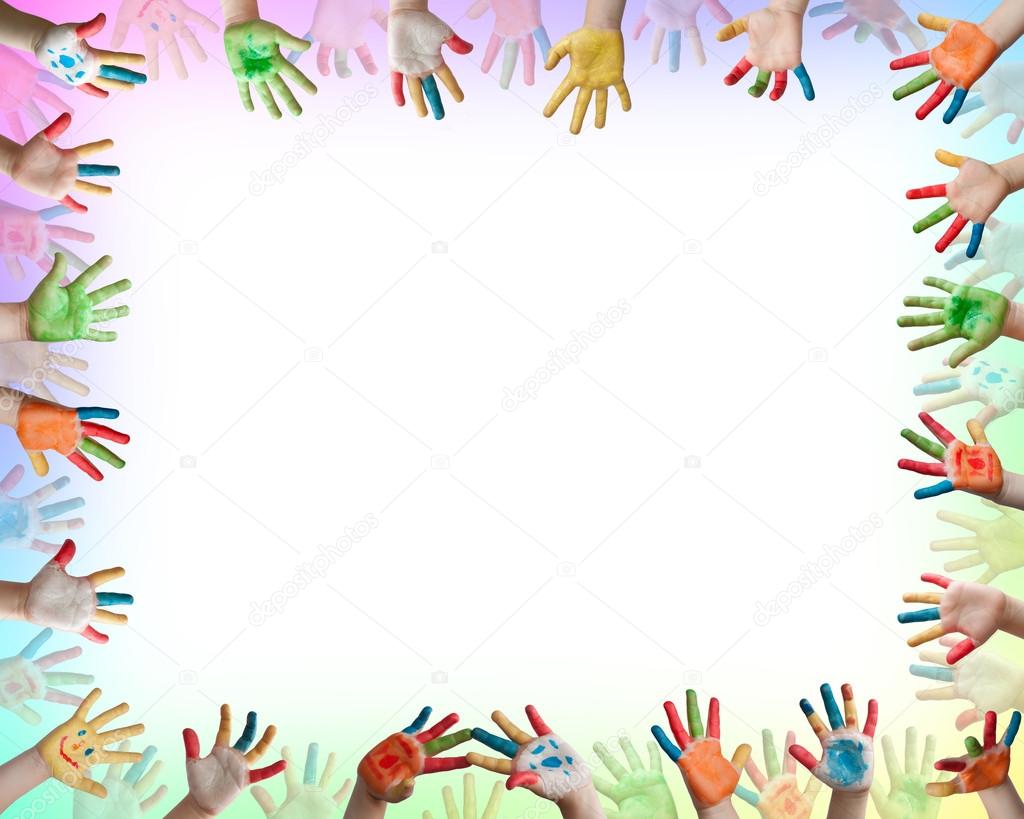 Занятия продуктивной деятельностью«Рваные бумажки»
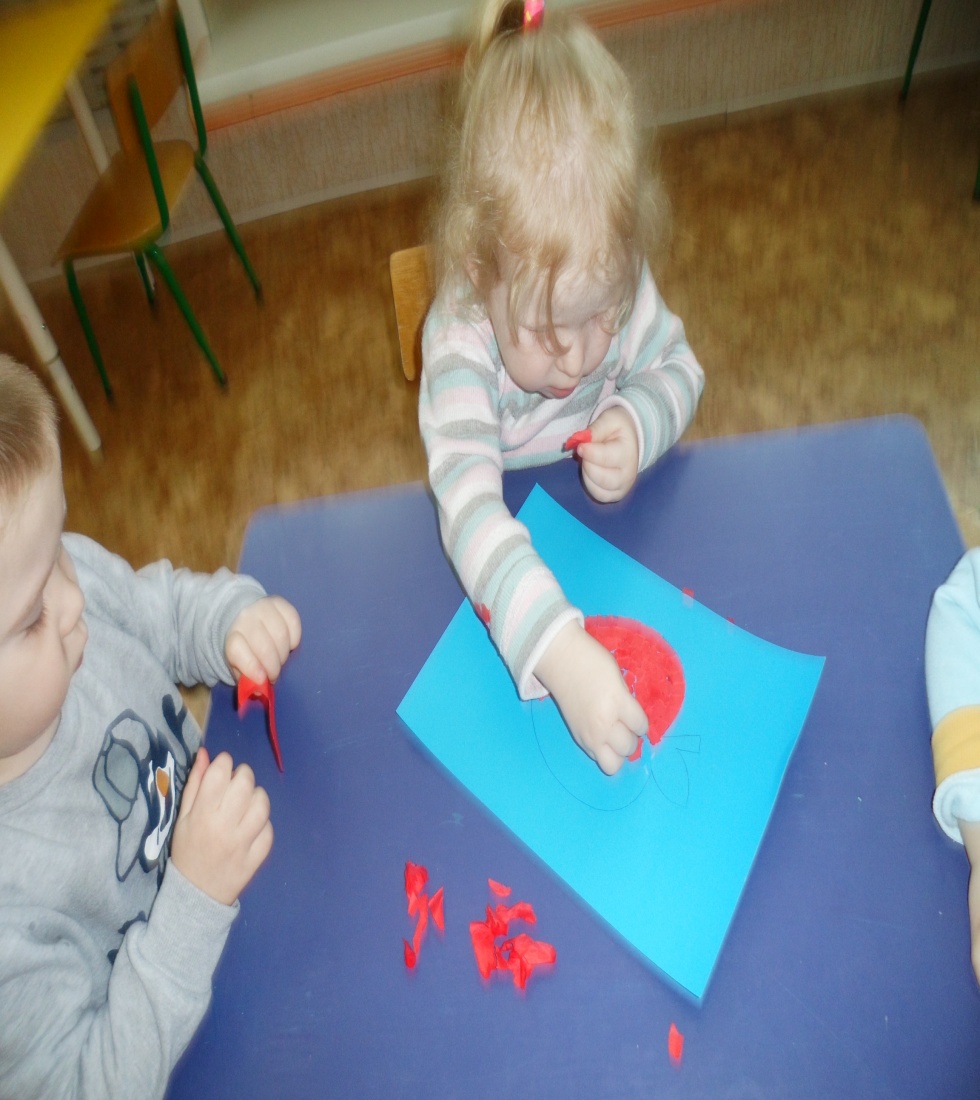 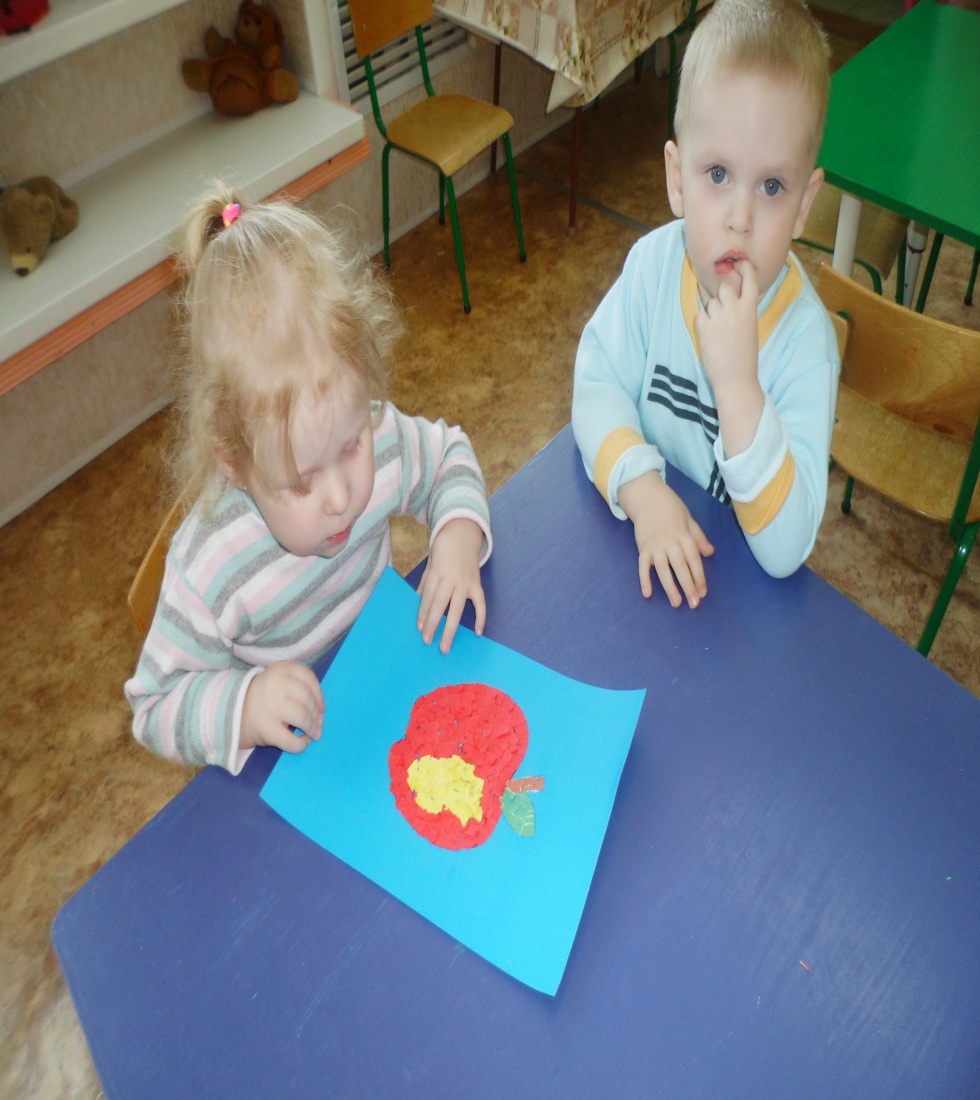 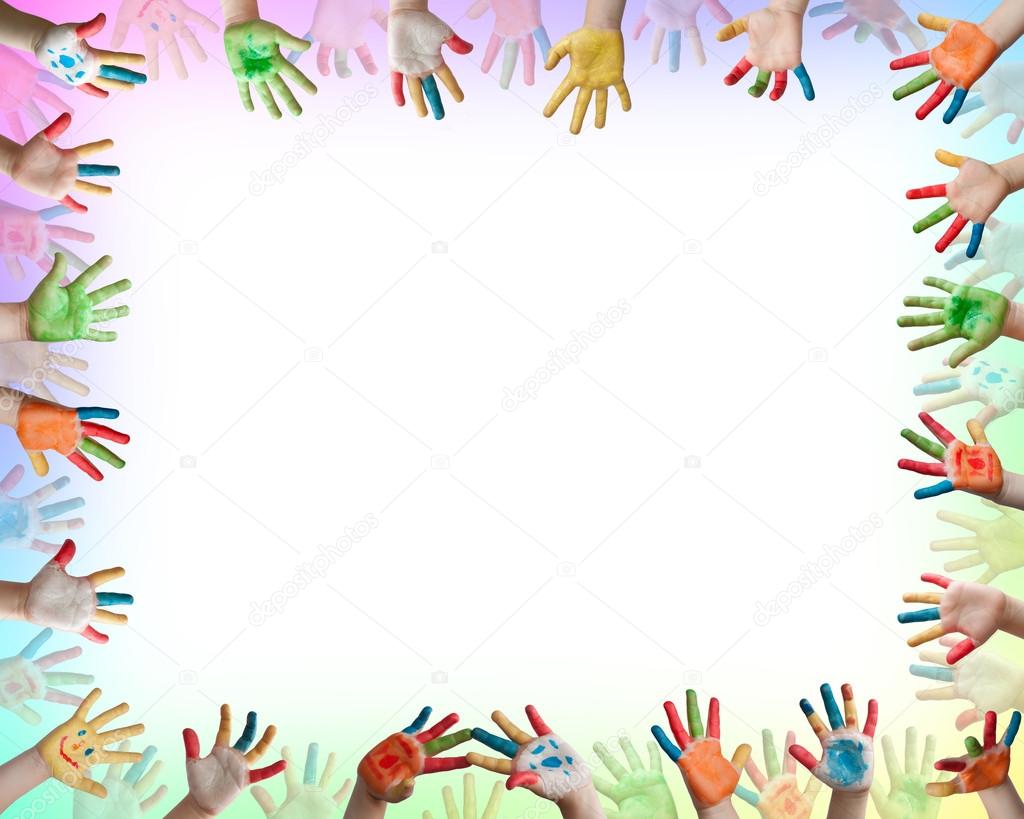 Мы лепим и рисуем
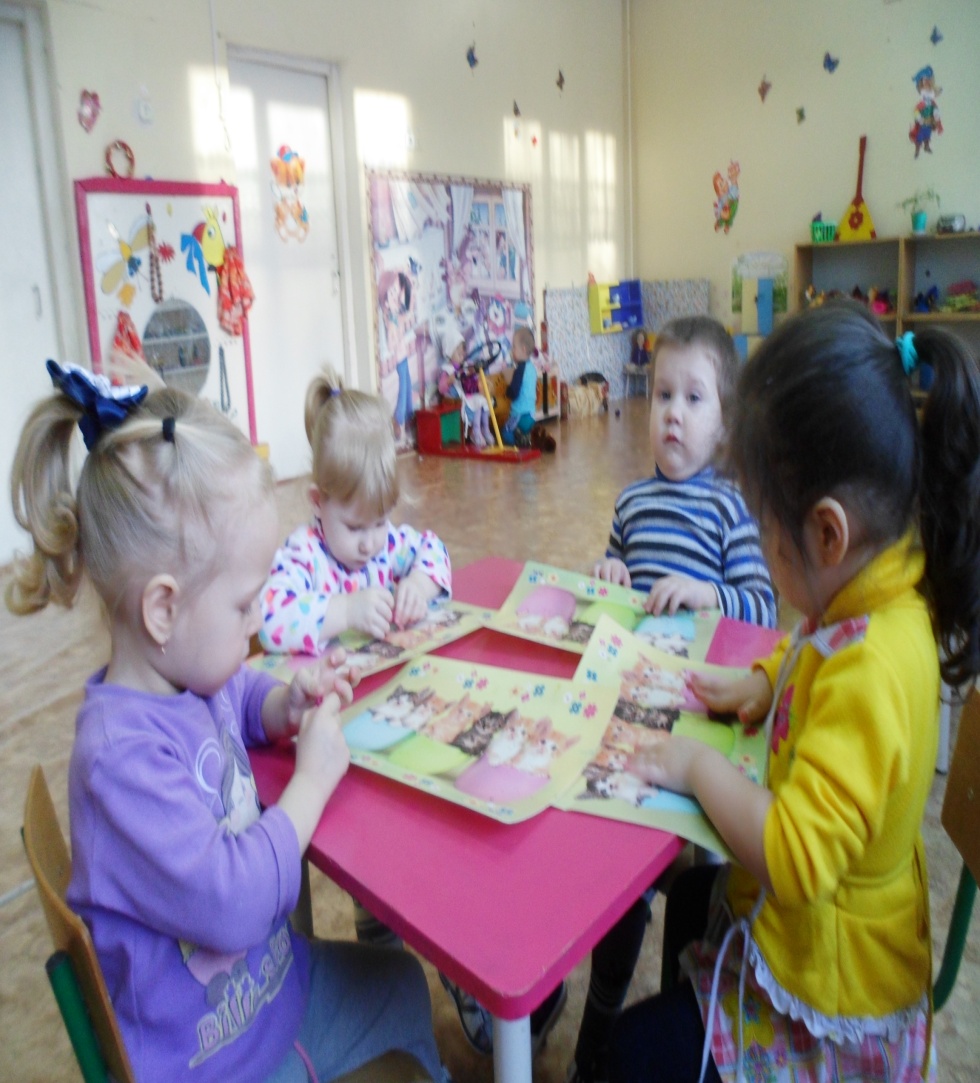 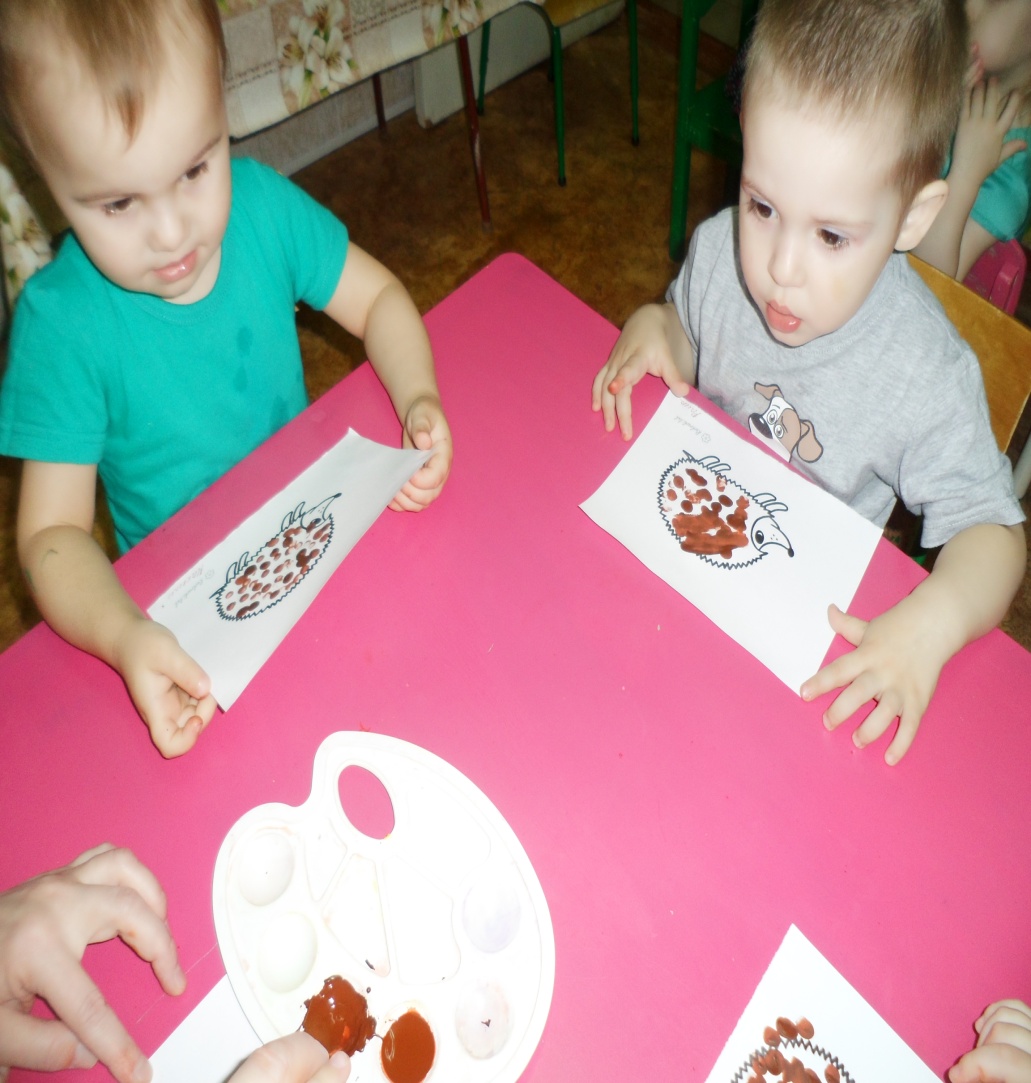 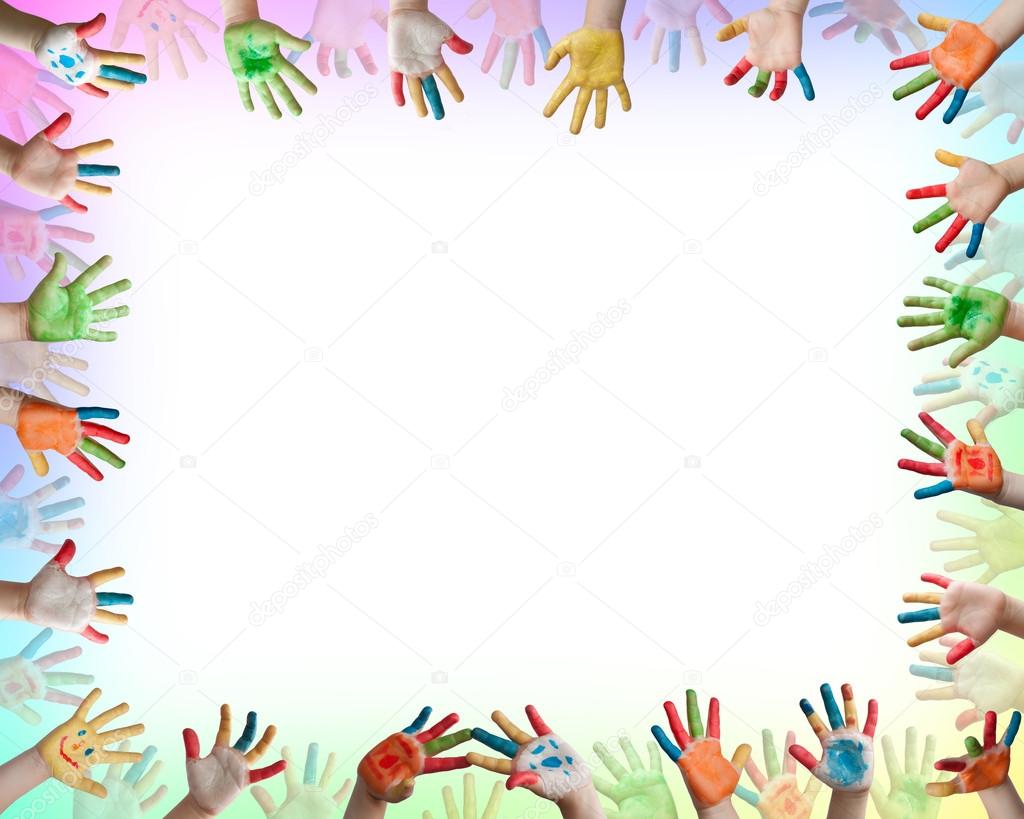 Рисование пальчиками и ладошками
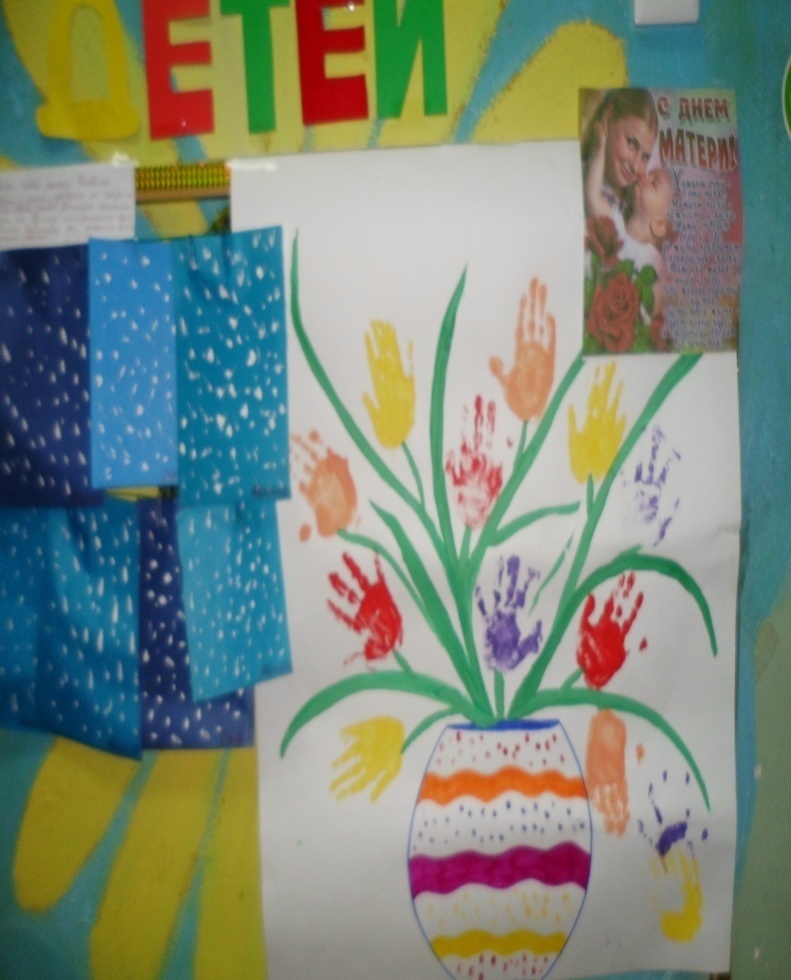 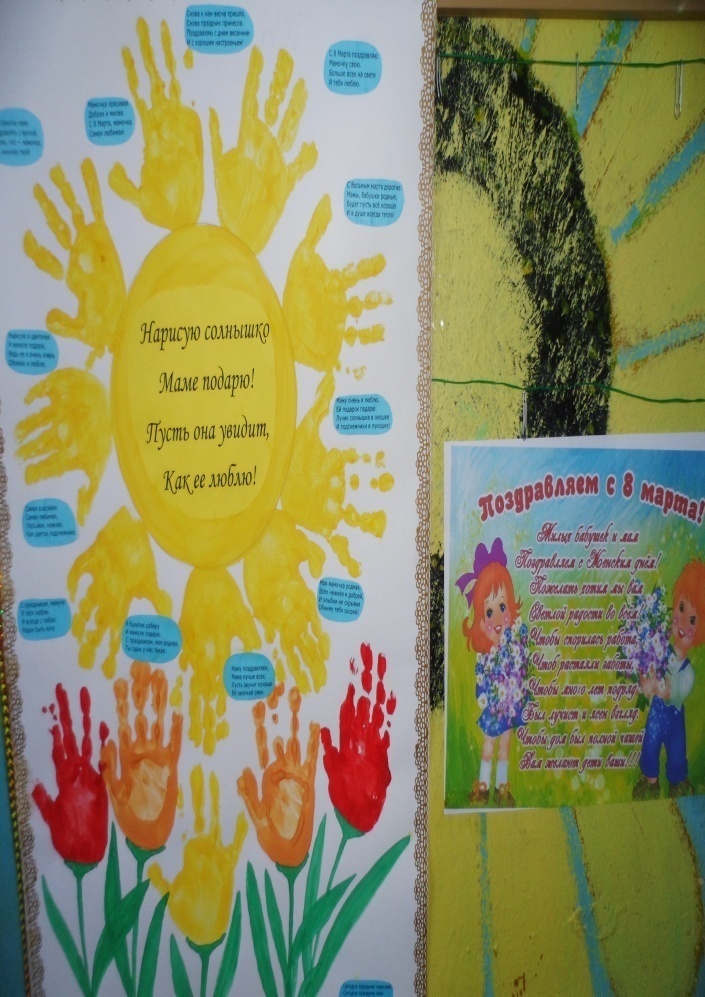 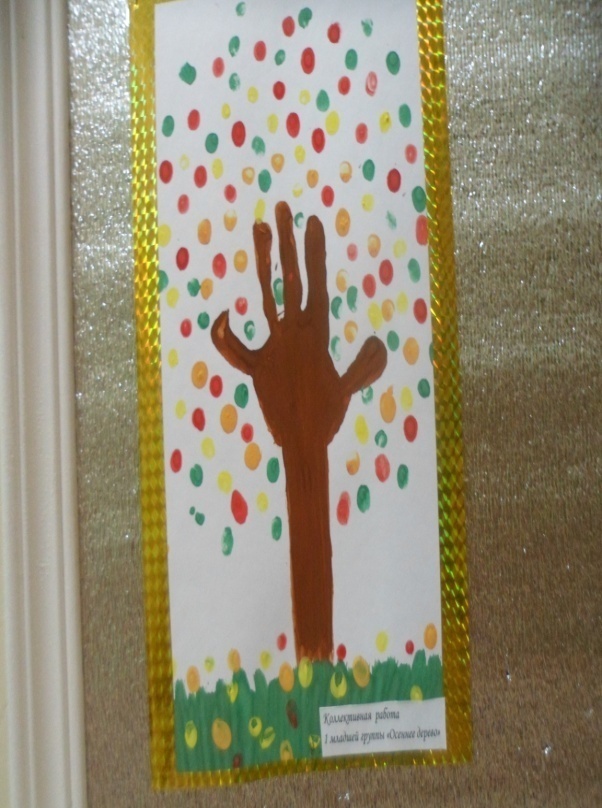 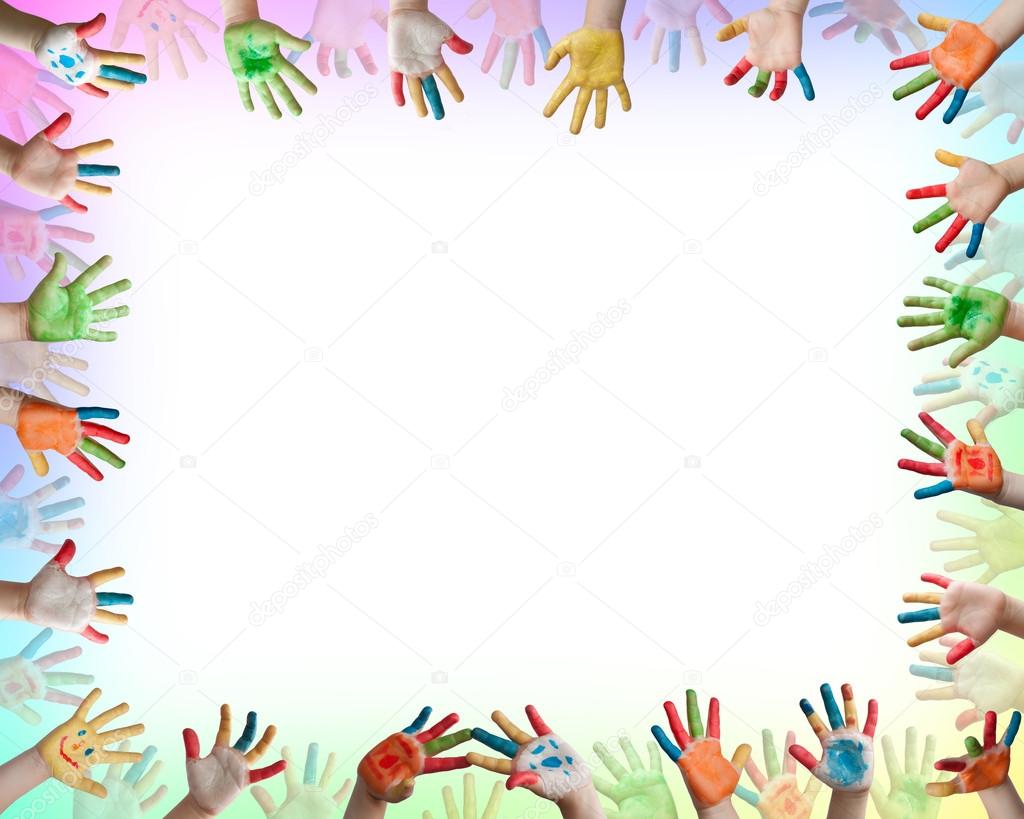 Дидактическое пособие
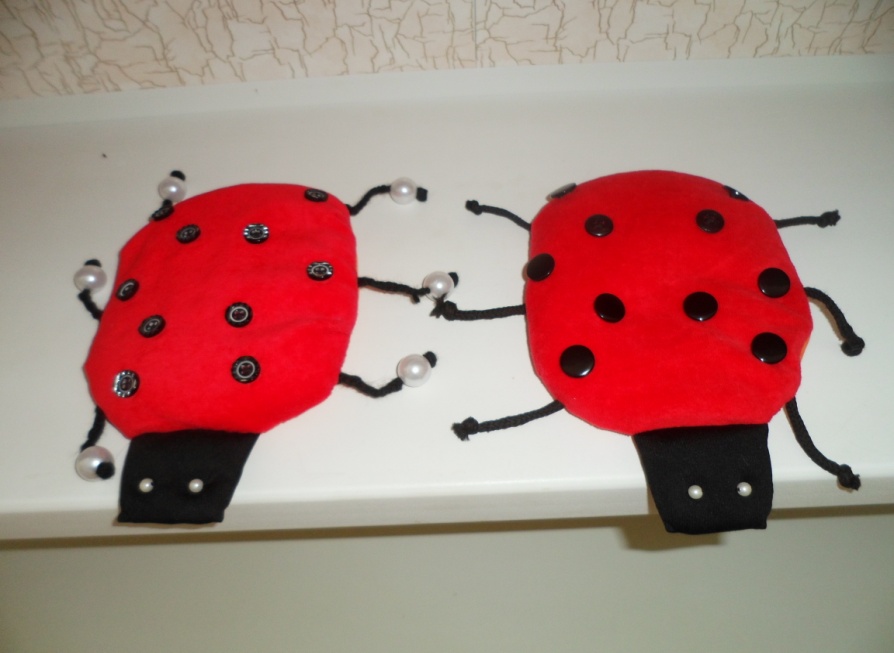 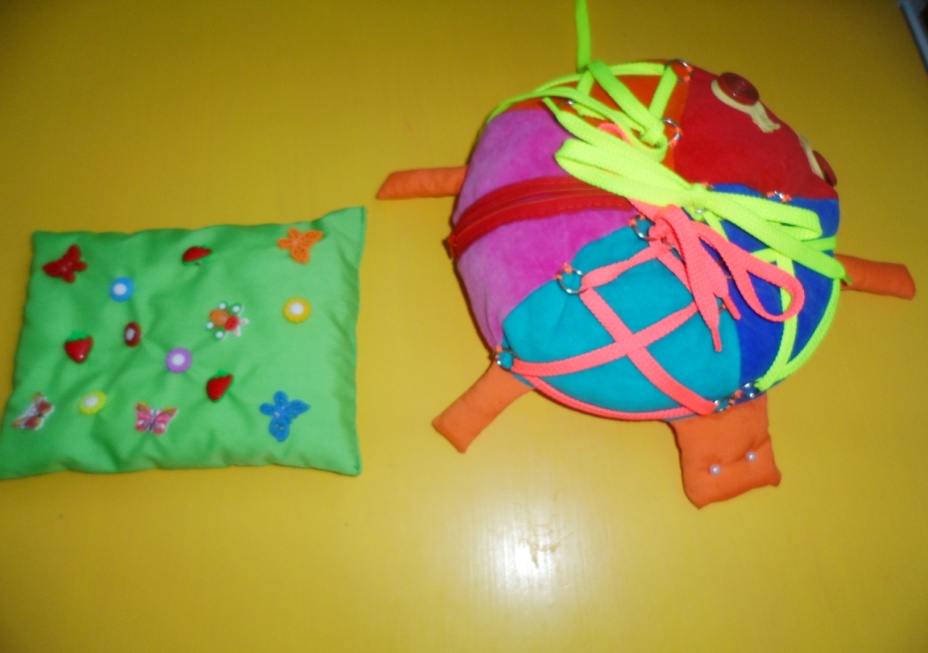 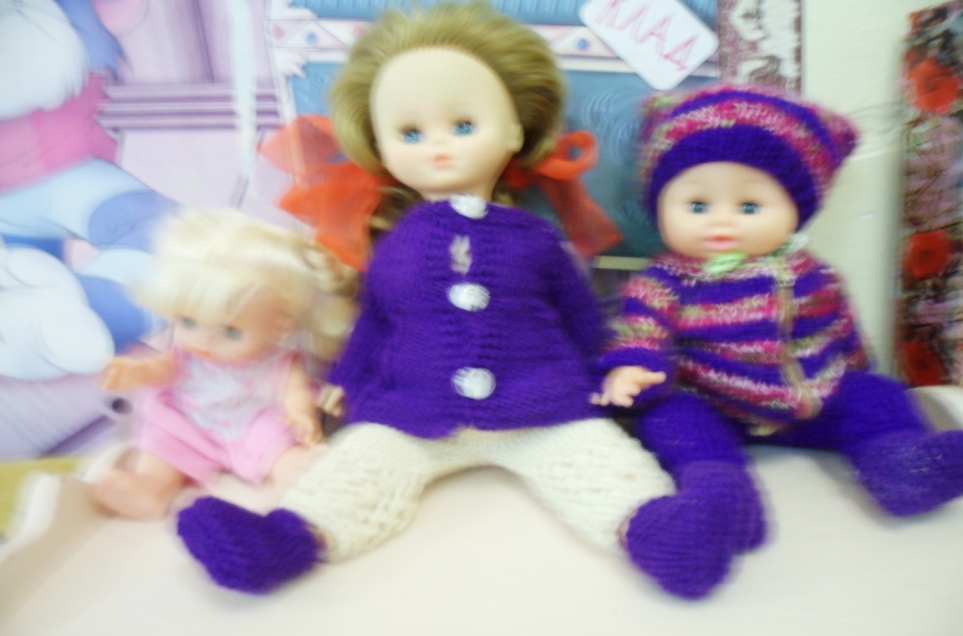 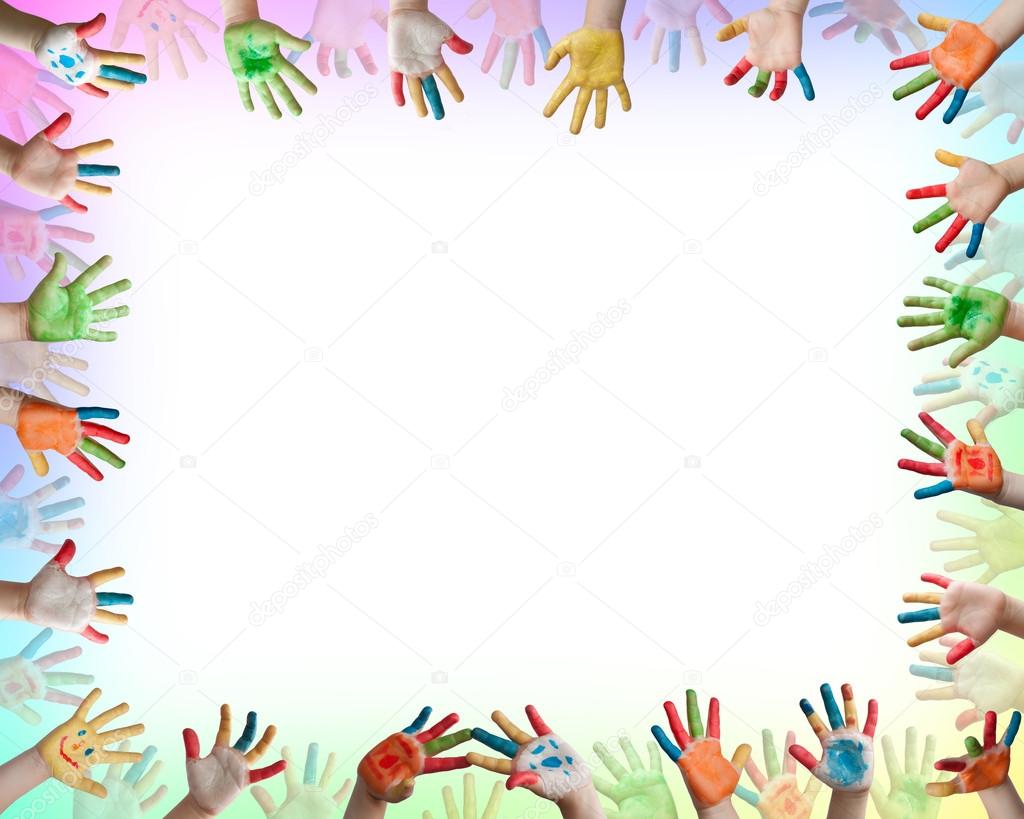 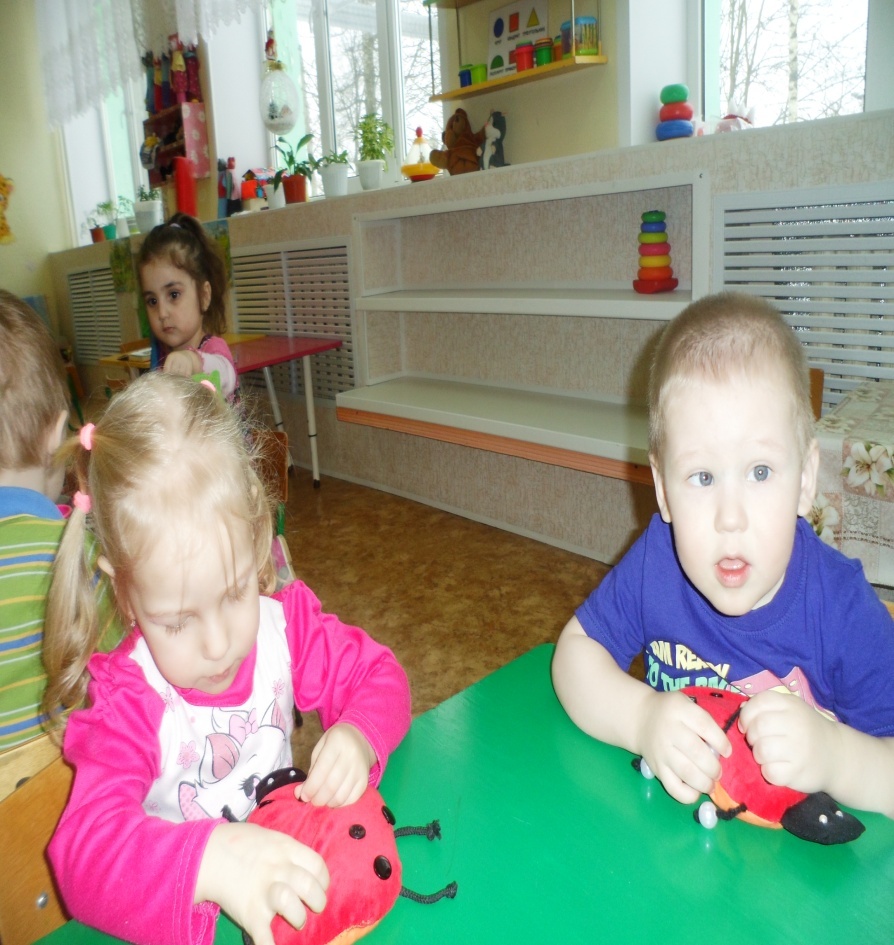 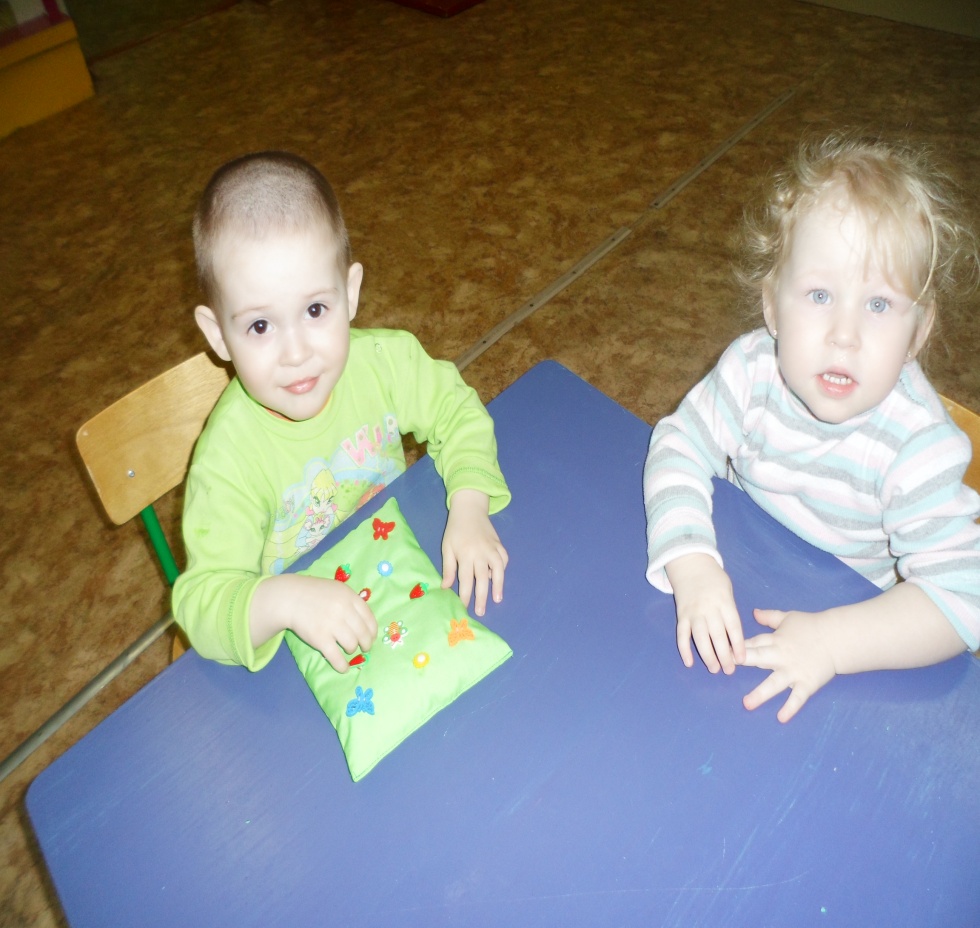 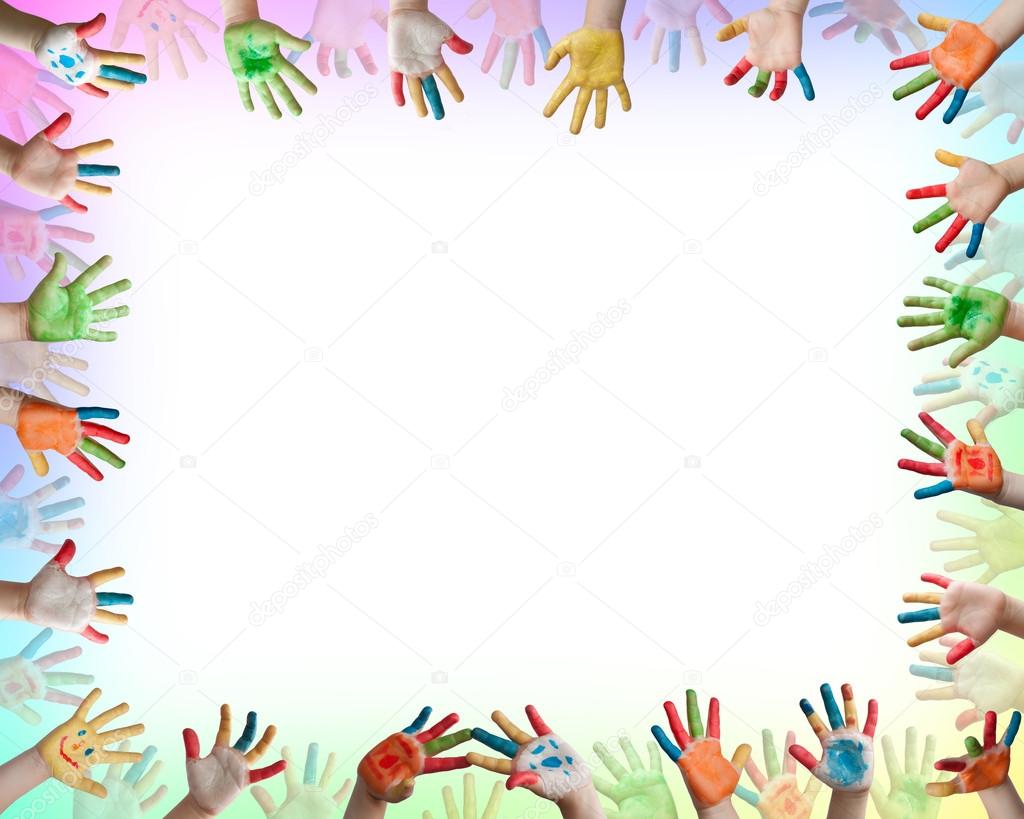 Игры с предметами домашнего обихода.Рисование на манке
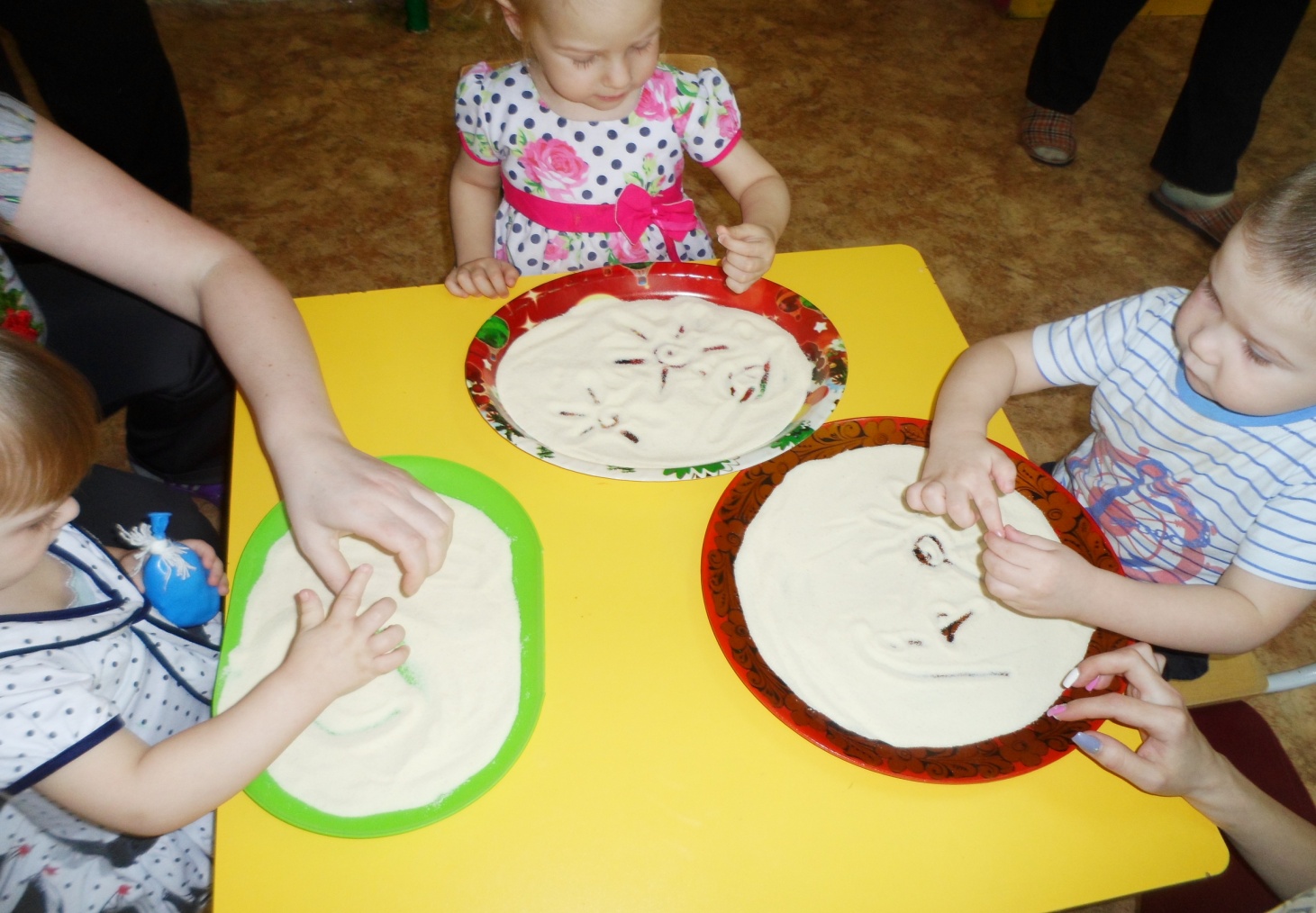 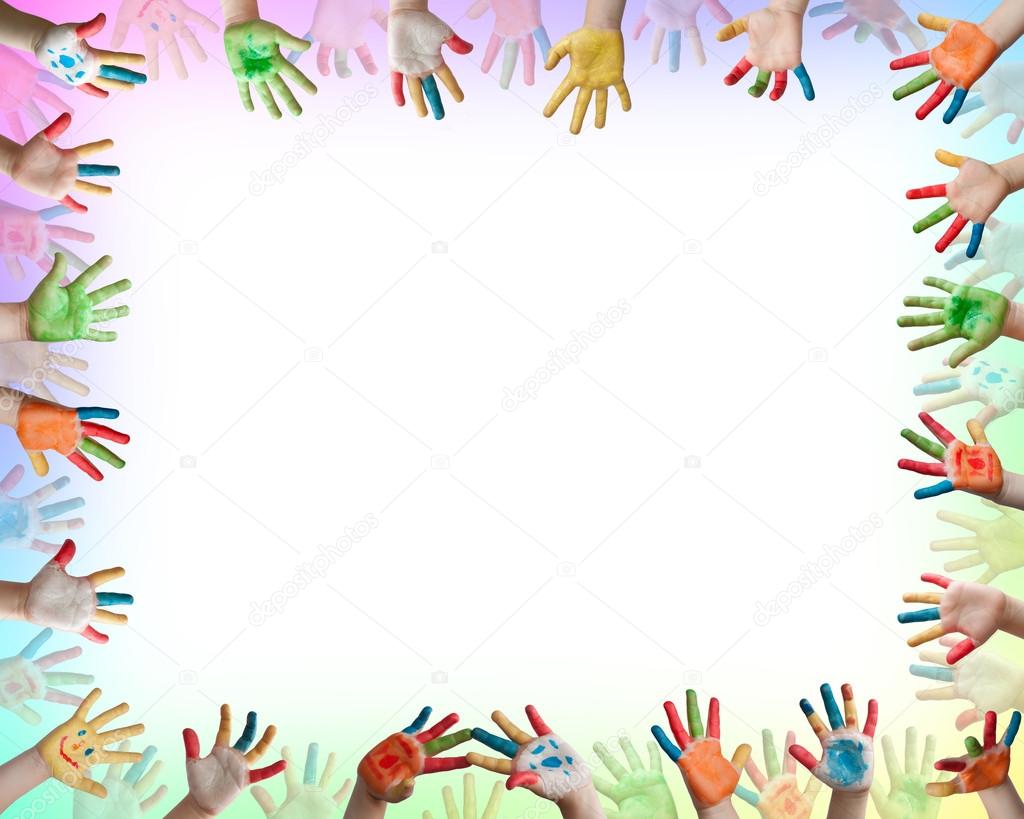 Работа с родителями -практикум по организации игр с детьми в домашних условиях, способствующих развитию мелкой моторики
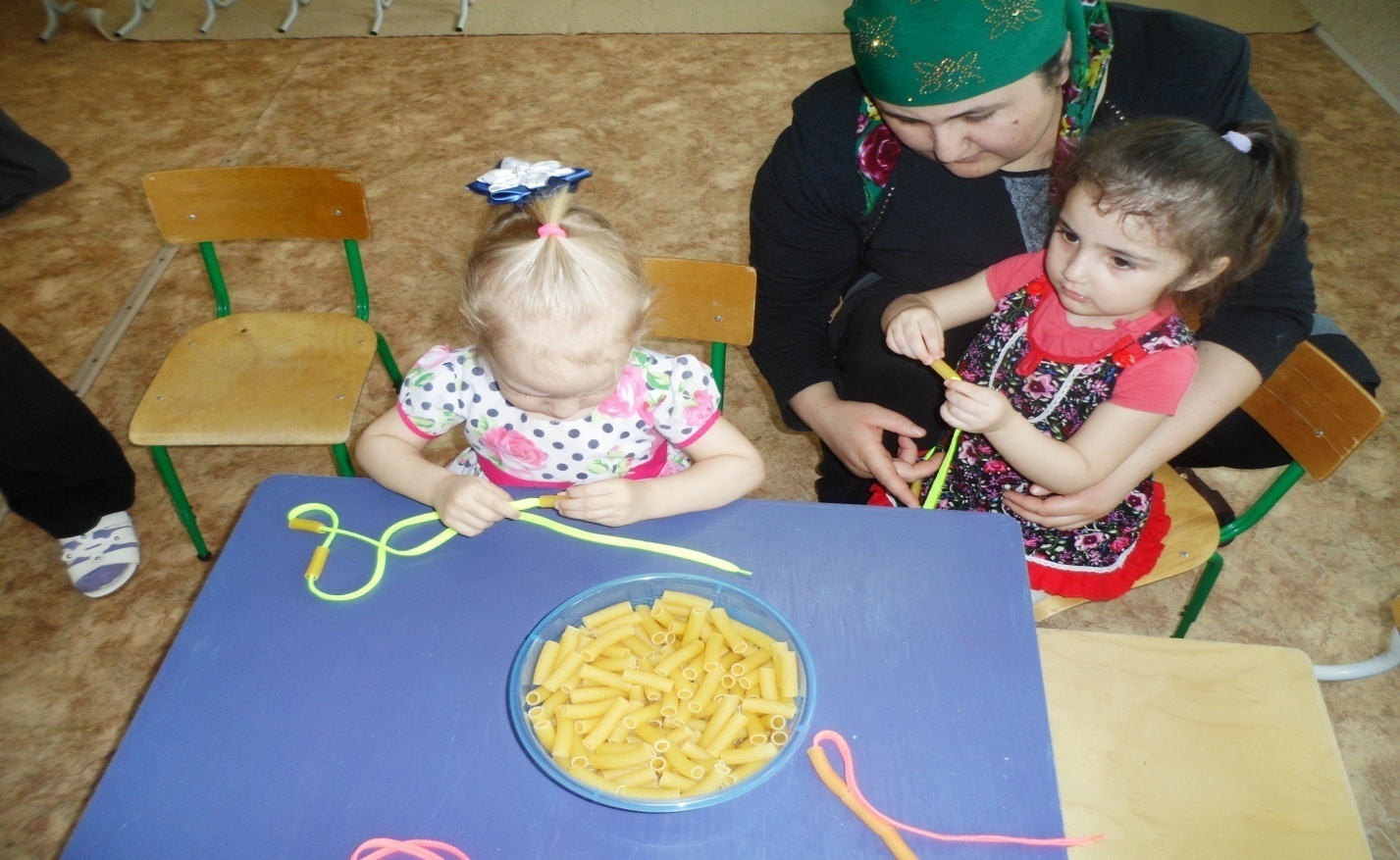 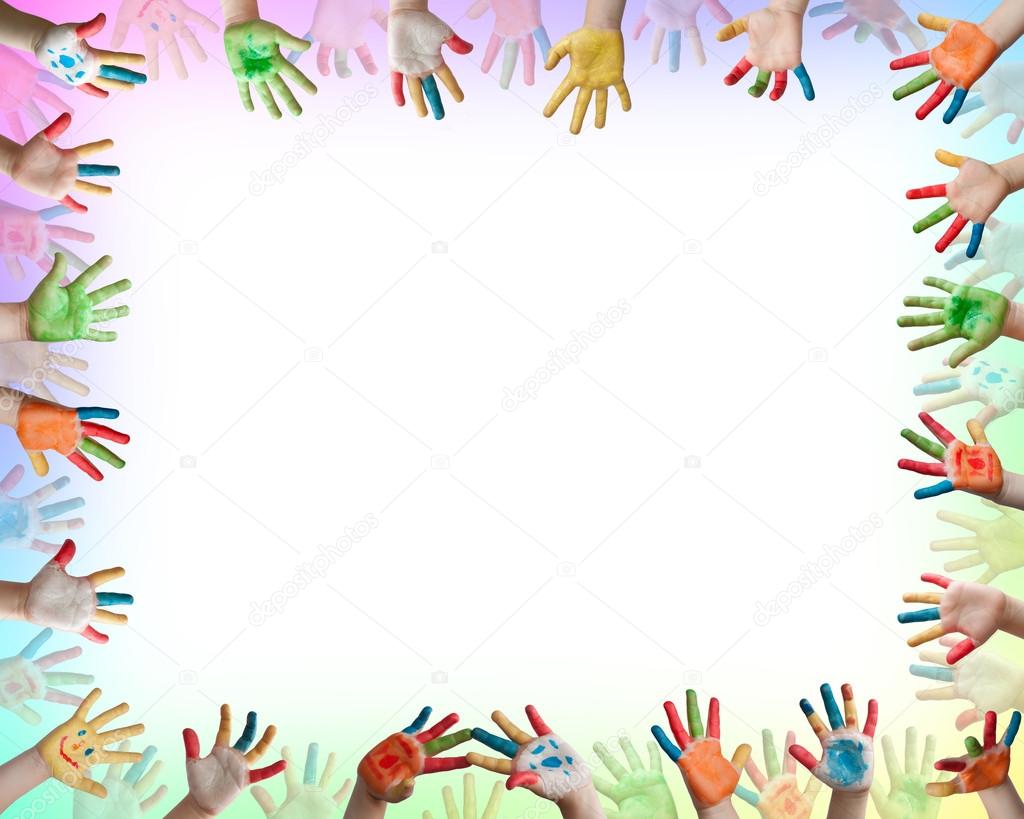 Игра «Разноцветная фасоль»
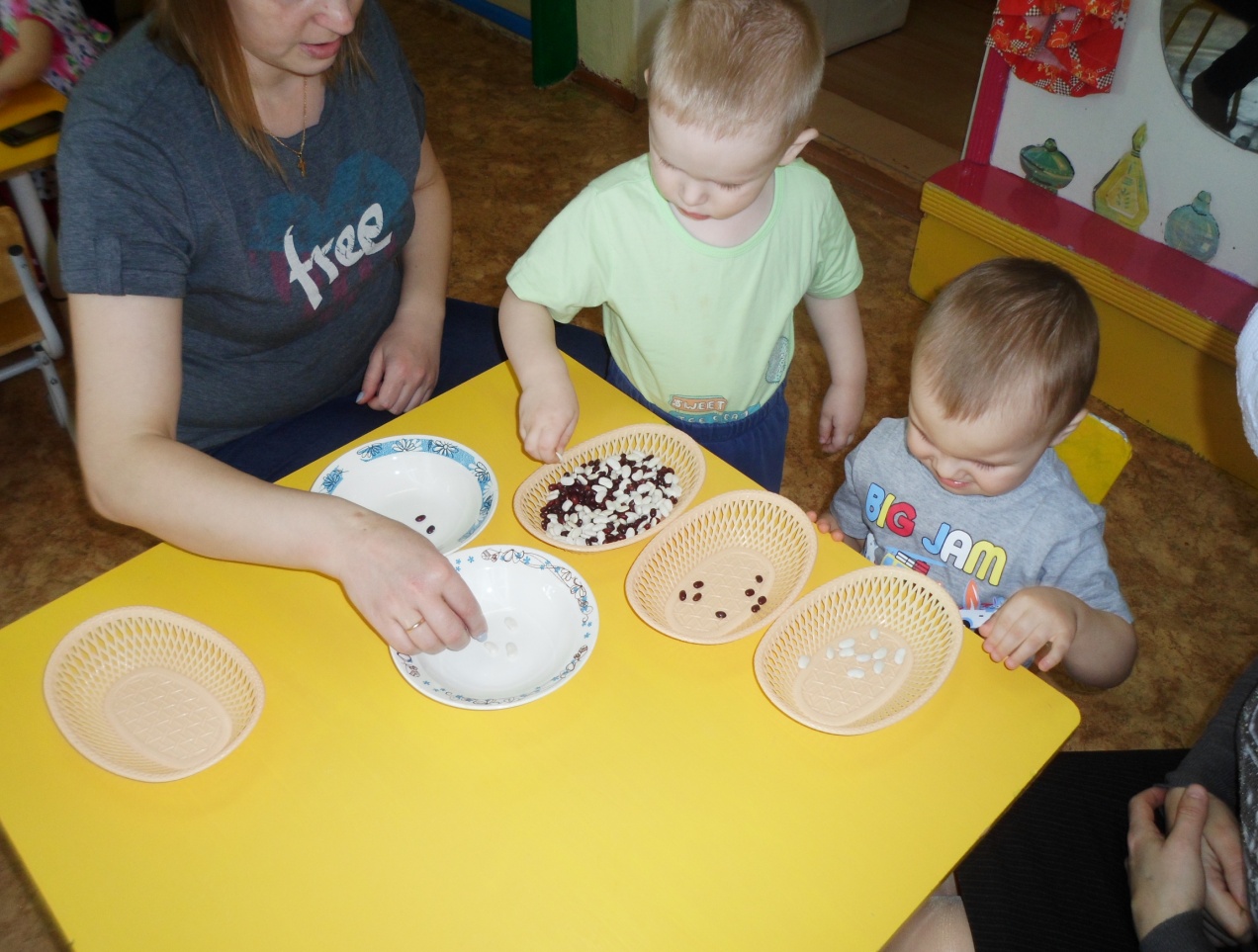 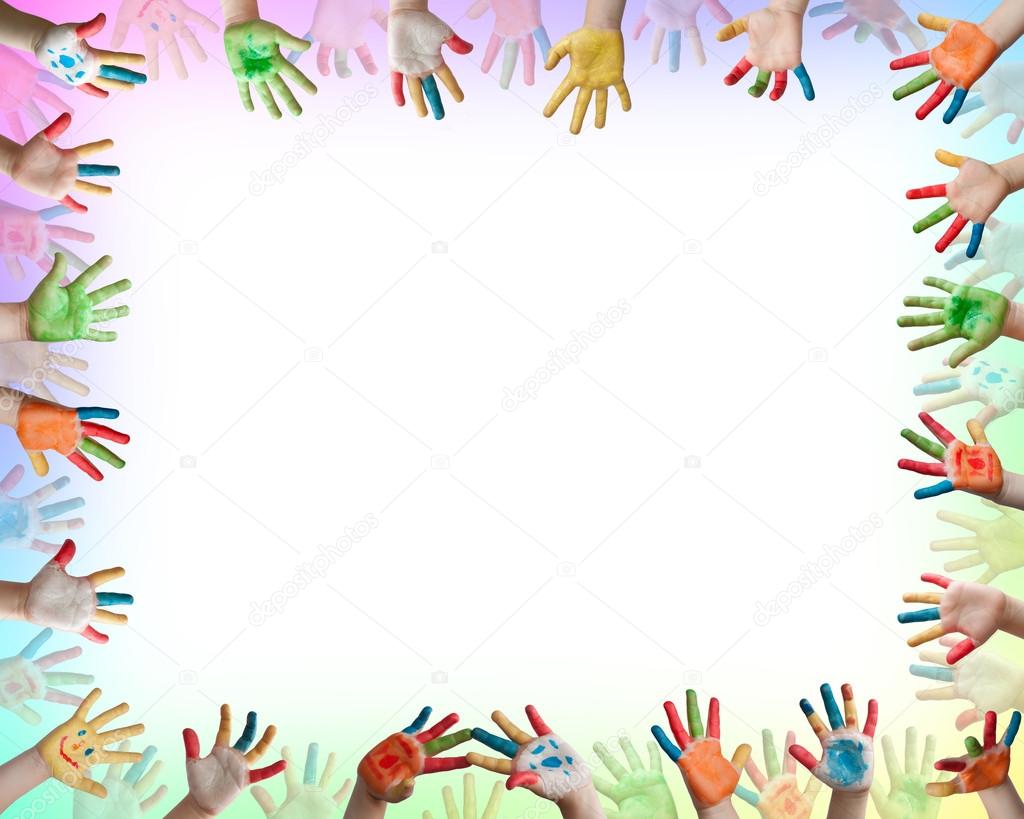 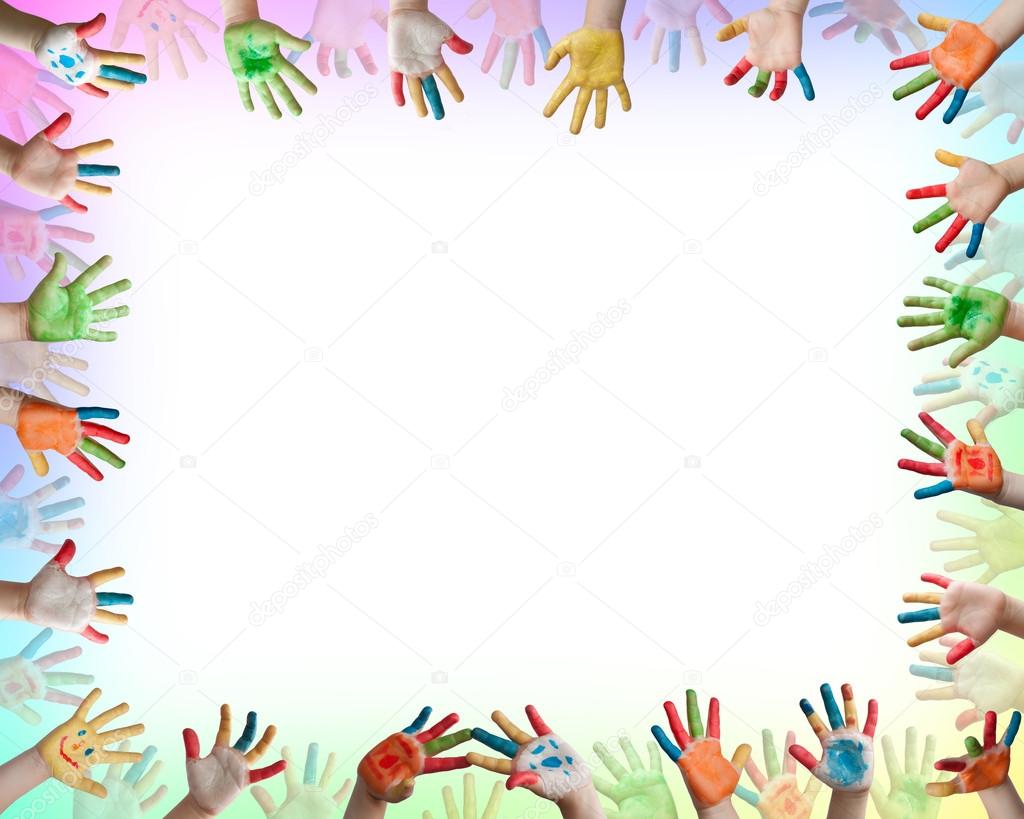 Рисование ватными палочками «Мимоза»
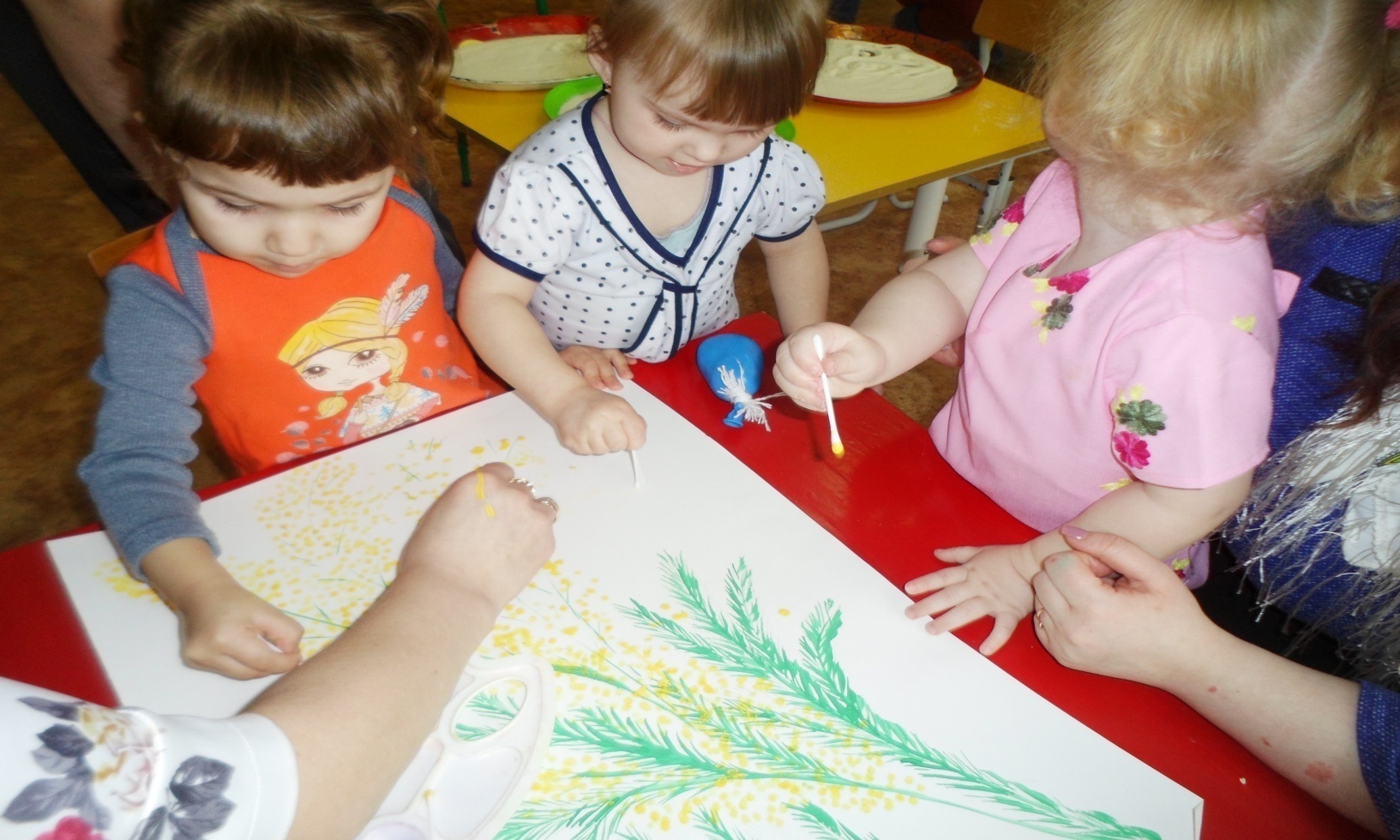 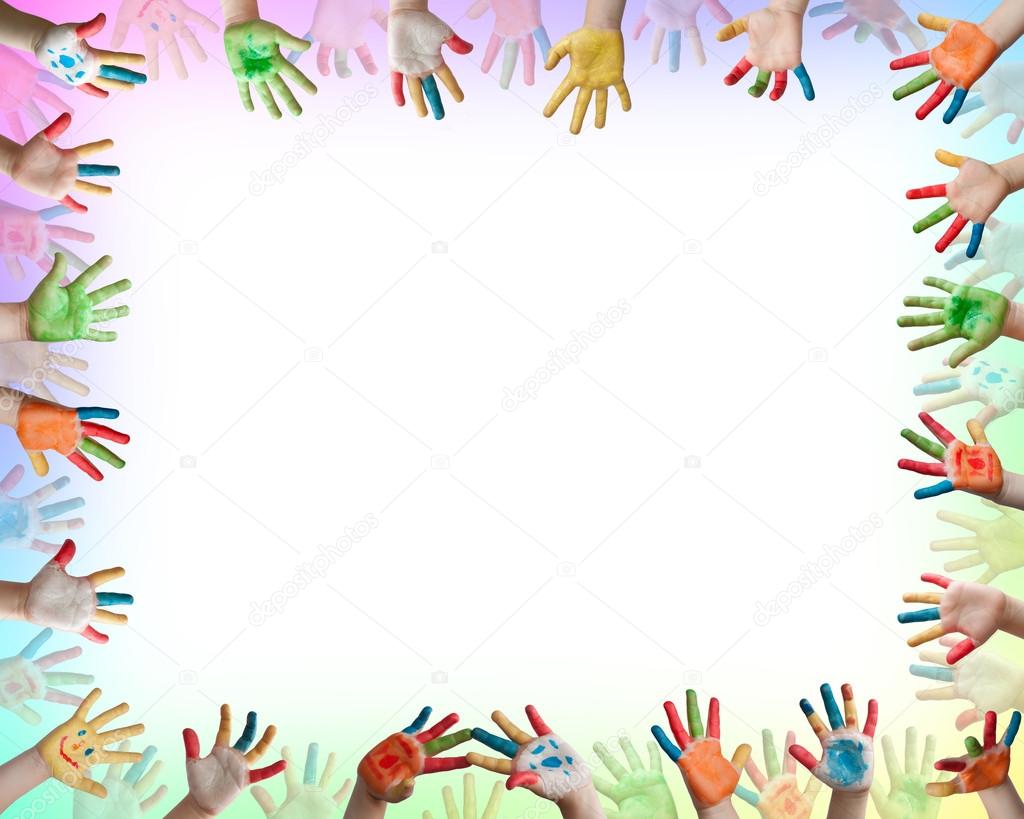 Игра  «Поиск клада»
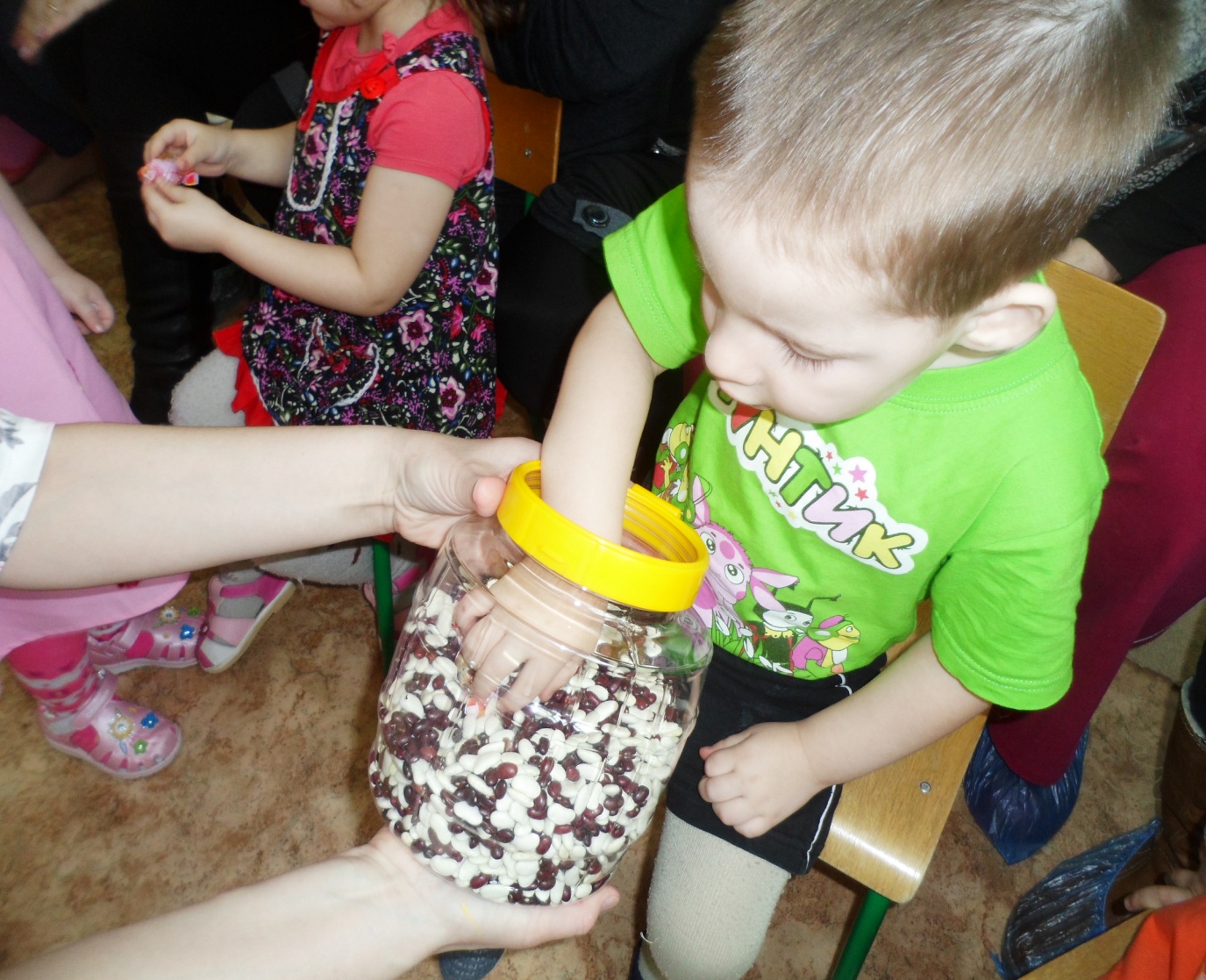 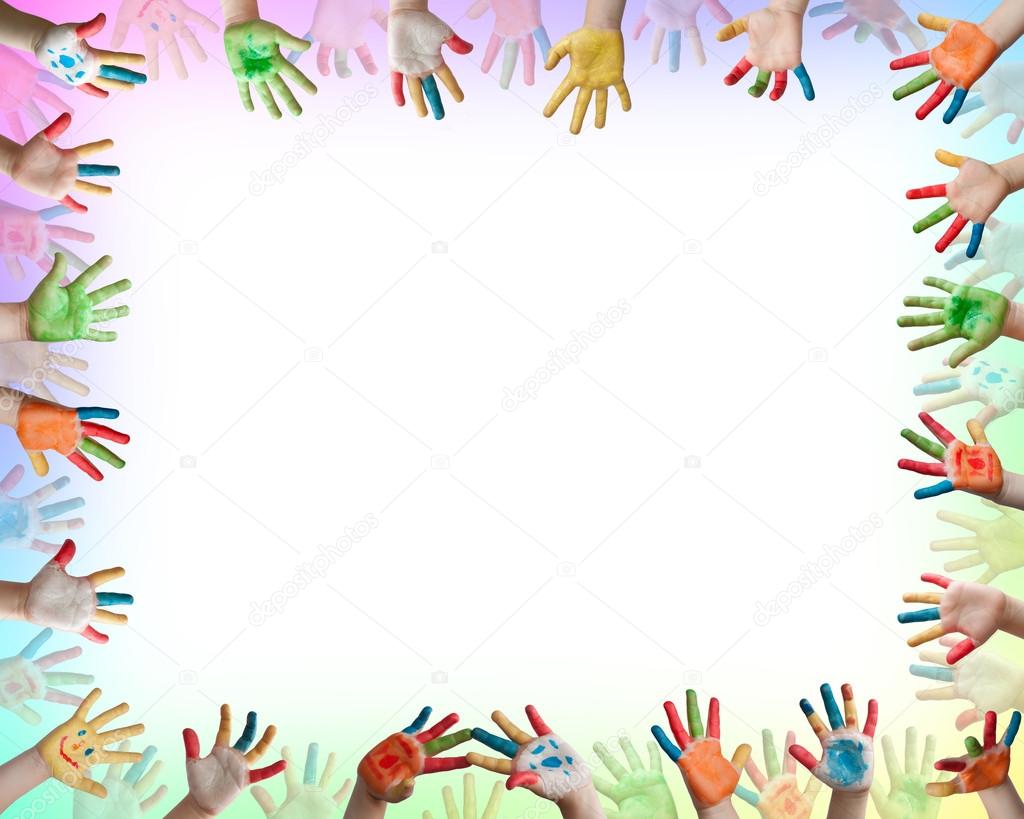 На прогулке игры с песком
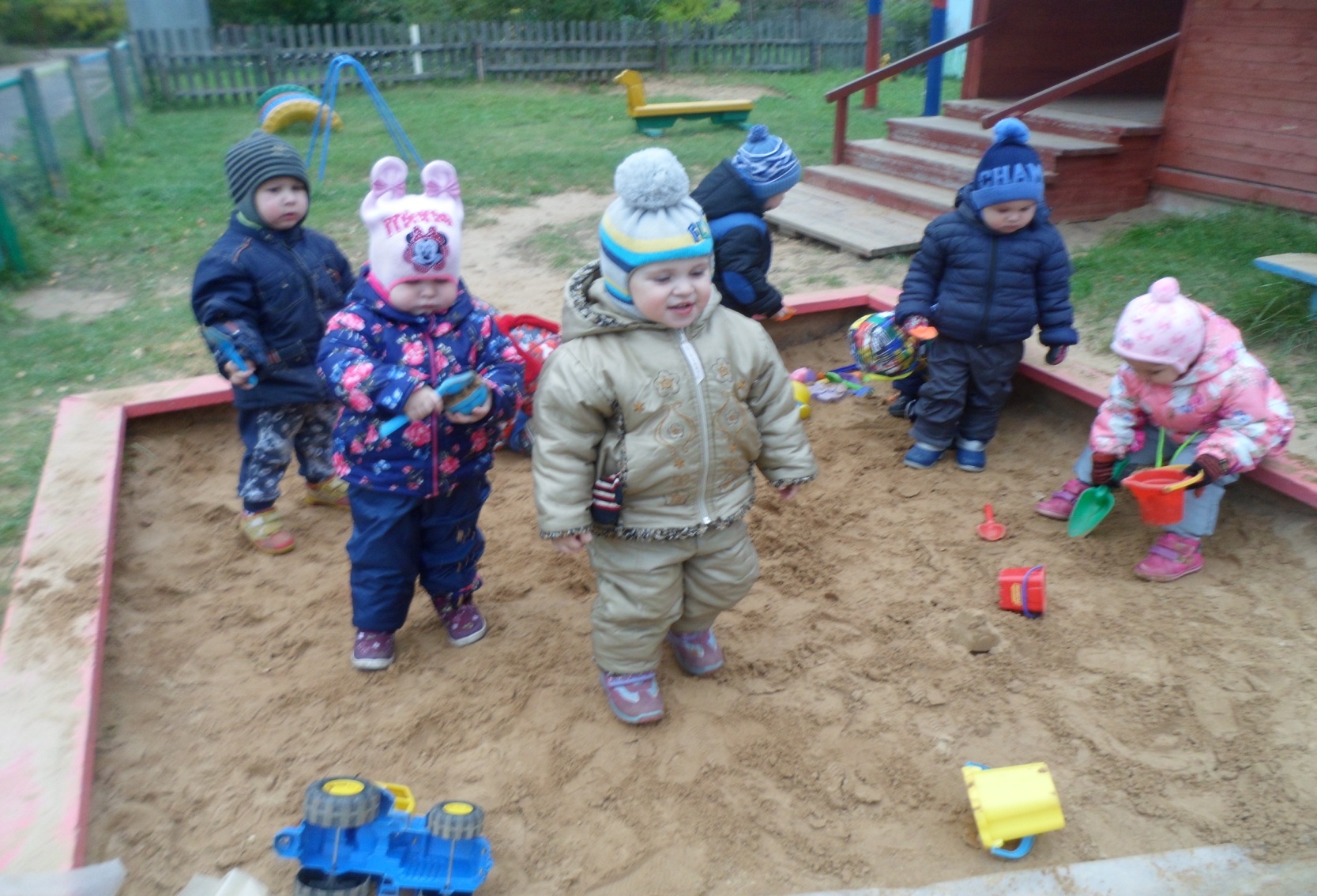 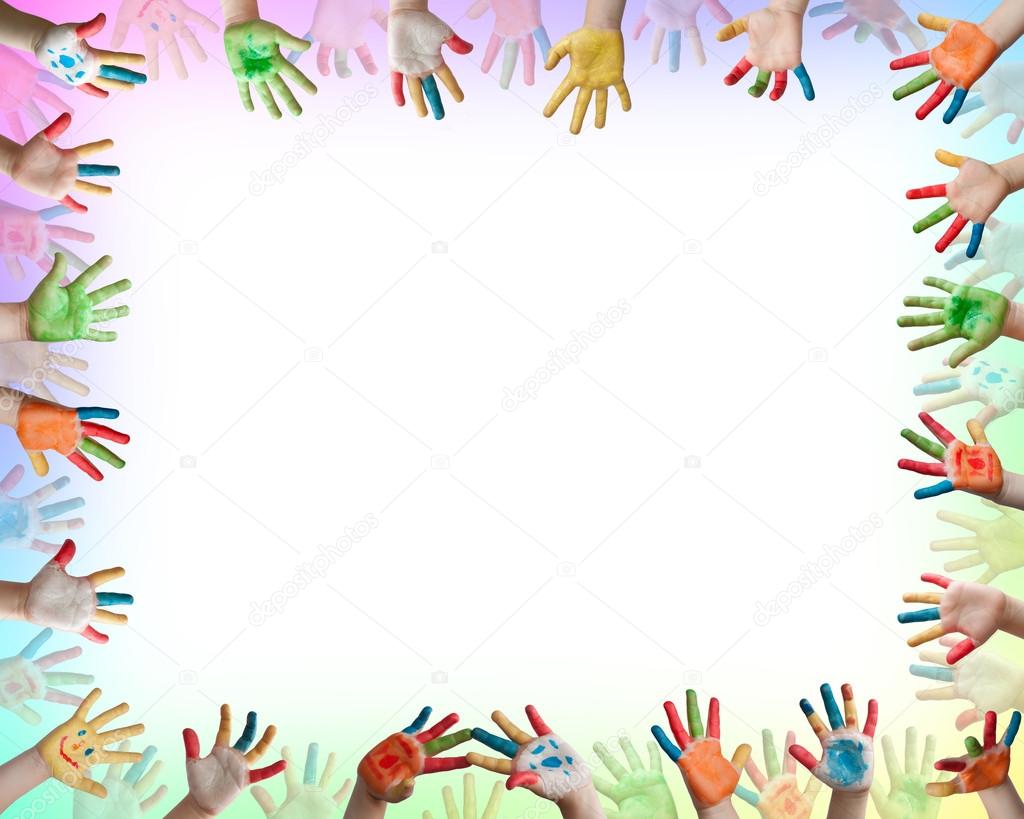 Работа с родителями: -тематические консультации, -папки- передвижки; -выпуск памяток,- информационных листков
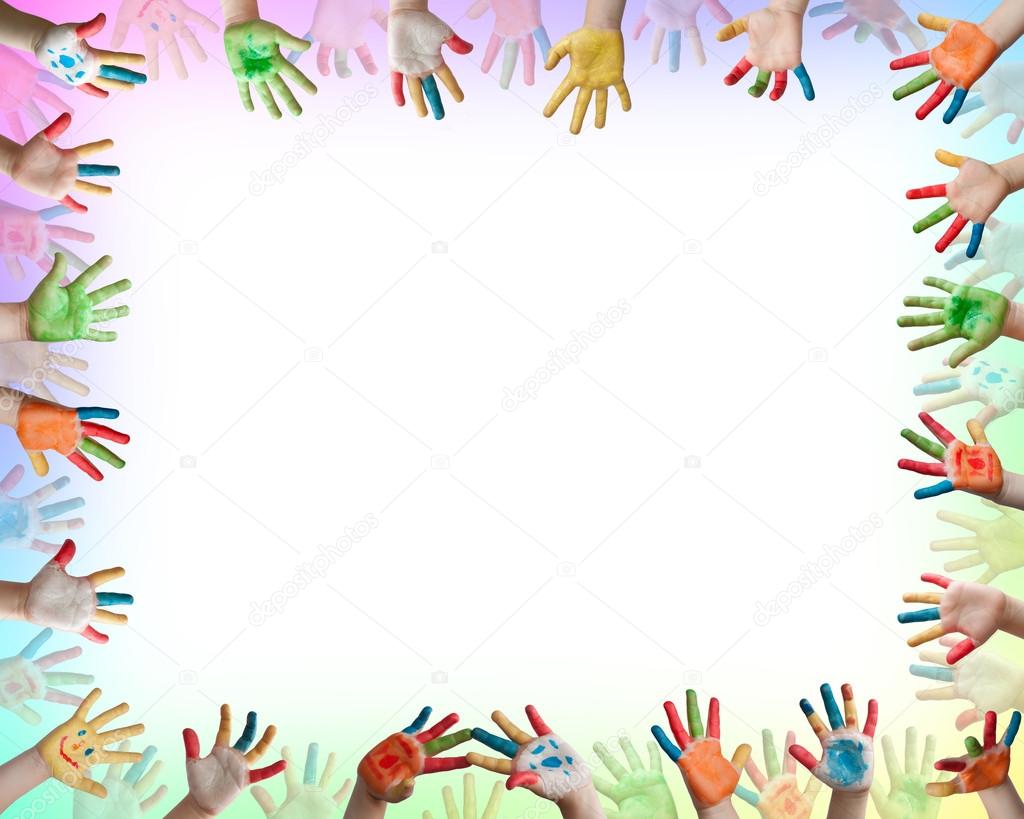 Консультация для родителей
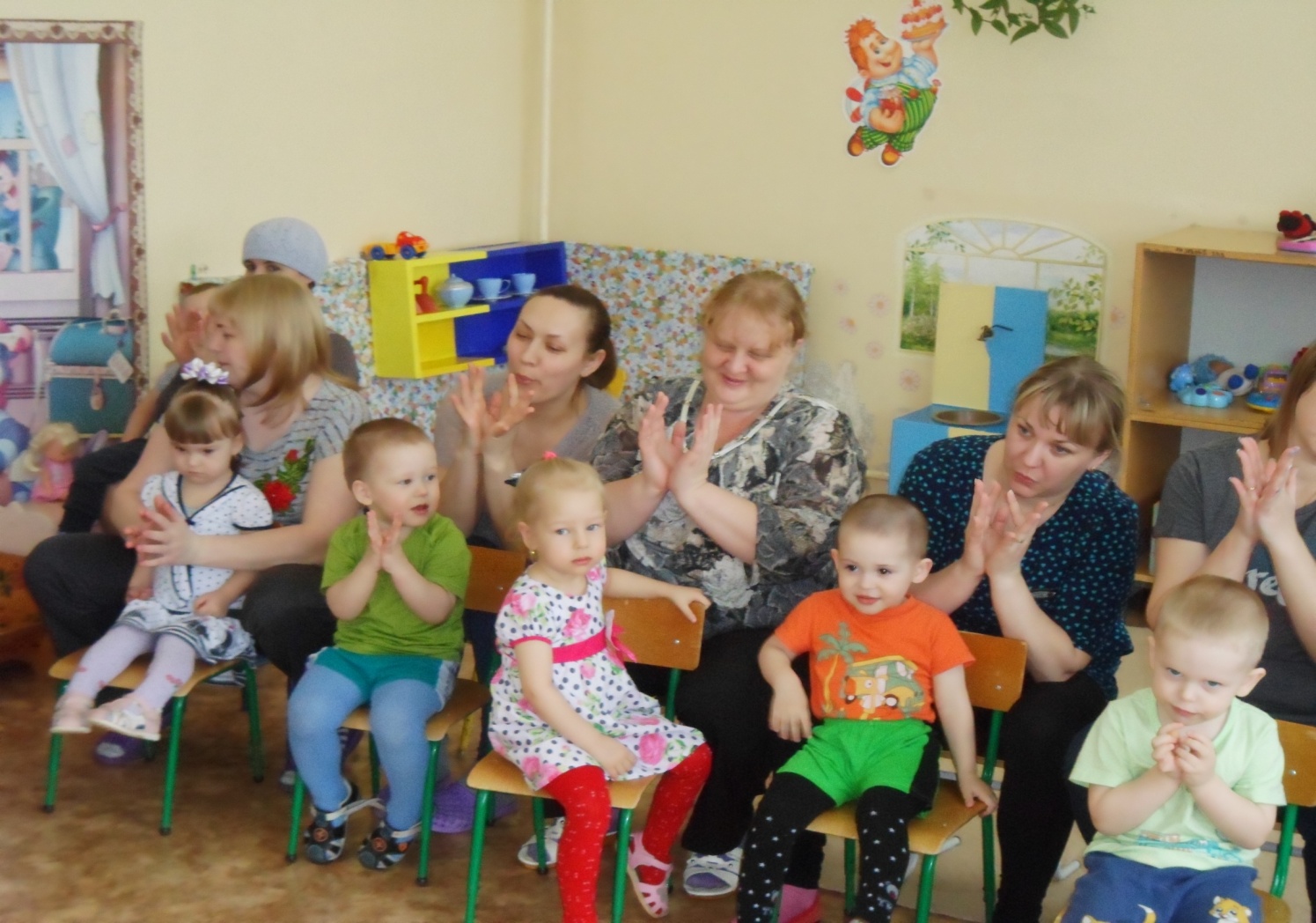 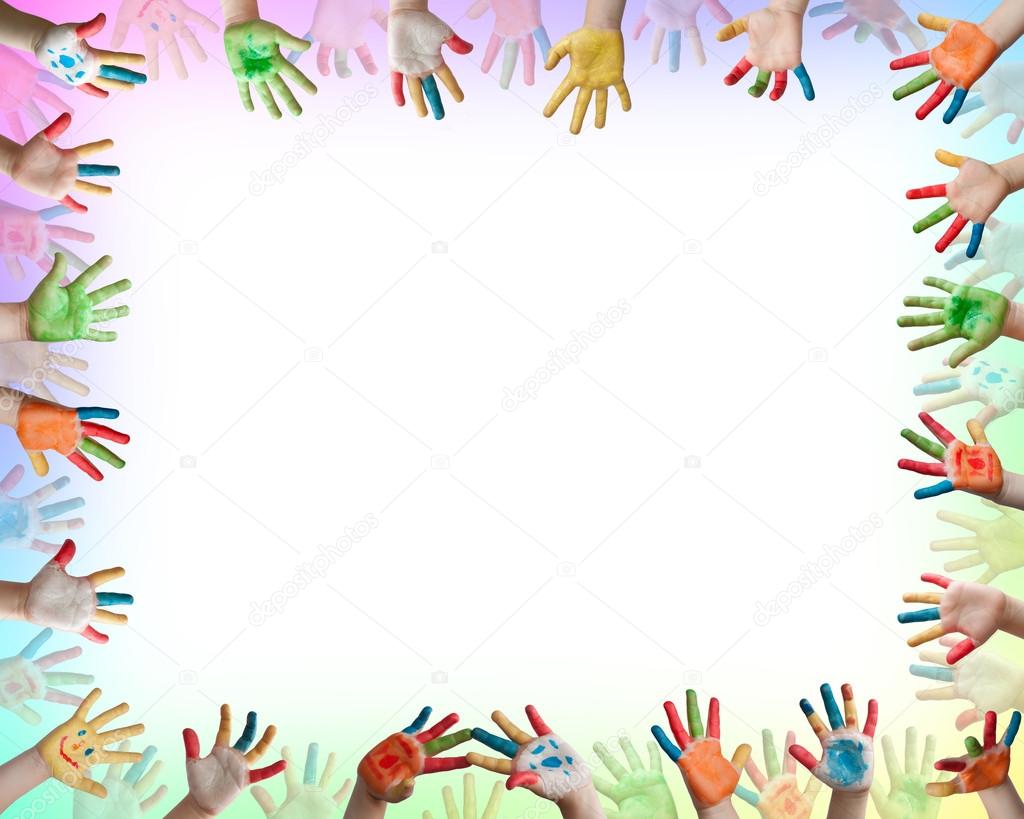 Папки-передвижки
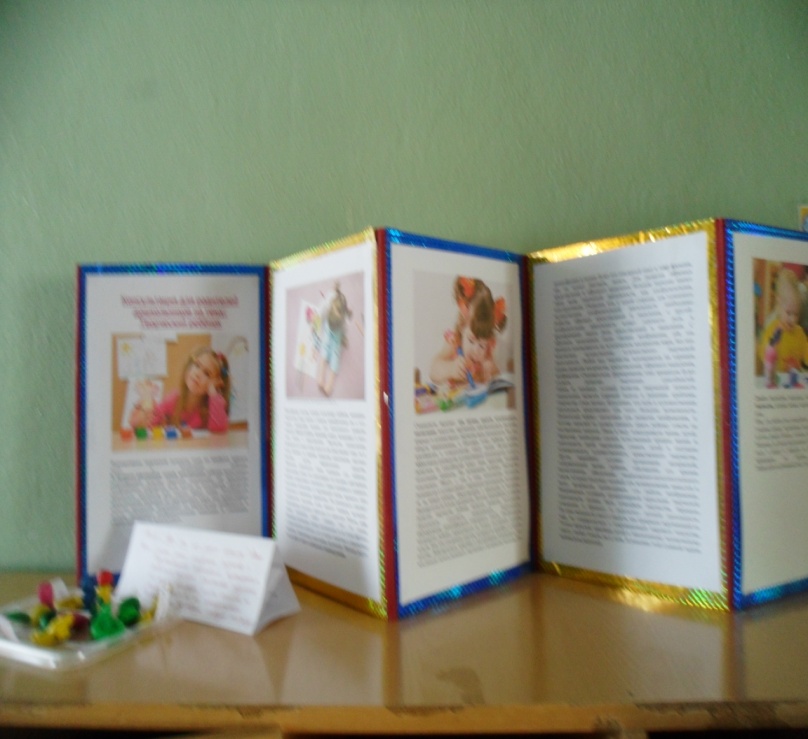 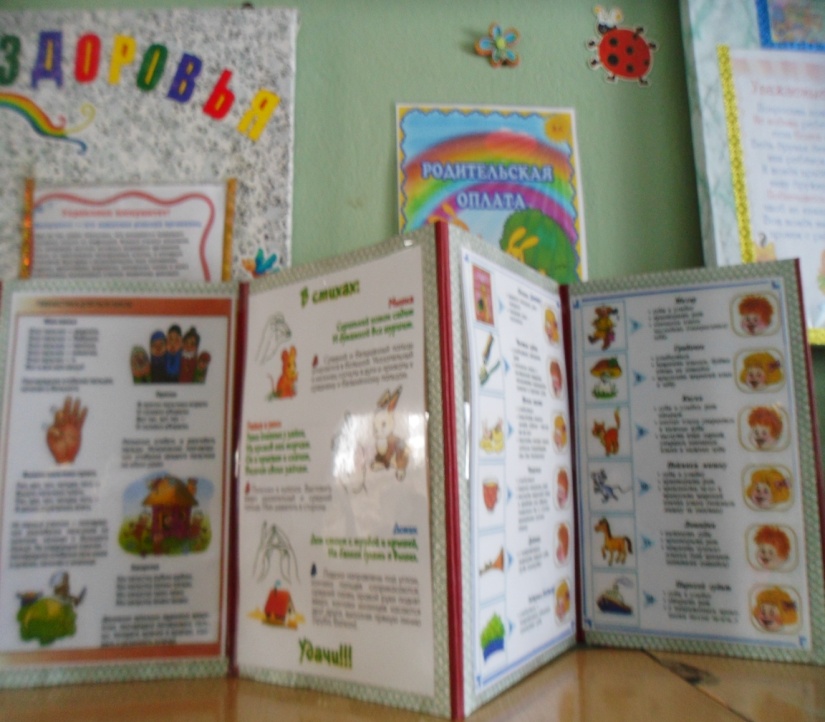 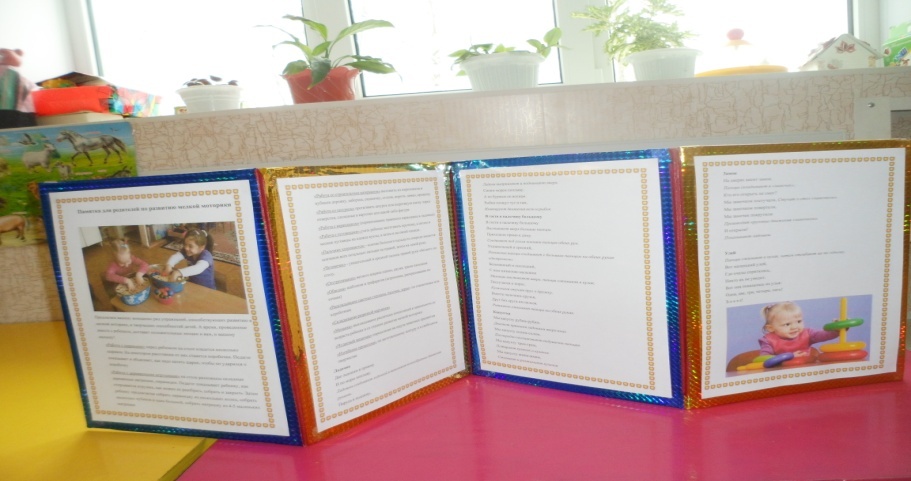 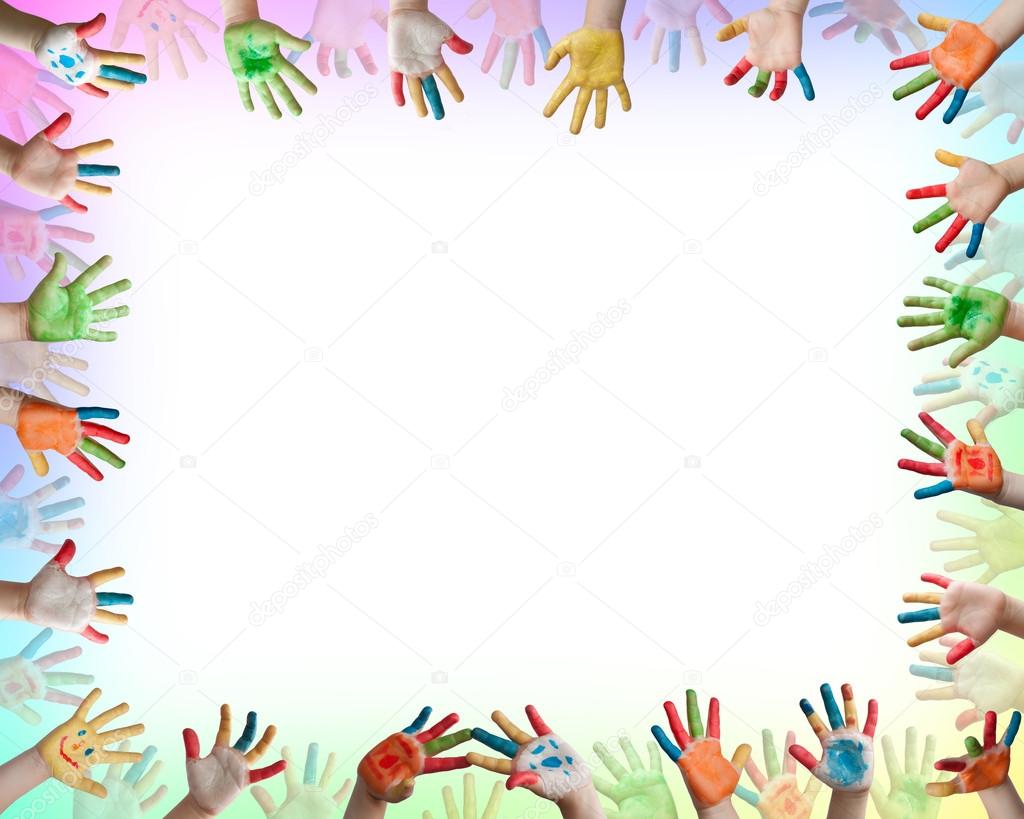 Мастер-класс по изготовлению дидактического пособия для развития мелкой моторики «Мякиш». Пособие служит для массажа или самомассажа ладони ребенка. Для изготовления данного пособия нам понадобится: воздушные шары, мука, разноцветные нитки мулине, карандаш, ножницы, воронка, чайная ложка, цветные маркеры. Изготавливать это пособие мы будем таким образом: Берём воздушный шарик. Помещаем в него воронку. Насыпаем чайной ложкой муку. Для того чтобы мука более плотно находилась в воздушном шарике, необходимо утрамбовать её с помощью карандаша. Когда в воздушном шарике будет достаточно муки, завязываем его нитками мулине. Рисуем с помощью цветных маркеров глазки, носик, ротик. И у нас получается «Мякиш» с разноцветными волосами и весёлым личиком.
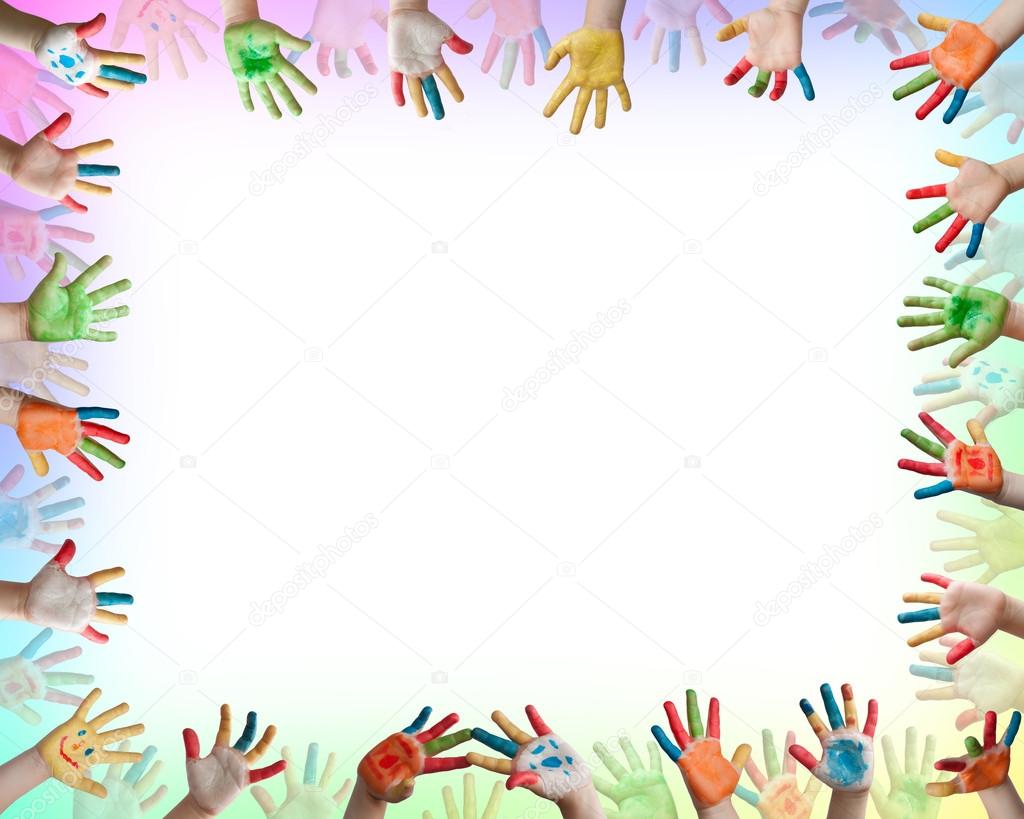 Дидактическое пособие «Мякиш»
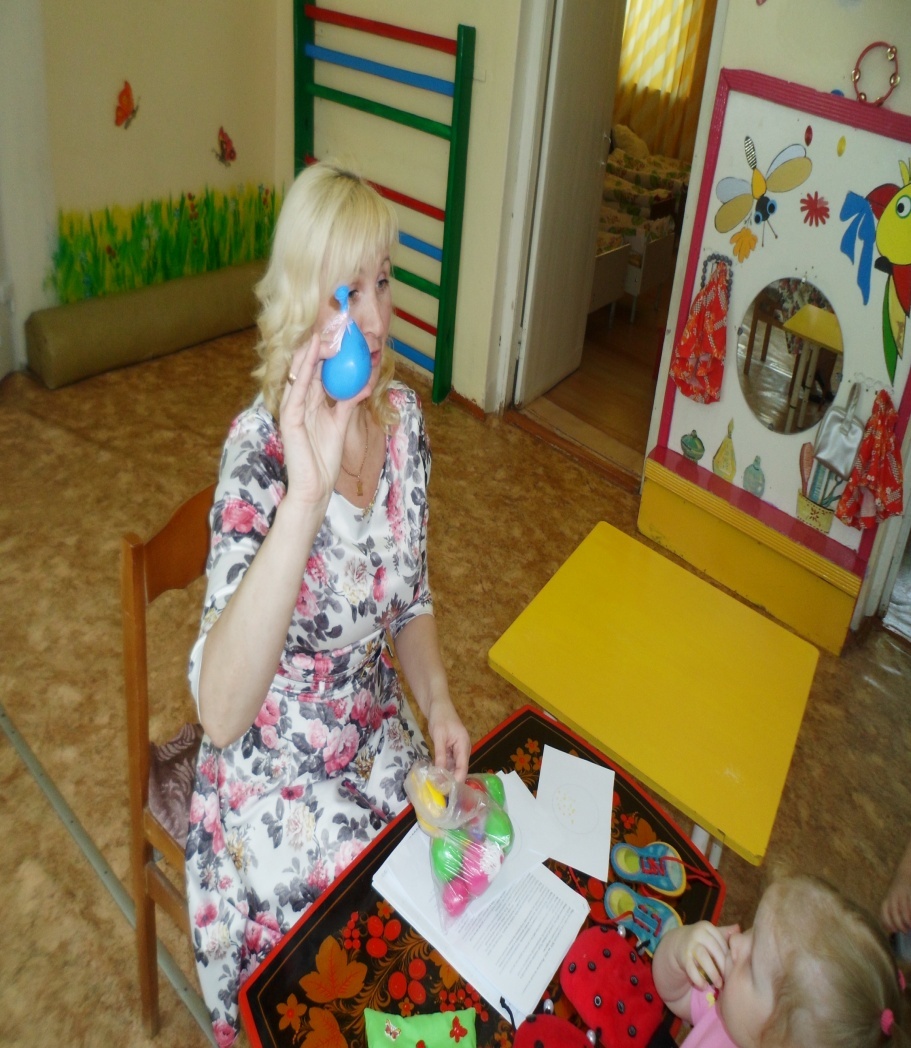 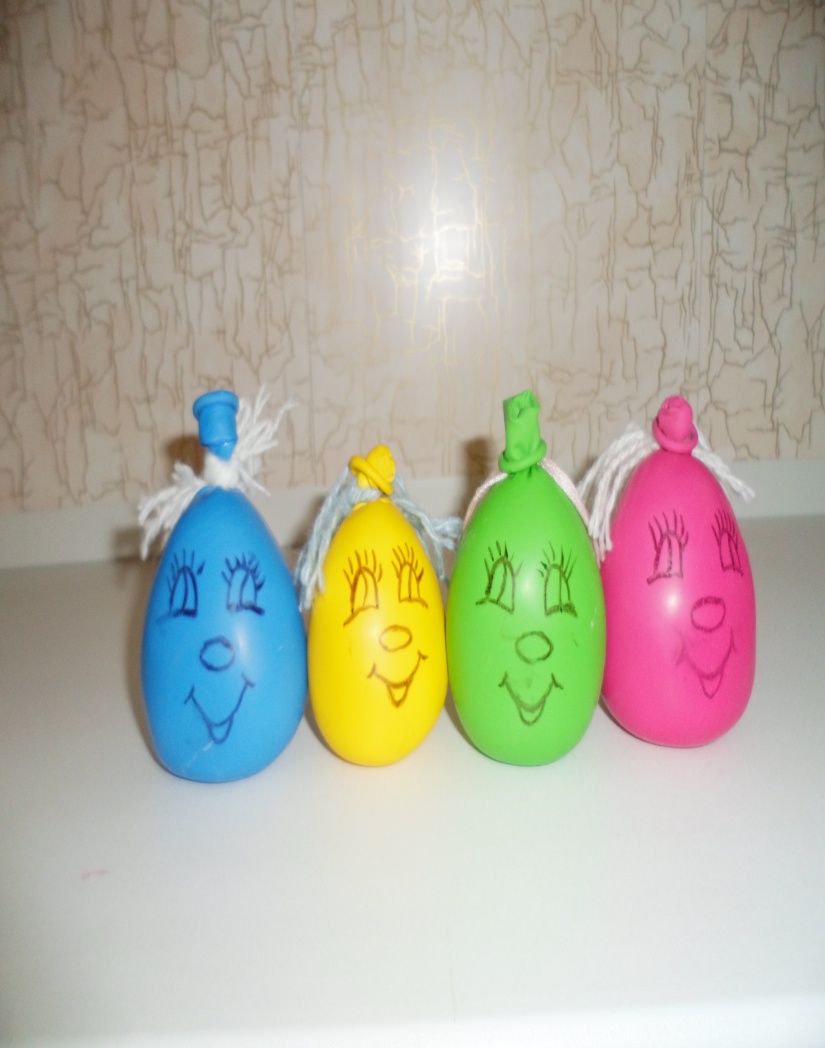 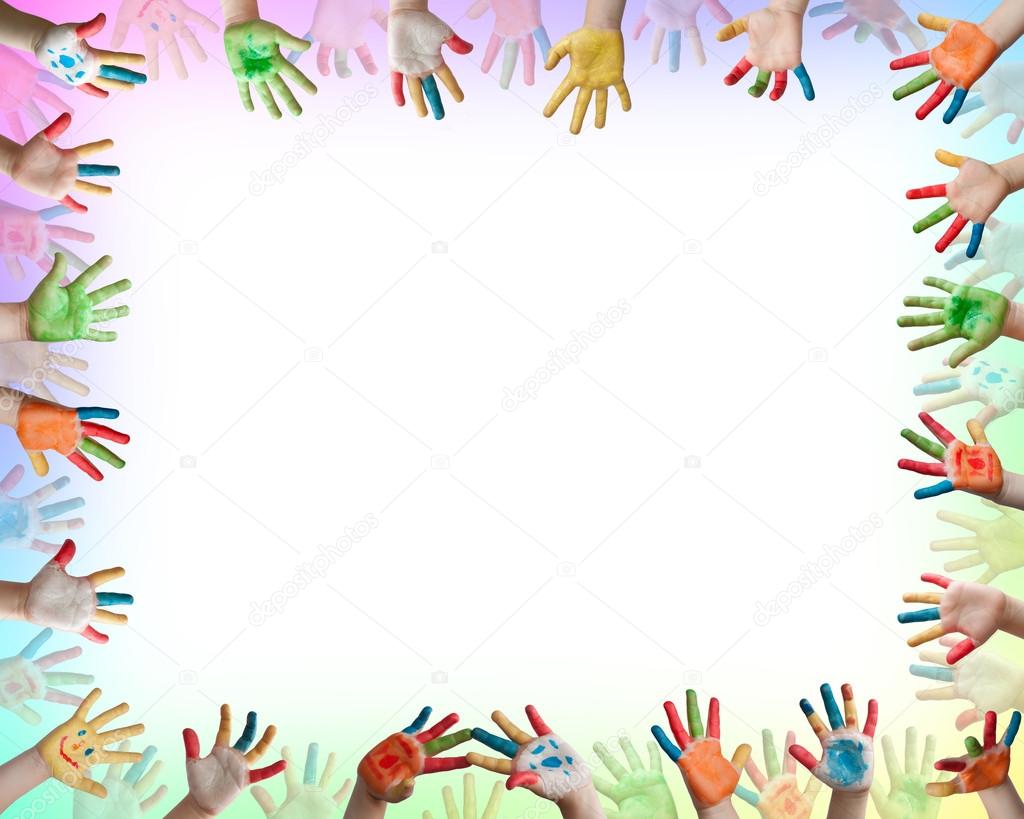 Выводы: -отмечалась положительная реакция и эмоциональный отклик детей на знакомство с новыми видами пальчиковой гимнастики, дети проявляли желание и интерес играть в данные игры, с интересом и желанием выполняли упражнения на развитие мелкой моторики рук;-возросла речевая активность детей, внимание стало более сосредоточенным, улучшилась память -считаем, что удалось достигнуть хороших результатов взаимодействия педагога с родителями
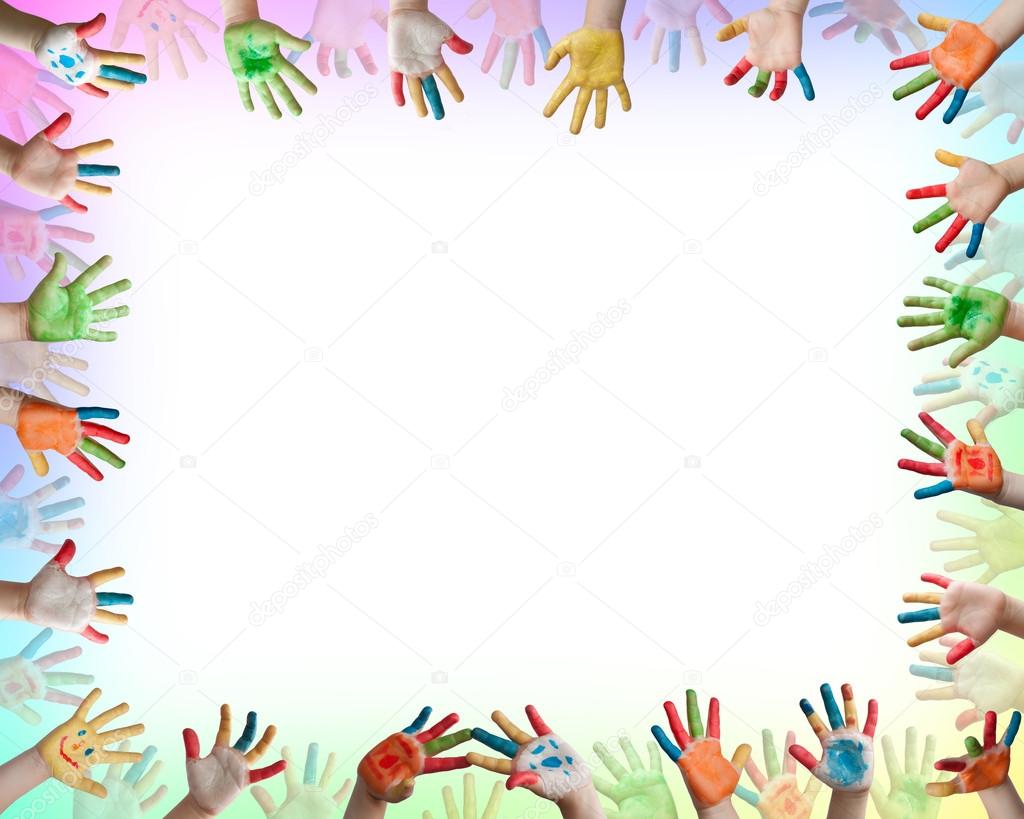 Спасибо за внимание!